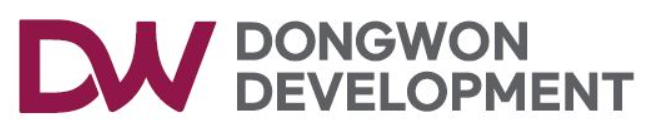 상시(주간) 위험성평가 회의
24.08.14
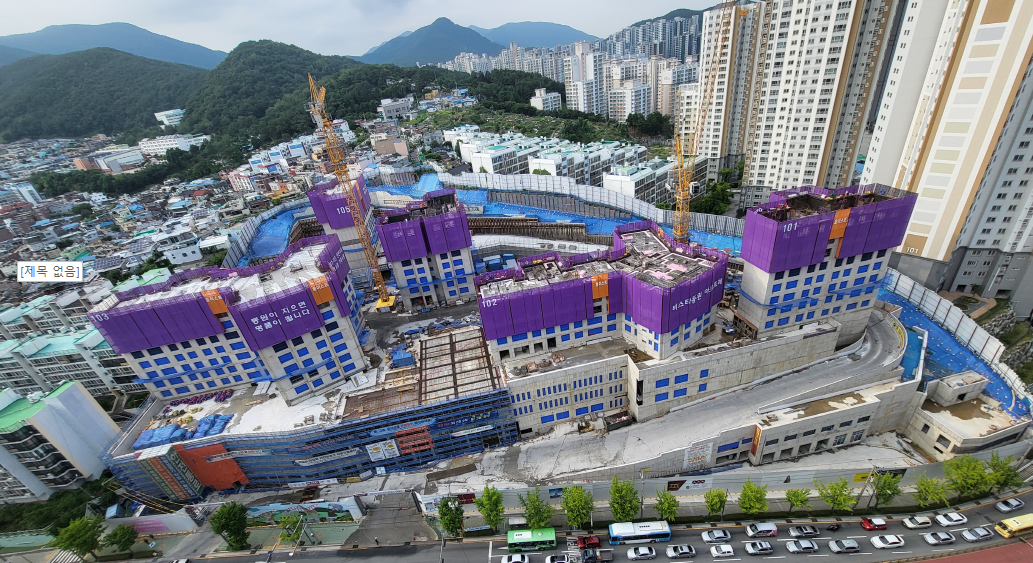 부암2차 비스타동원 아트포레 신축공사현장
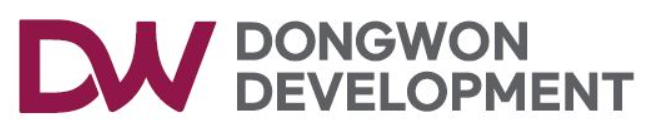 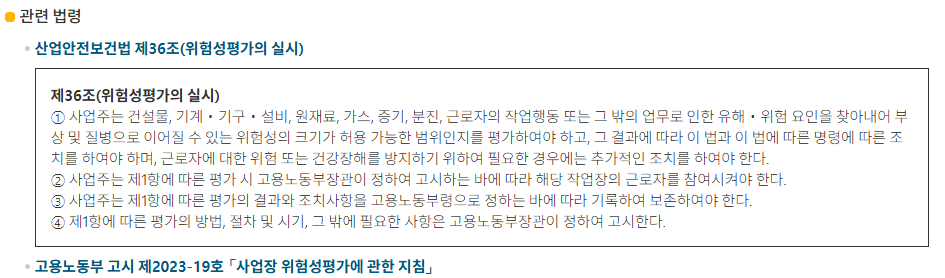 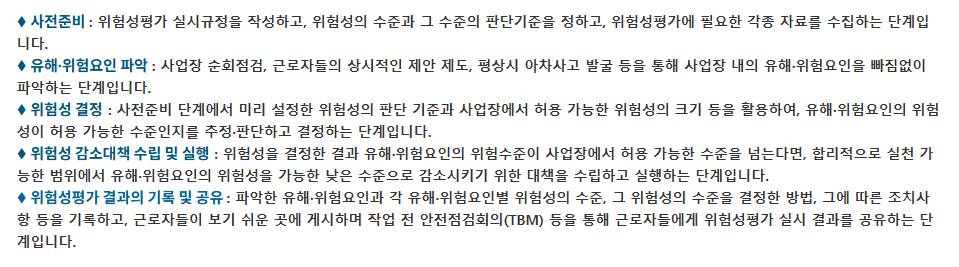 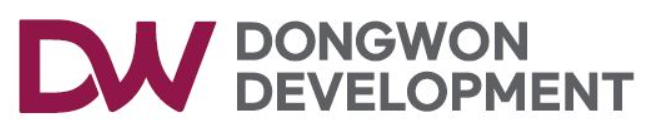 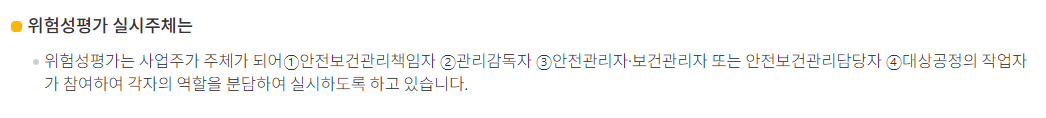 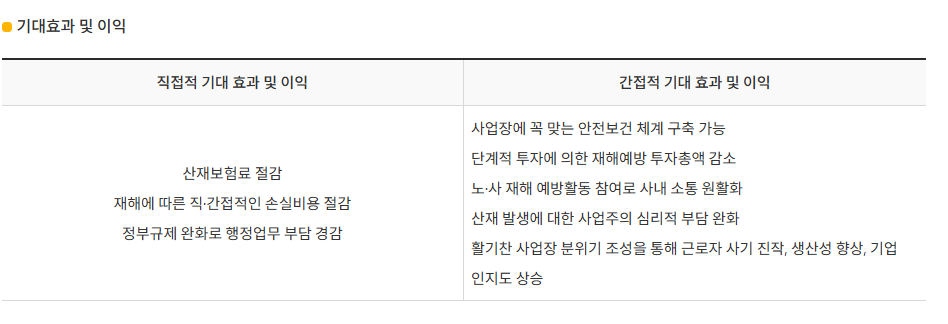 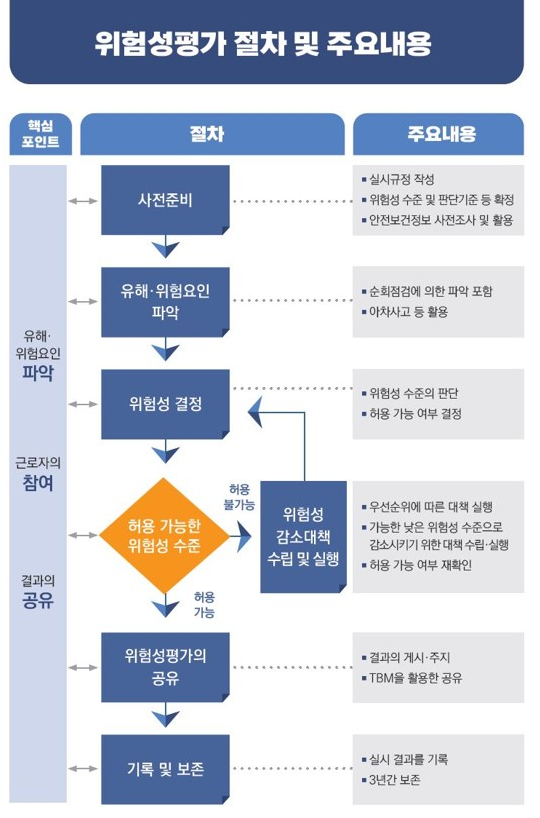 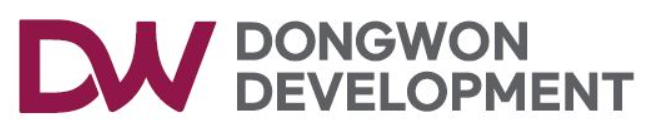 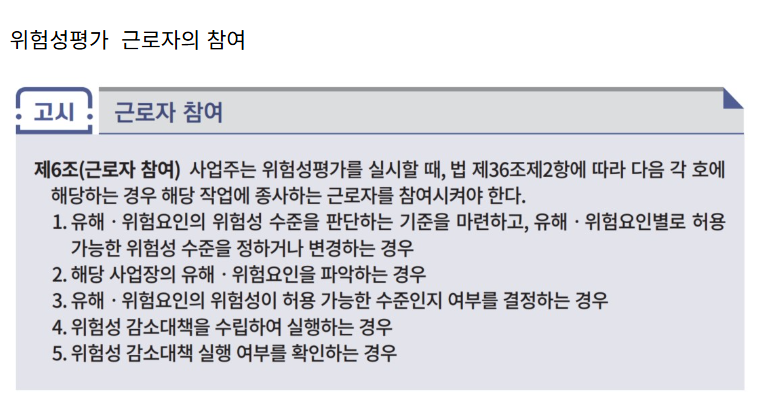 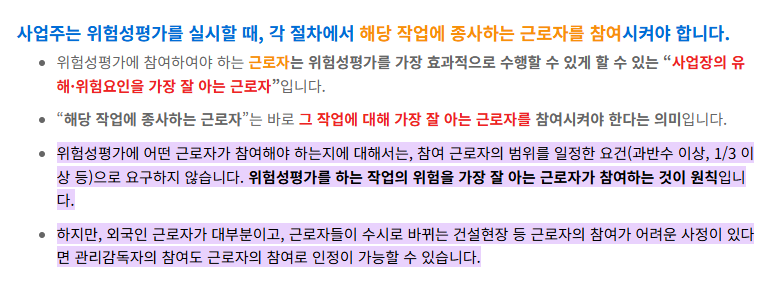 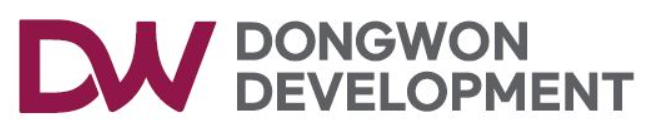 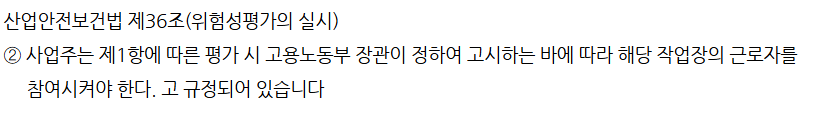 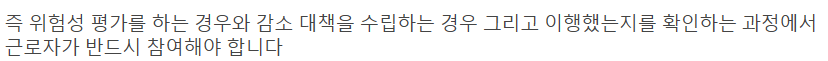 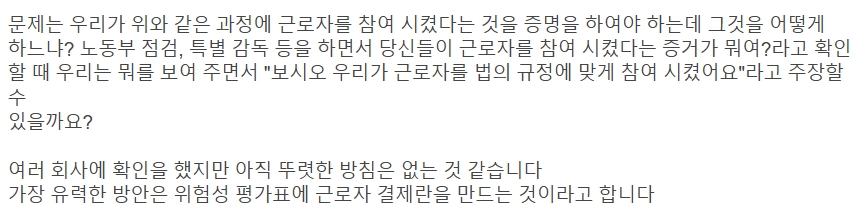 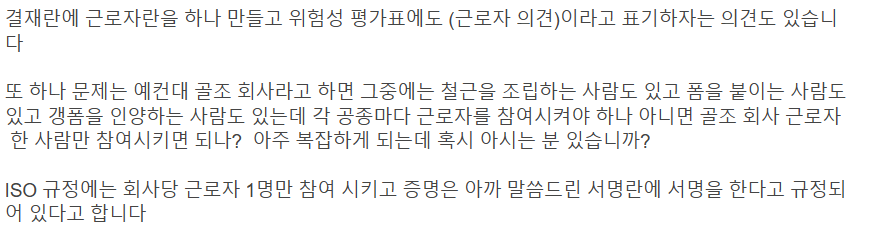 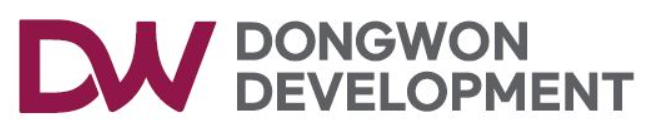 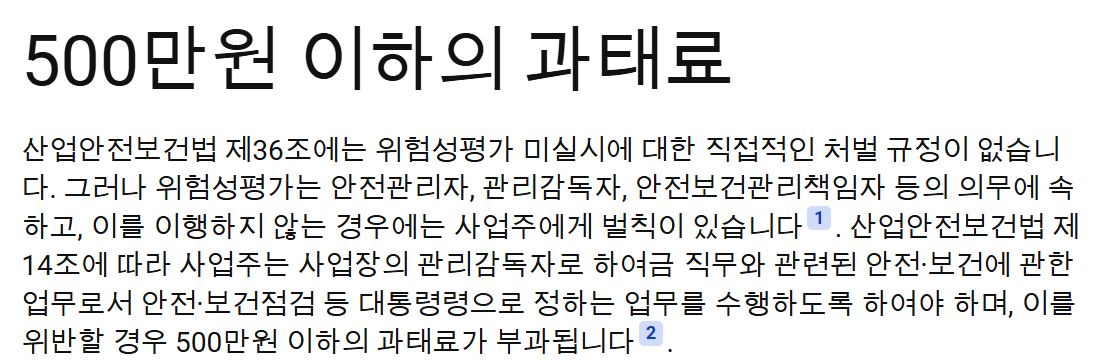 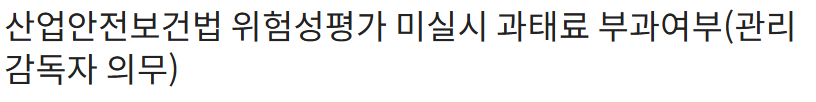 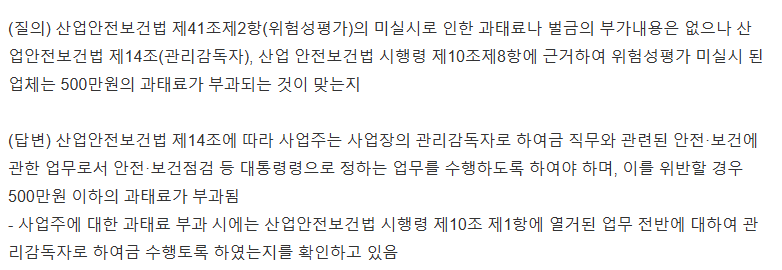 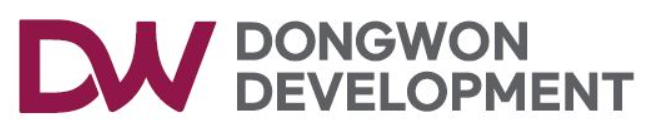 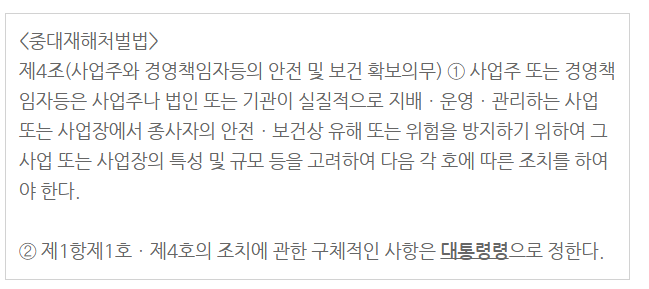 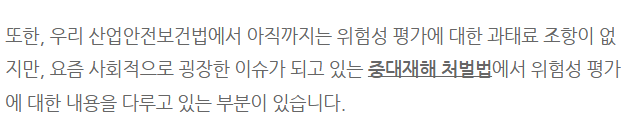 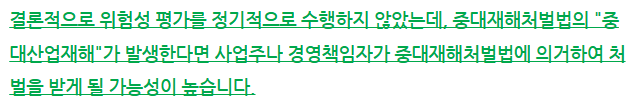 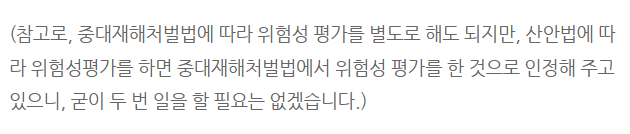 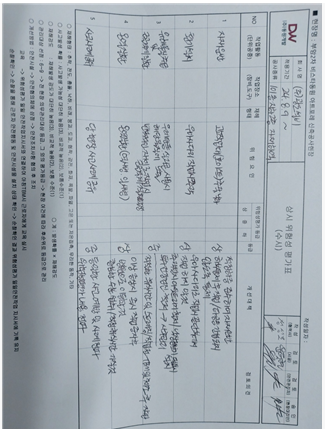 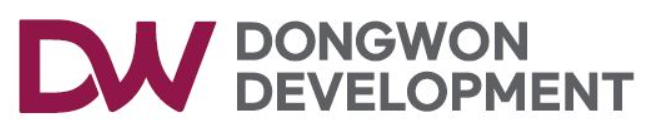 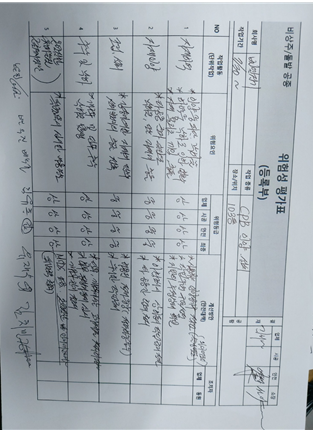 비상주 또는 돌발적으로 투입되는 공정 _부암2차 실시방법
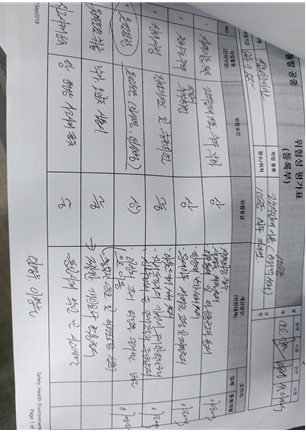 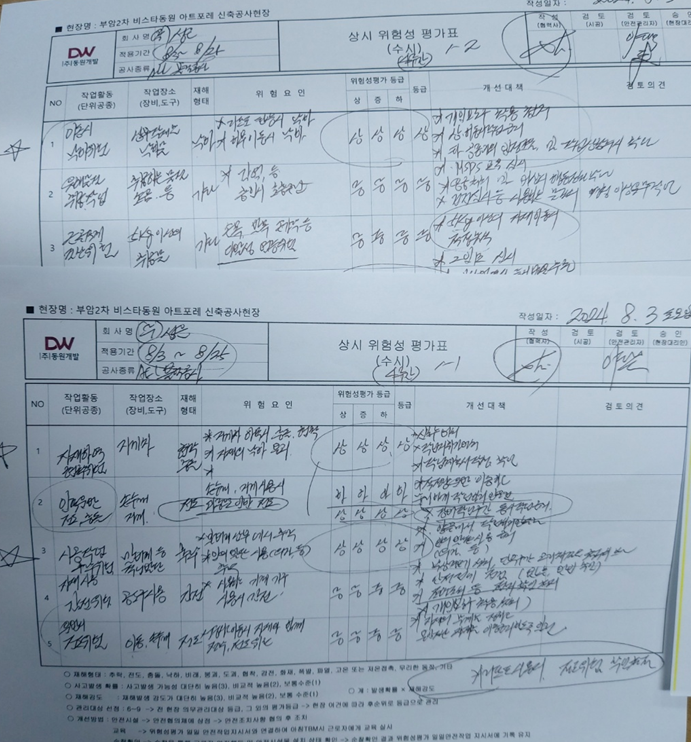 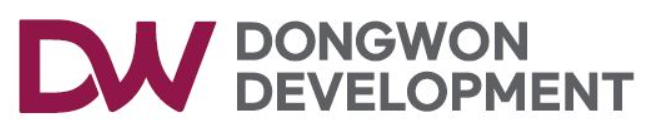 사망사고 주요 기인물 및 안전대책
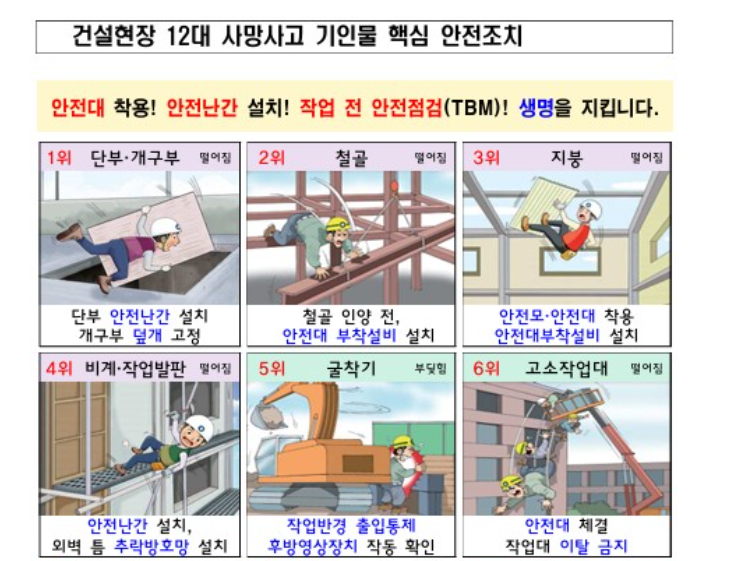 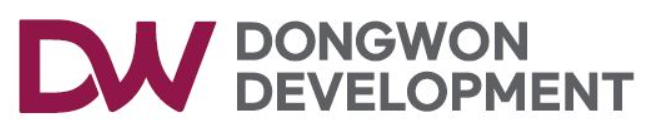 사망사고 주요 기인물 및 안전대책
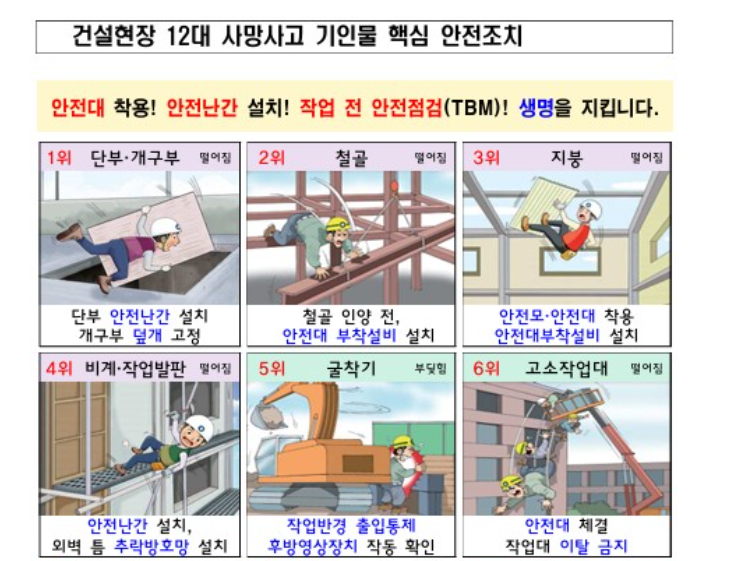 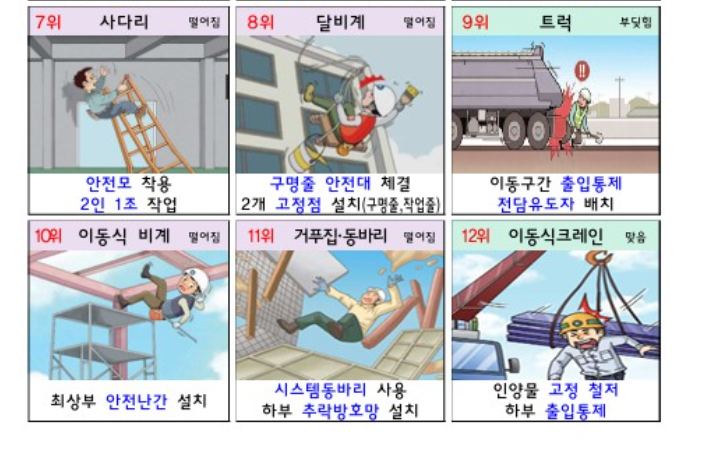 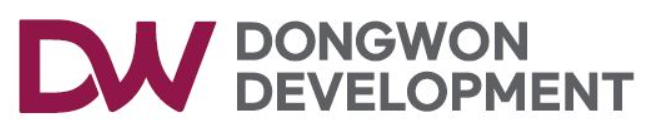 F&B 07.31  위험성평가
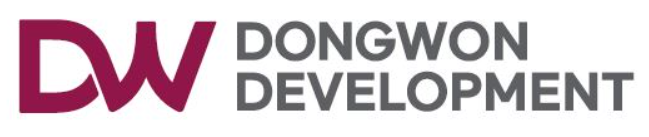 4. 공지사항
8월부터 대한산업보건협회 지불 방법 변경
 ->세금계산서 방식이 아닌 금일 납부 방식 (ex 법인카드, 근로자 지불 후 지급 등)
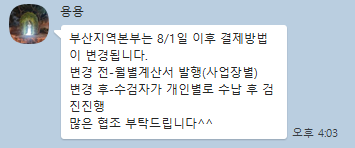 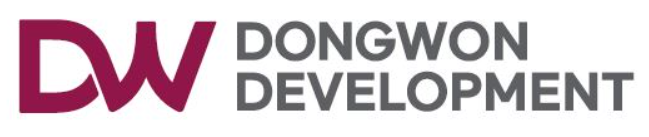 4. 공지사항
2. 혹서기 온열질환 관련
-> 업체별 근로자 아이스크림 데이 진행 요망 !!
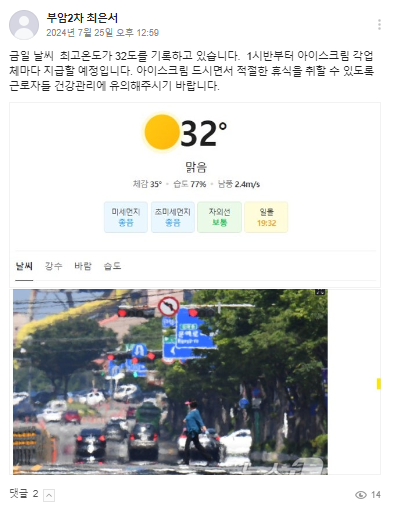 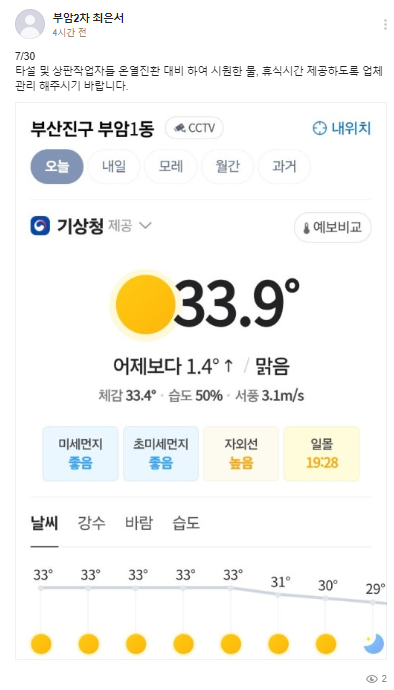 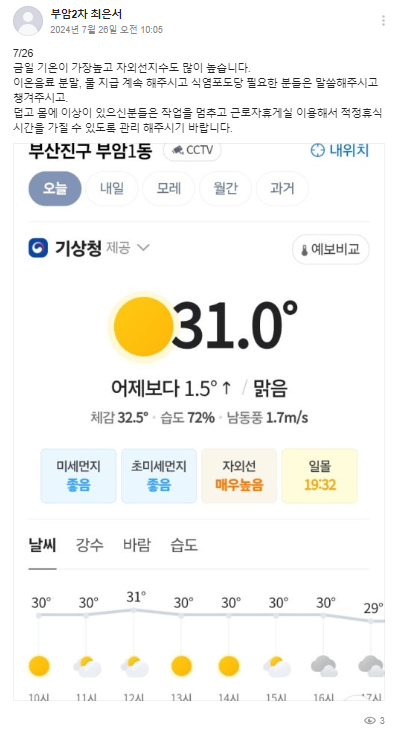 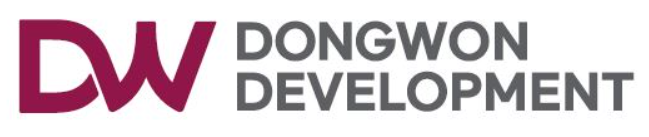 4. 공지사항
3. 근로자 건강검진 후 사후관리 관련의 건
4. 고령근로자 (58년생) 다수 투입 되는 상황 – 의사소견서 / 배치전검진 필수
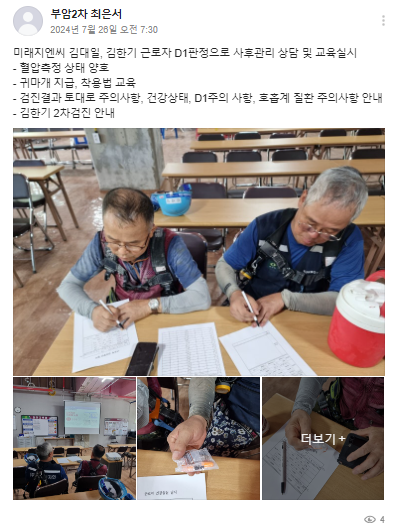 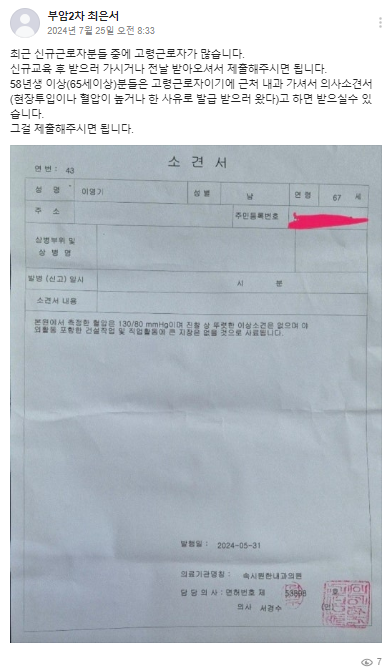 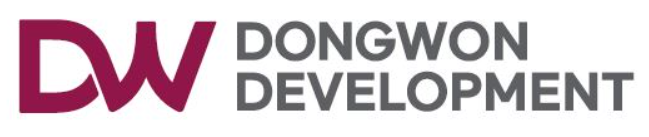 6. 현장소장님 당부사항
1.자율안전,보건관리를 이행준수.

2.장비계획서 확인관리 철저히 이행.

3.혹서기 안전보건관리 준수.
1.
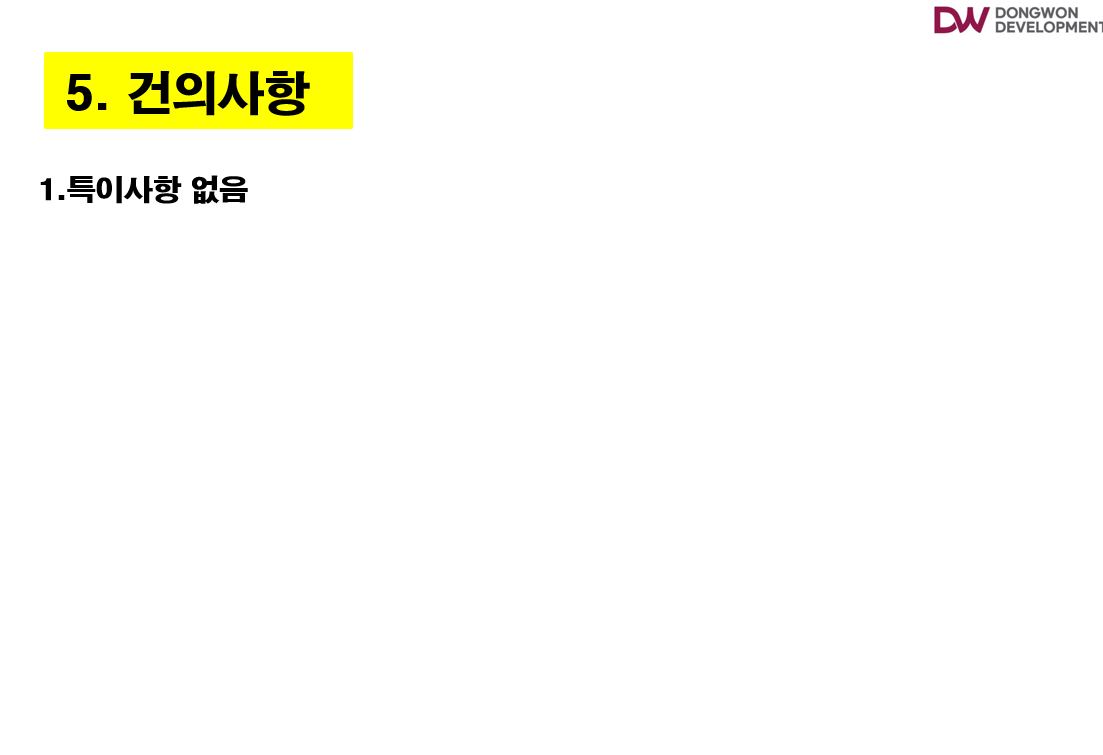 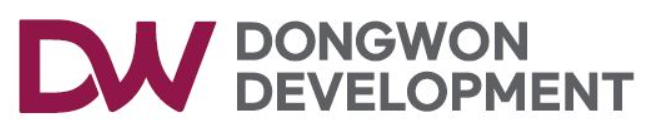 1. 08.14  위험성평가
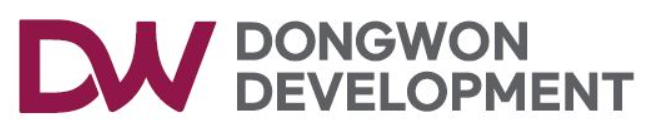 1.온열질환 예방에 관한 수칙.
지속적으로 날씨 및 온도 체크, 전파.
식염포도당 및 물 제공, 적정휴식 보장.
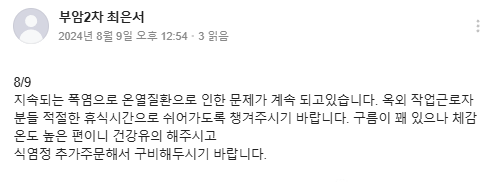 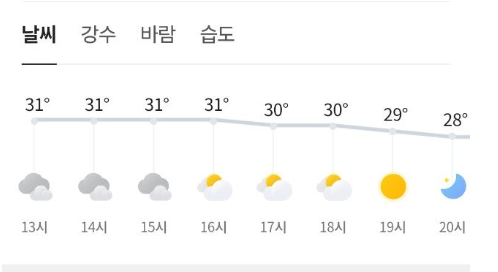 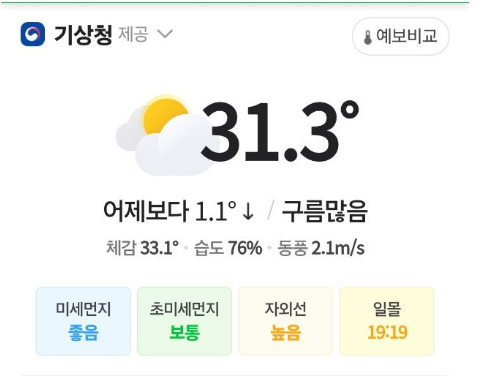 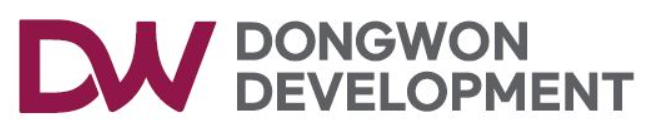 1.온열질환 예방에 관한 수칙.
1. 폭염주의보, 폭염경보
2. 일사병, 열사병
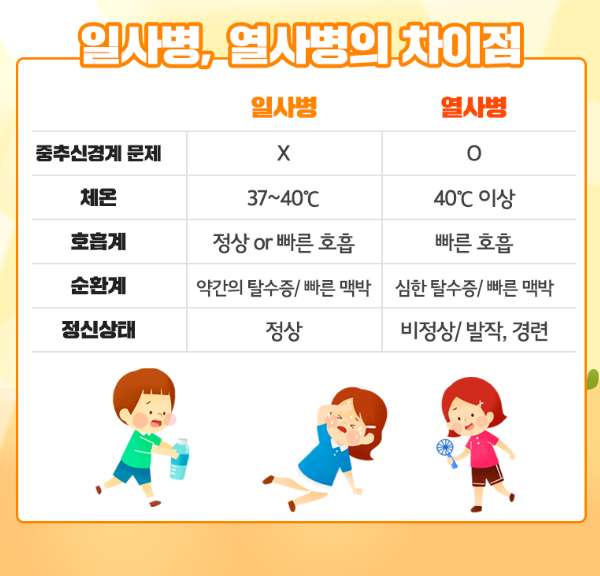 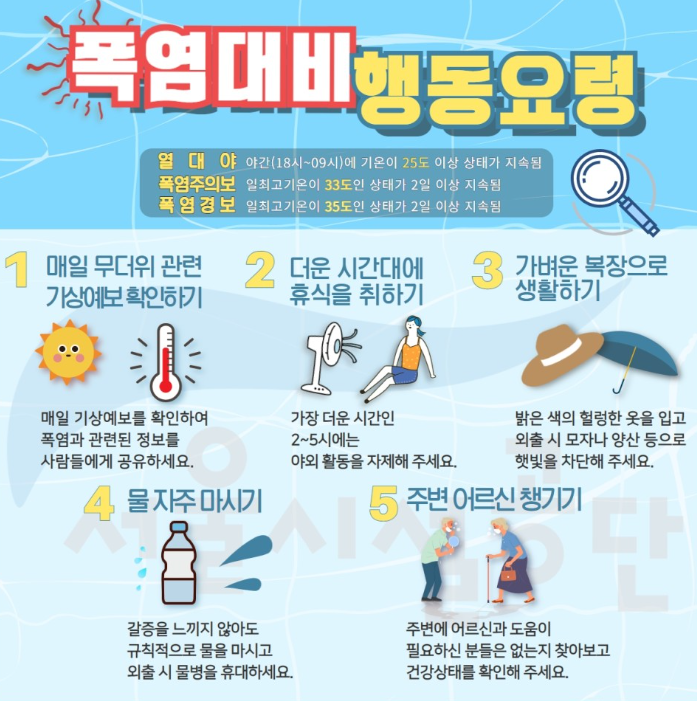 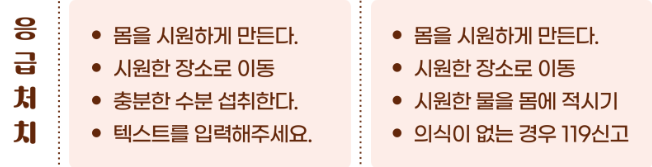 -> 커피, 탄산음료 X – 열손실, 갈증유발
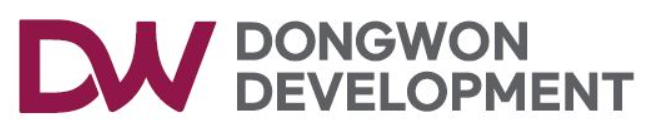 1.온열질환 예방에 관한 수칙.
1.온열질환 예방 자율점검표 실시요청의 건 전파
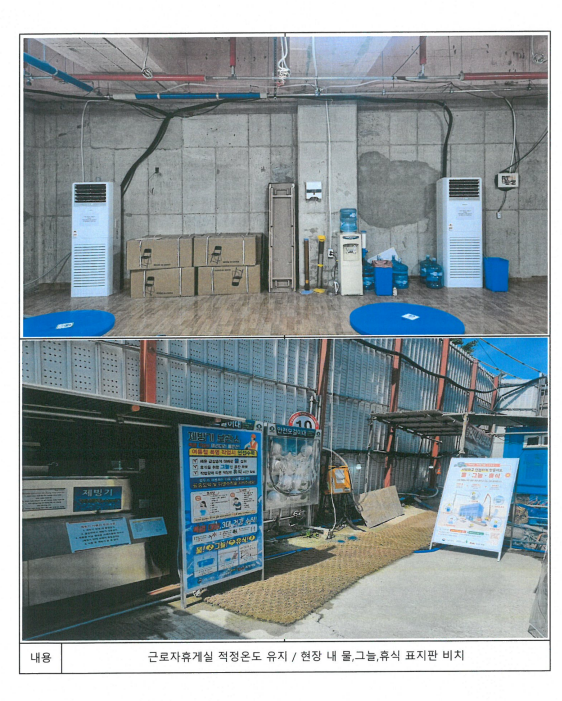 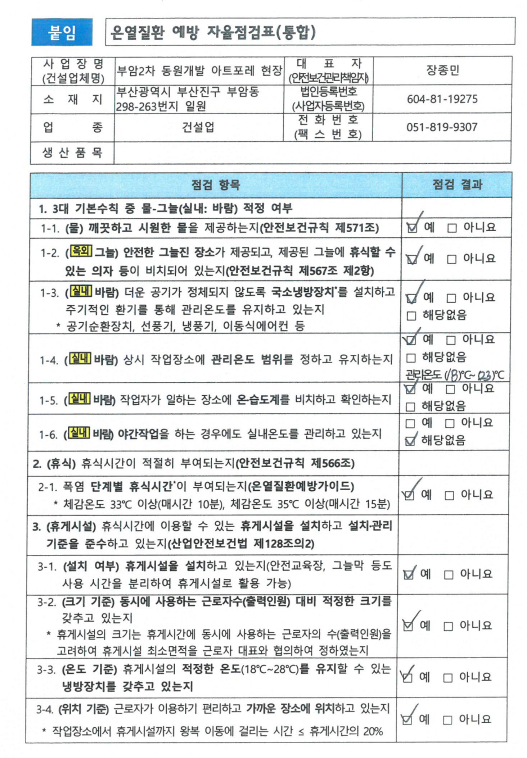 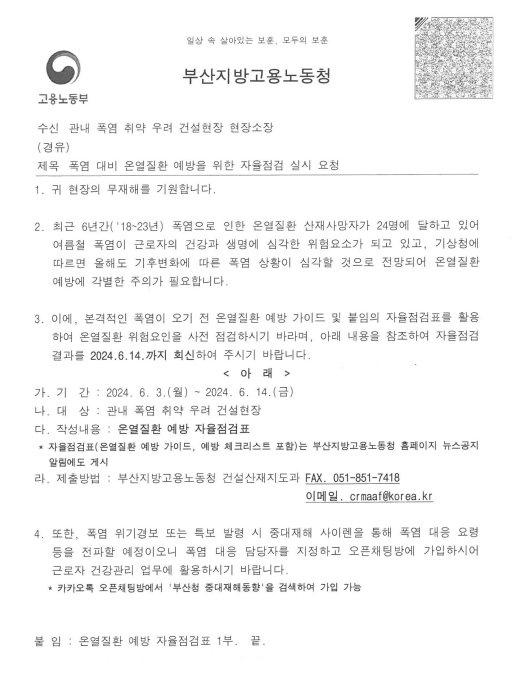 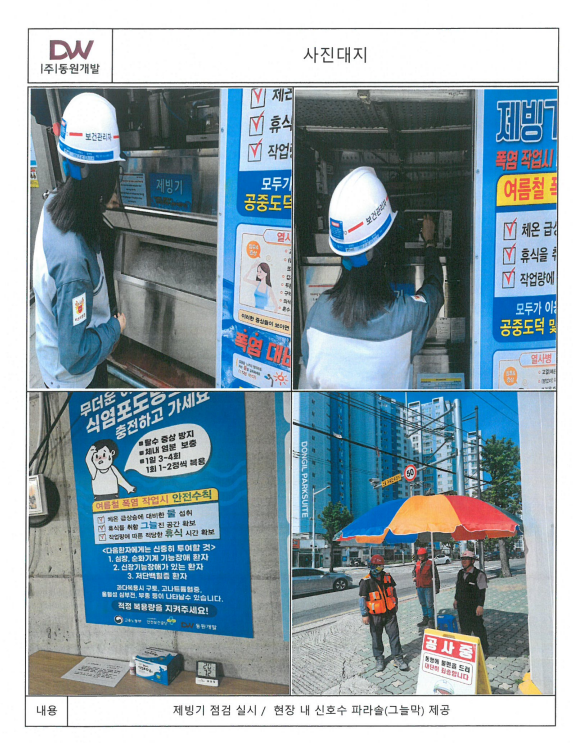 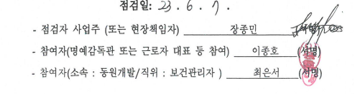 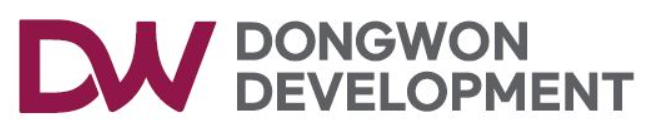 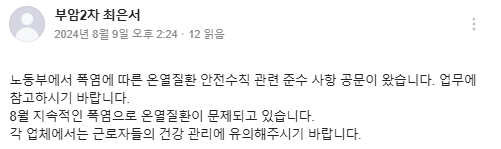 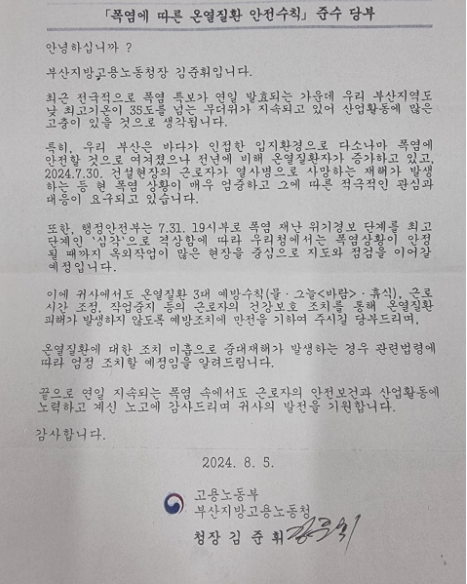 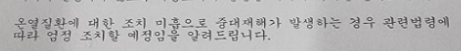 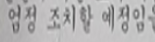 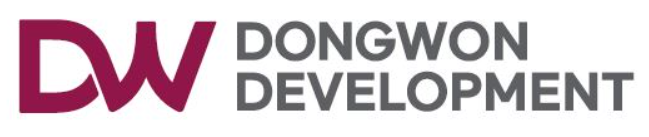 *ice cream day _part.1 0802
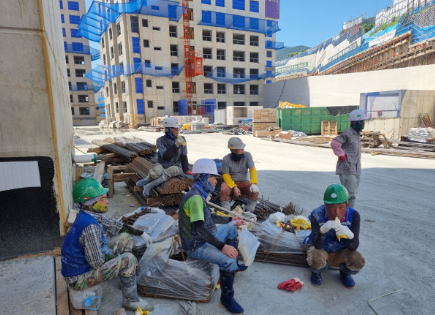 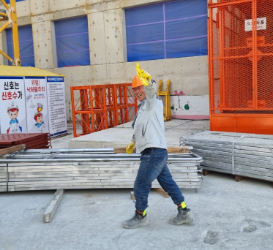 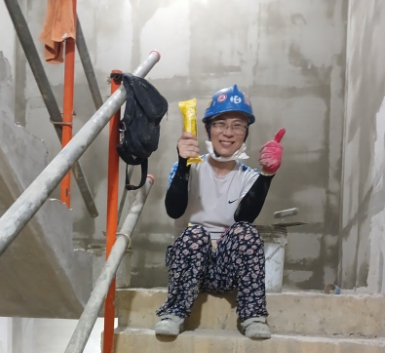 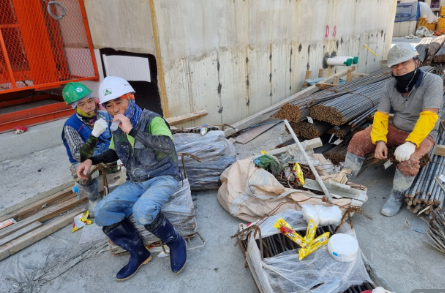 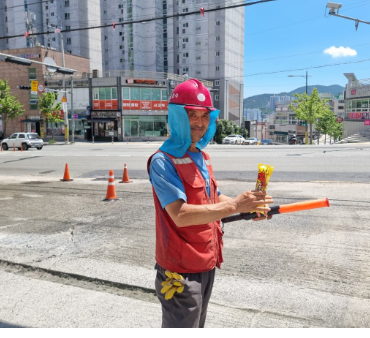 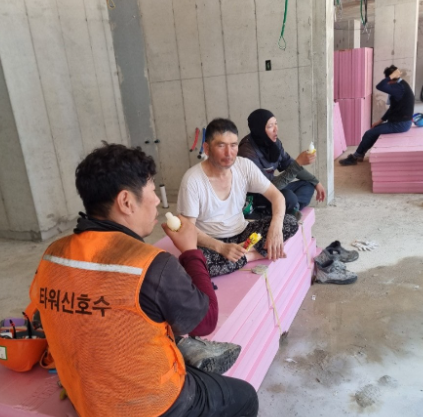 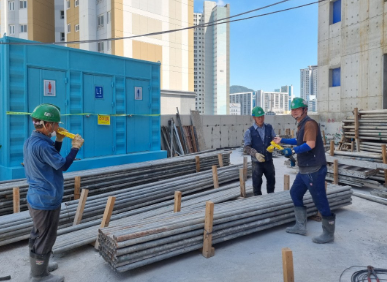 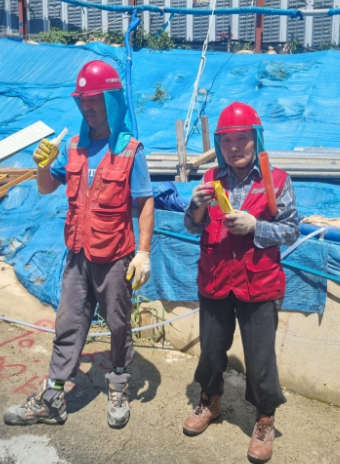 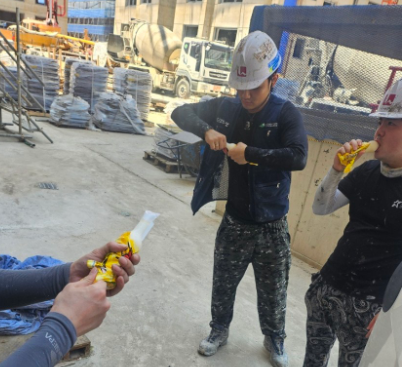 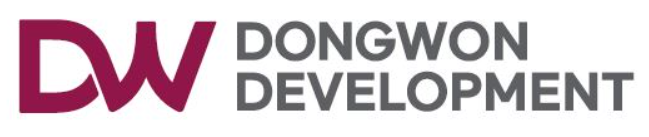 *ice cream day _part.2 0807
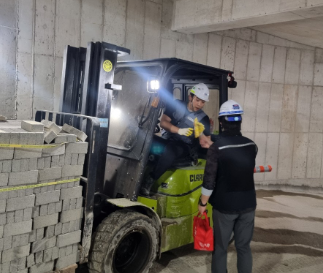 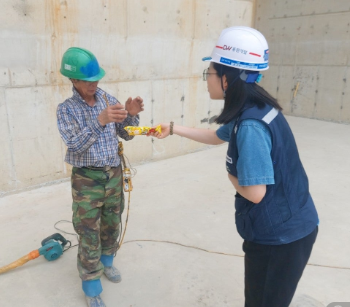 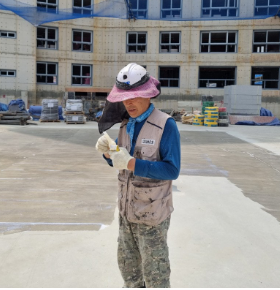 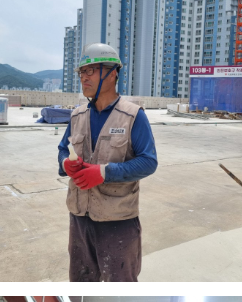 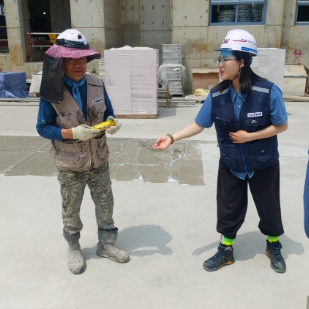 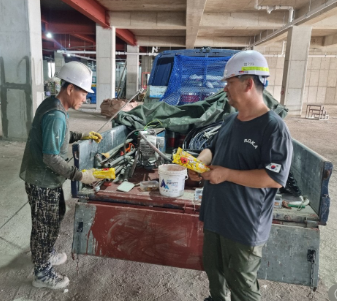 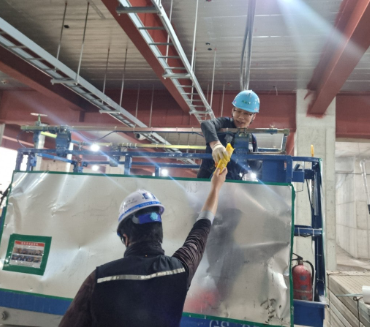 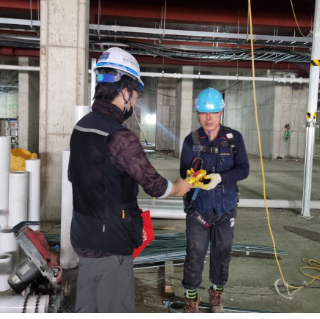 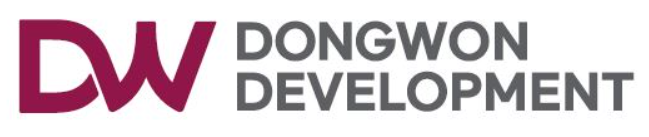 *그밖의 안전보건활동(음주측정)
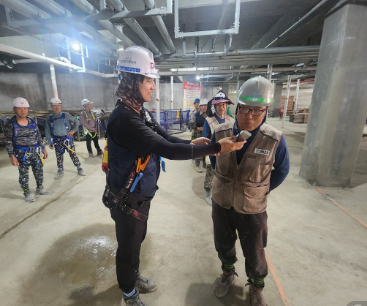 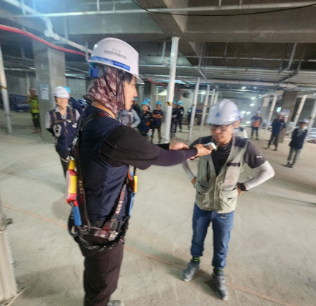 음주측정 단속 시 기준
1.황색
교육장에서 대기후 이상없음 확인 후 투입 
(2시간)

2.적색
교육장에서 대기후 이상없음 확인 후 투입 (4시간)

혹서기에는 무조건 철수원칙

음주로 인한 사고사례 발생이 굉장히 높음 .
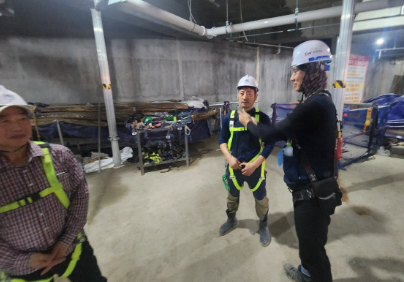 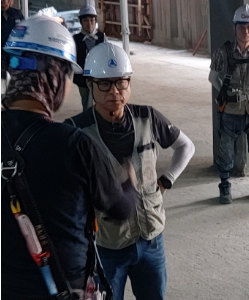 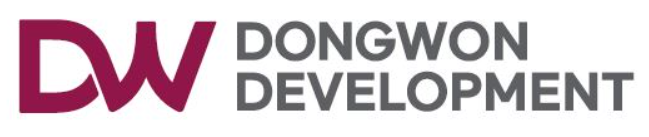 2.주간합동점검 .
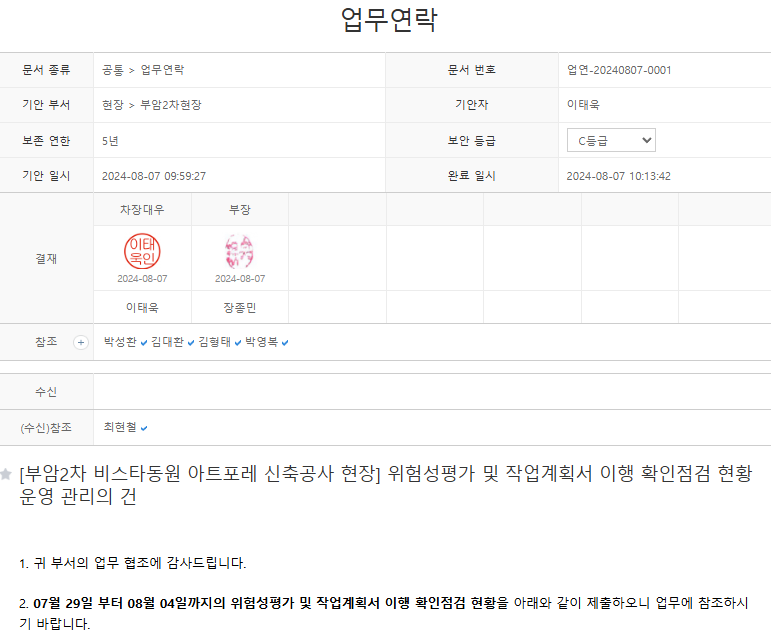 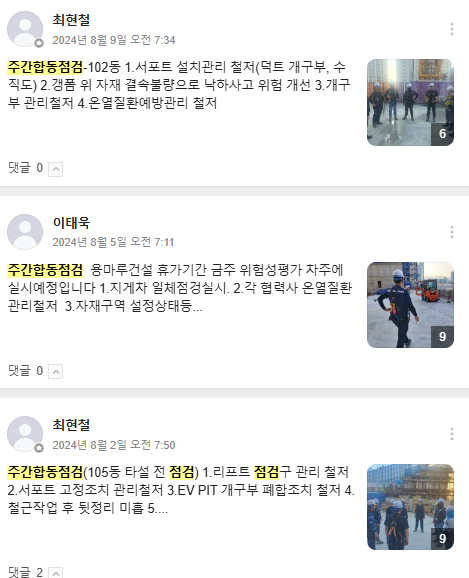 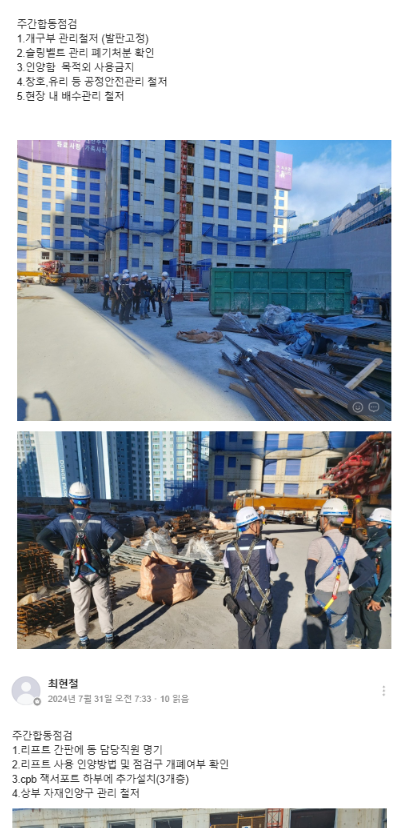 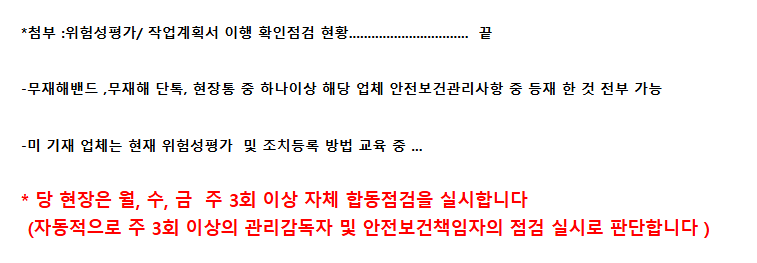 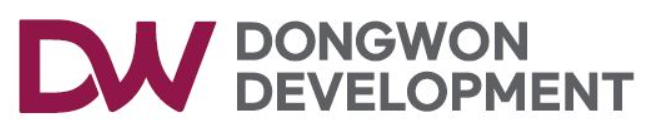 3.주간 위험성평가&피드백
*공종별 안전활동 (명보개발_상/ 중 등급)
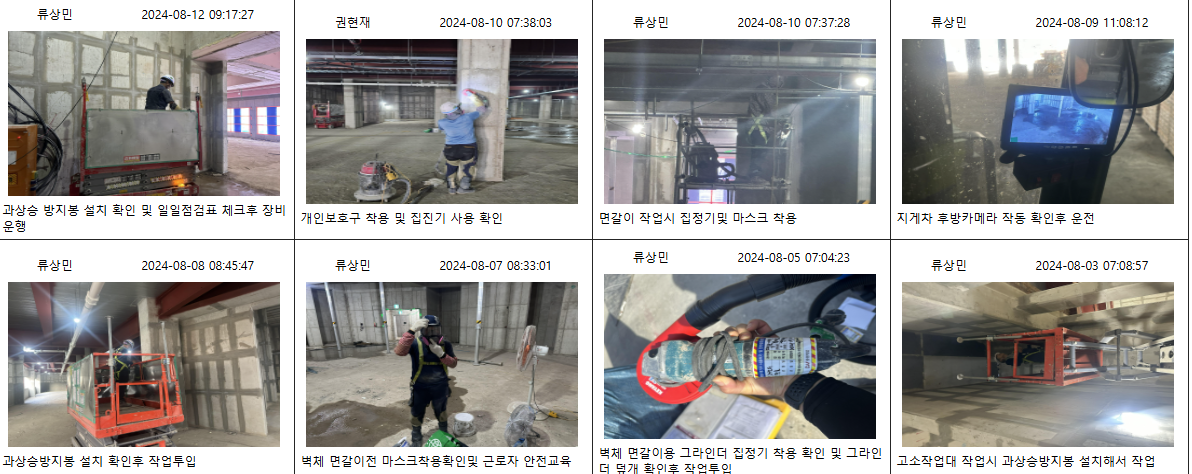 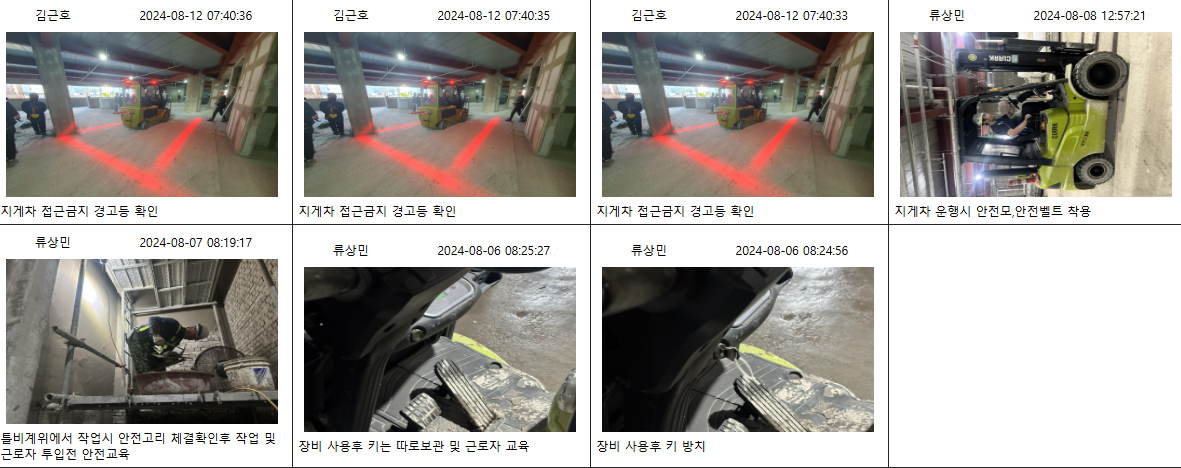 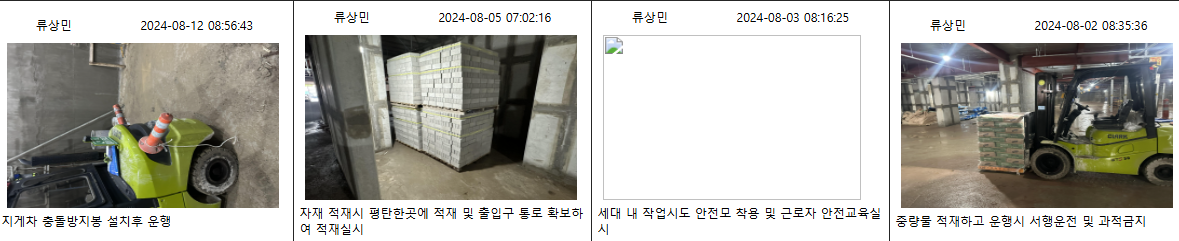 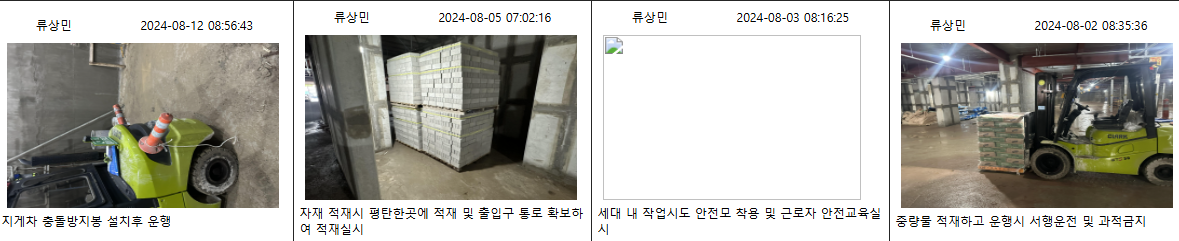 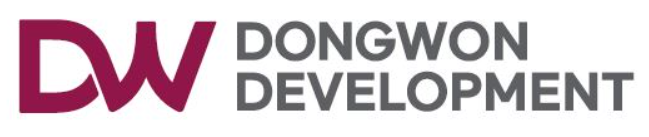 3.주간 위험성평가&피드백
*공종별 안전활동 (미래지앤씨_상/ 중 등급)
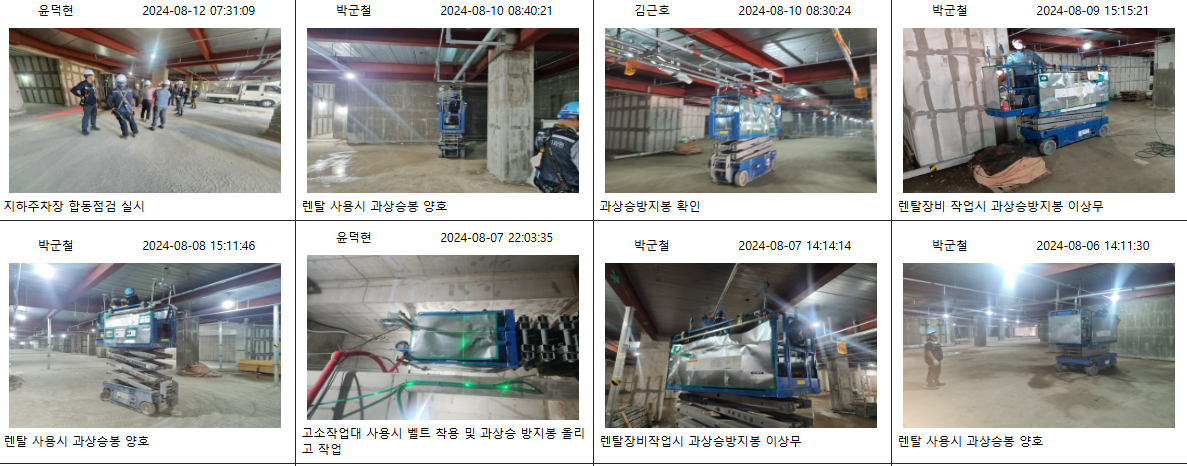 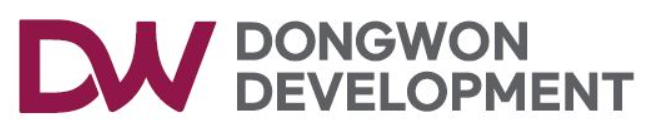 3.주간 위험성평가&피드백
*공종별 안전활동 (신성메가텍_상/ 중 등급)
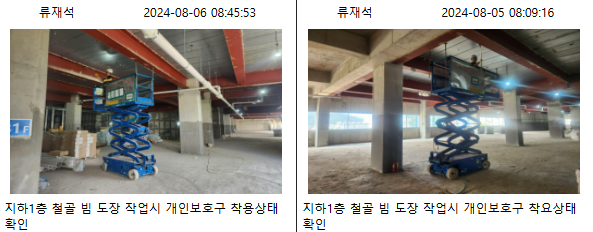 ?!
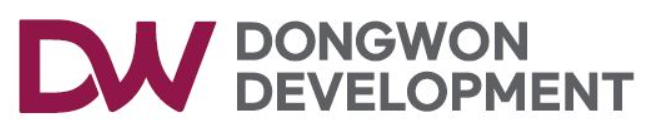 3.주간 위험성평가&피드백
*공종별 안전활동 (광진개발_상/ 중 등급)
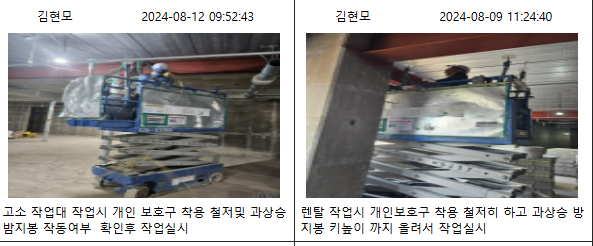 ?!
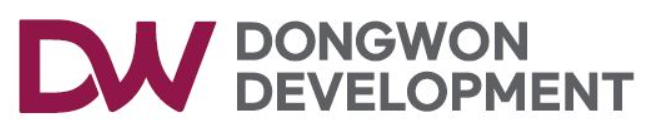 3.주간 위험성평가&피드백
*공종별 안전활동 (임텍_상/ 중 등급)
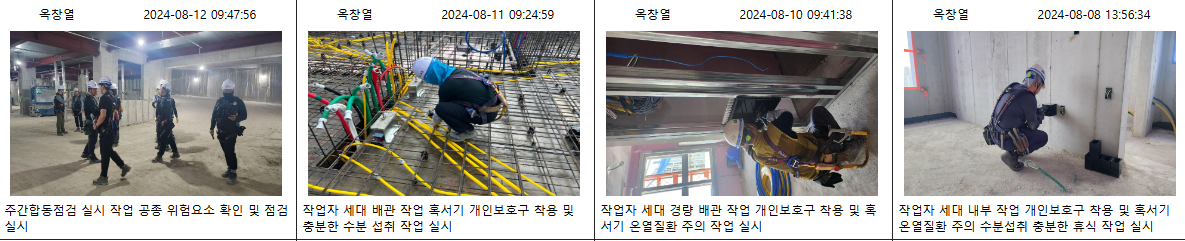 ?!
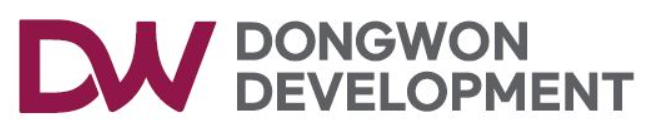 3.주간 위험성평가&피드백
*공종별 안전활동 (용마루건설_상/ 중 등급)
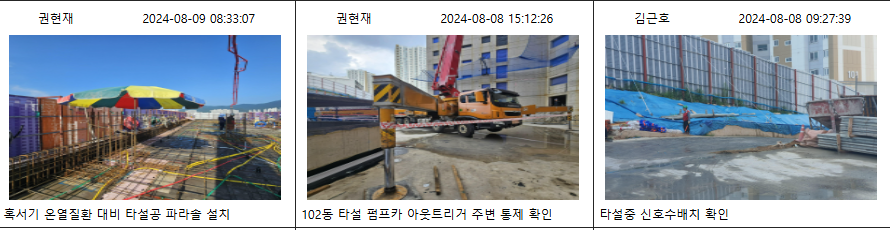 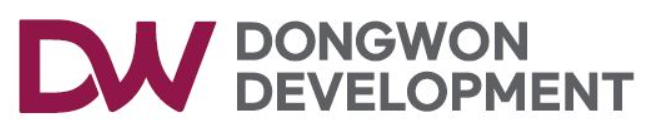 3.주간 위험성평가&피드백
*공종별 안전활동 (도솔건설_상/ 중 등급)
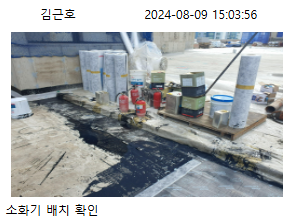 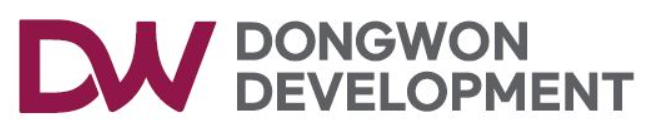 3.주간 위험성평가&피드백  미 실시
*공종별 안전활동 (금호건설_상/ 중 등급)
*공종별 안전활동 (성은건설_상/ 중 등급)_오프라인
*공종별 안전활동 (거송_상/ 중 등급)
*공종별 안전활동 (신창_상/ 중 등급)_8월 12일 투입
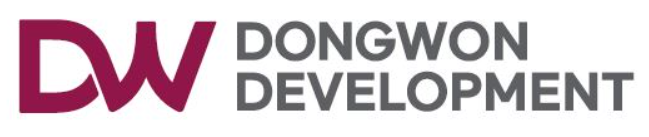 4.주간 위험성평가&피드백
1) 가설전선 연결 후 충전부 노출로 인한 _ 감전위험
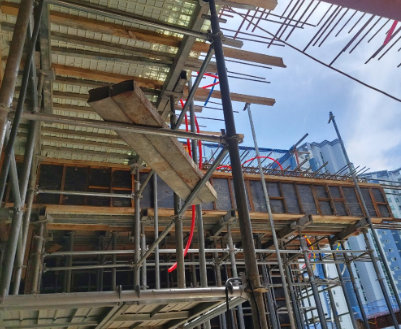 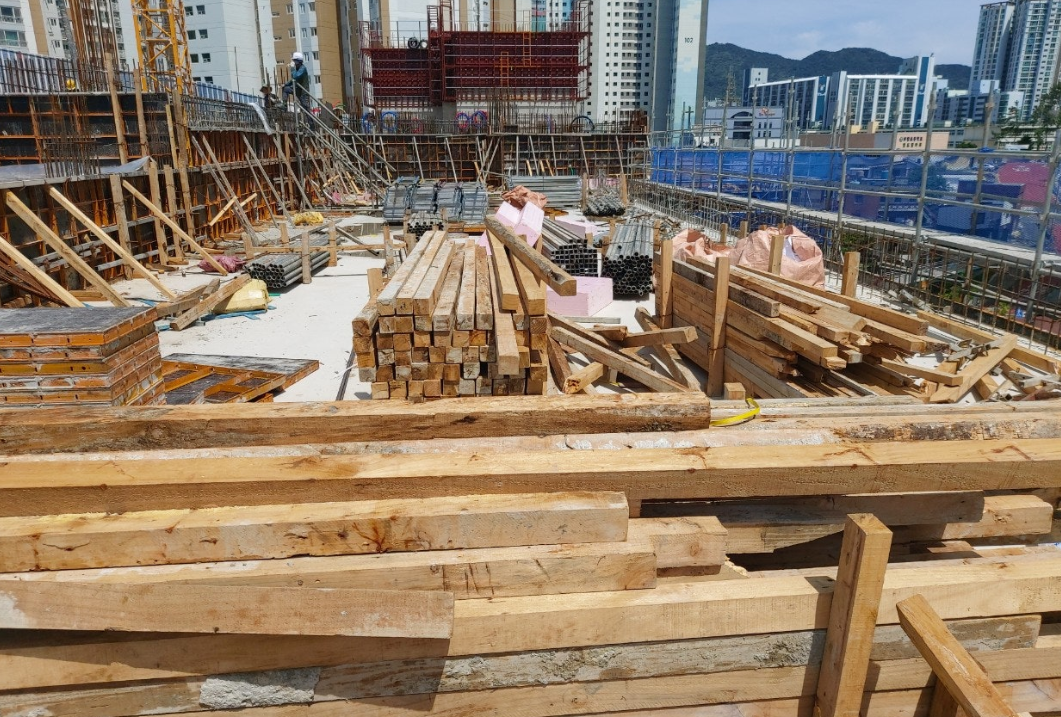 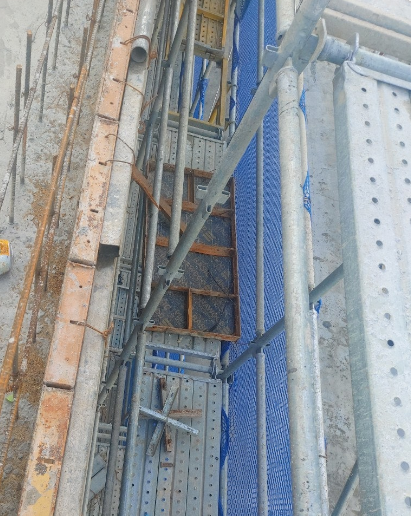 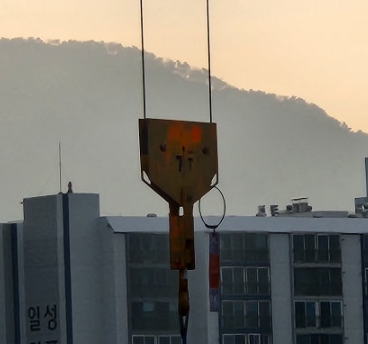 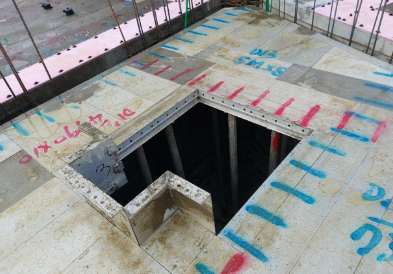 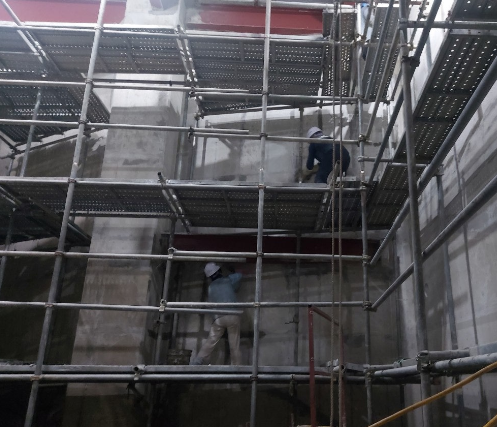 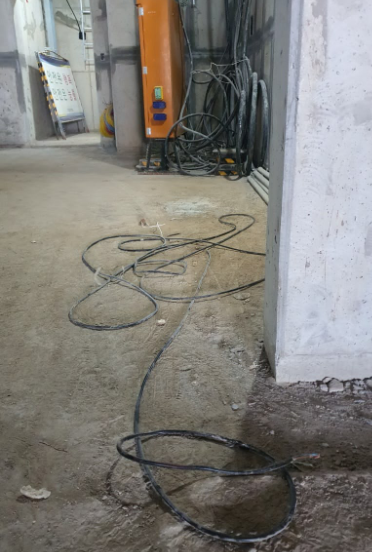 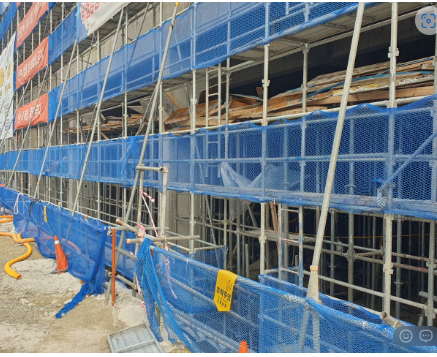 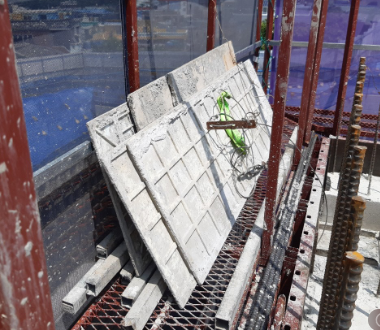 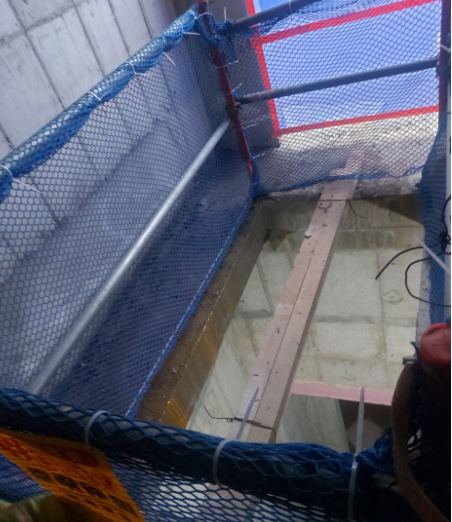 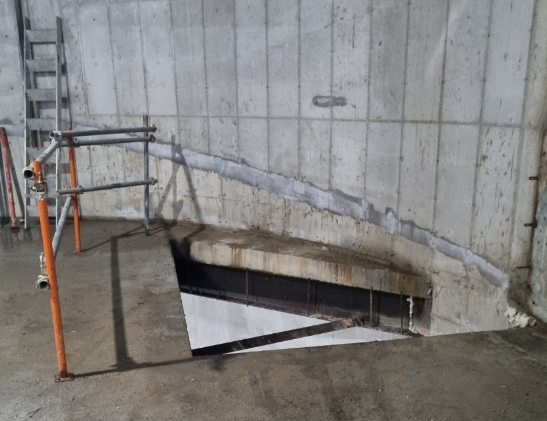 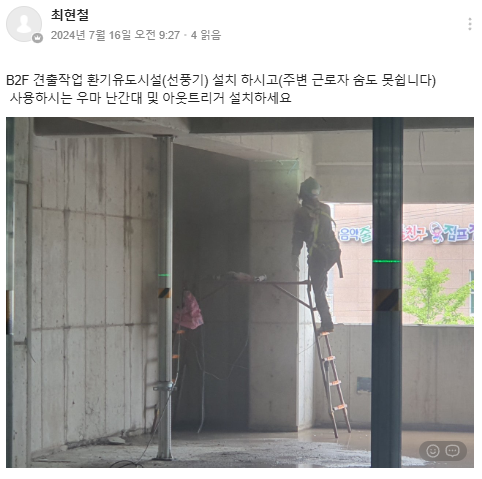 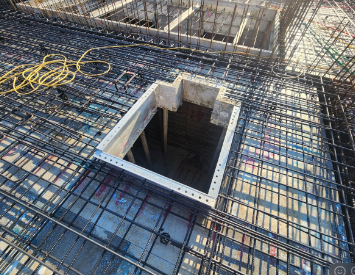 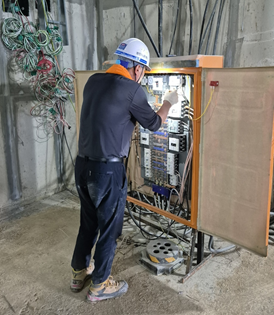 재발방지대책?
*전기관련 아차사고 3번째…
 적발 시 즉시 퇴출조치 권고조치.
 감전사고 관련 위험성을 수차례 공지하고 공유 하였는데 ..전파안됨
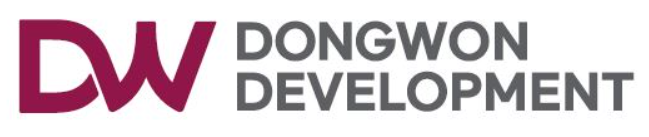 4.주간 위험성평가&피드백
2) 개구부덮개 철망 훼손 _ 넘어짐으로 인한 충돌,찔림위험
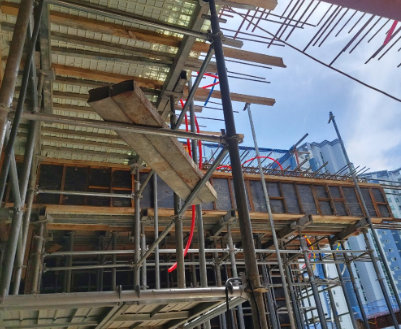 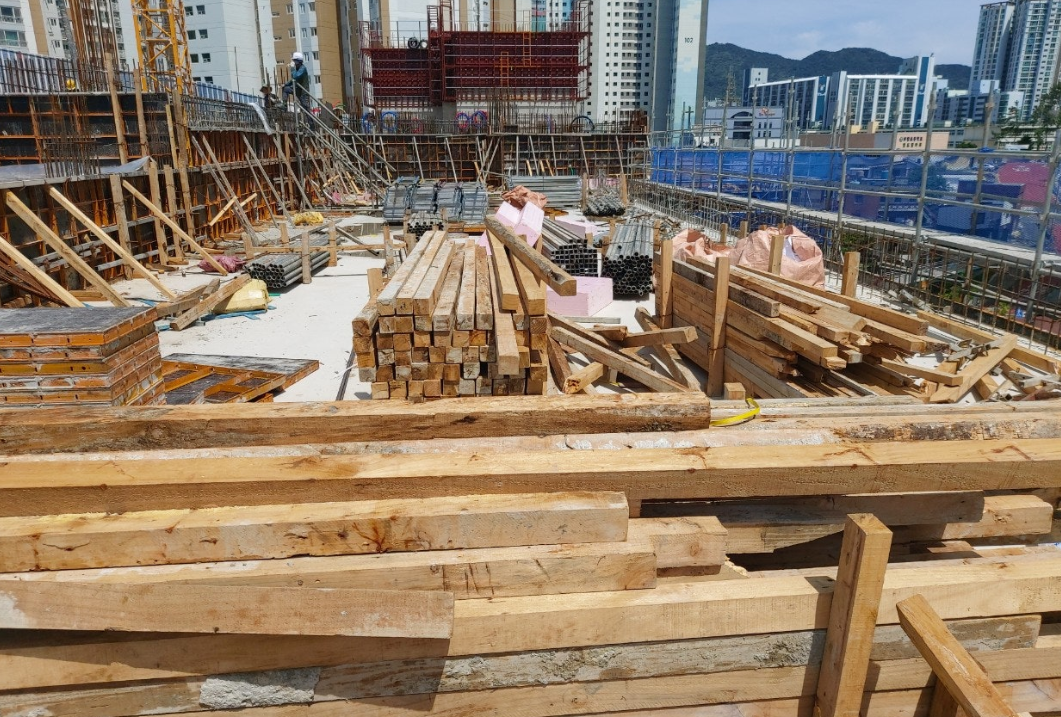 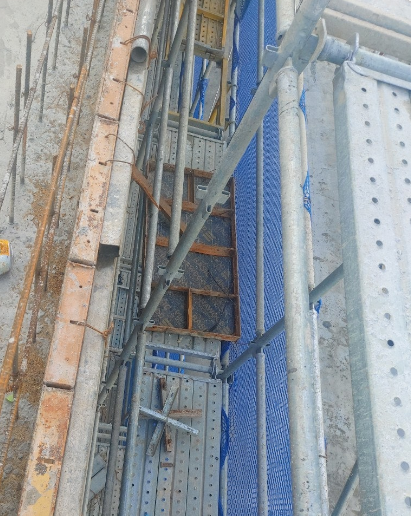 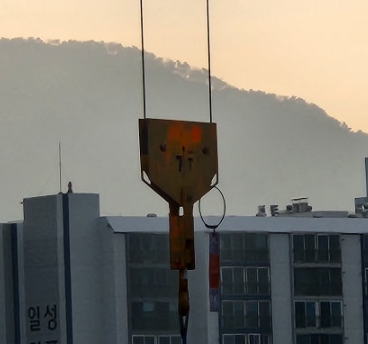 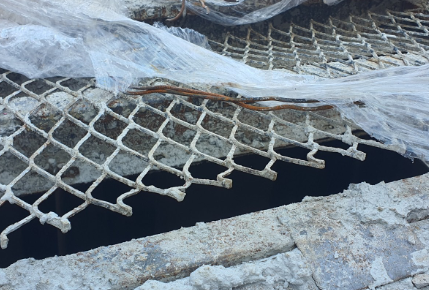 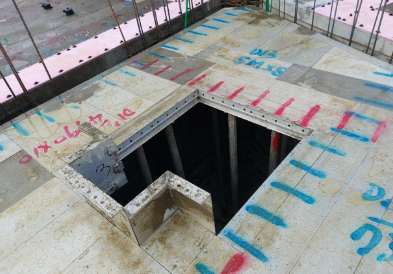 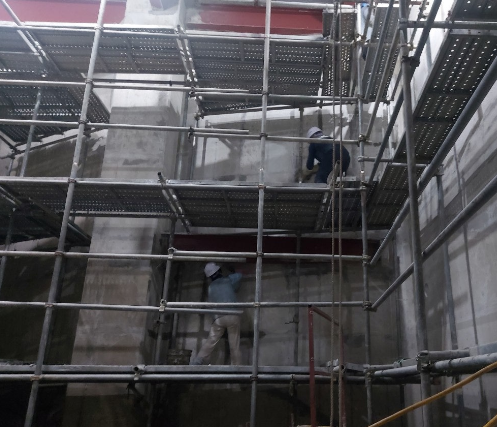 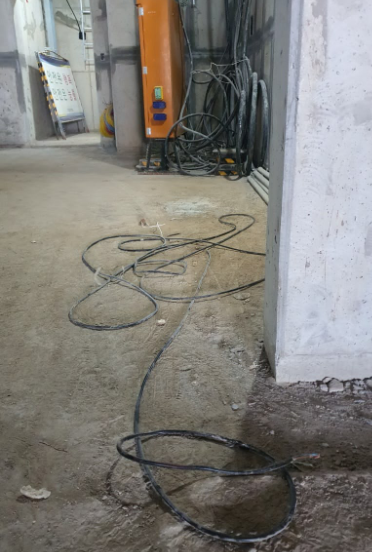 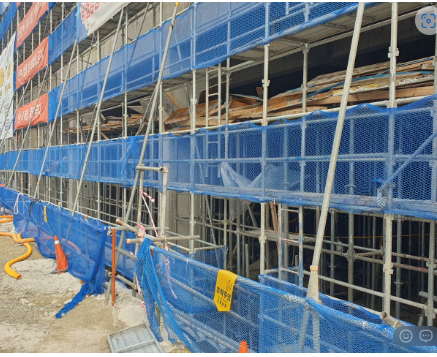 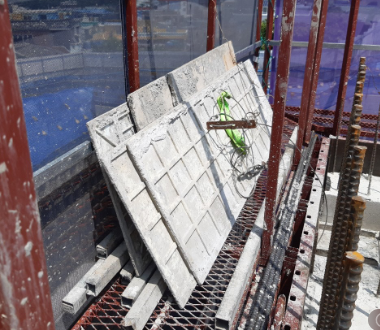 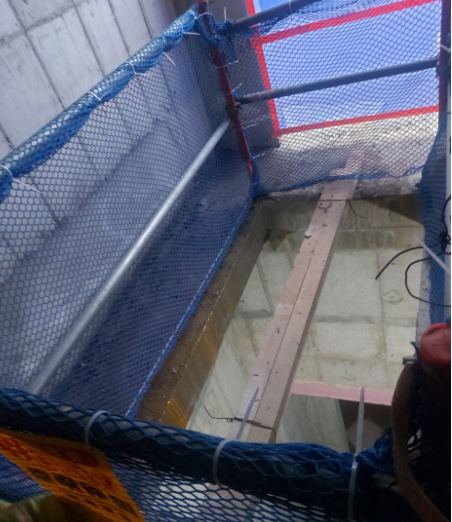 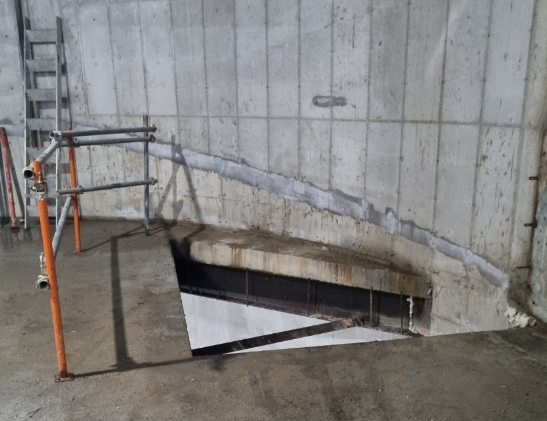 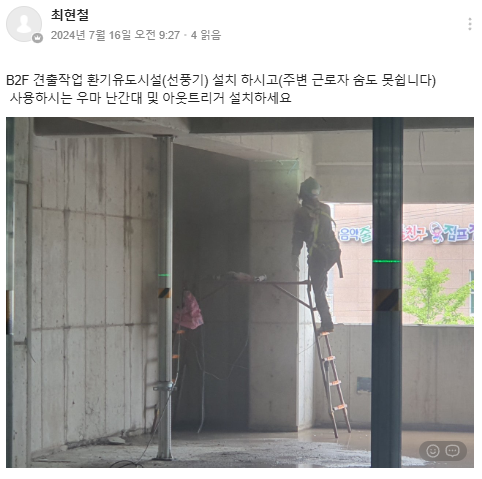 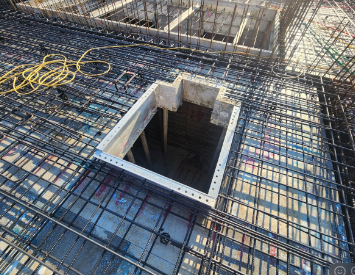 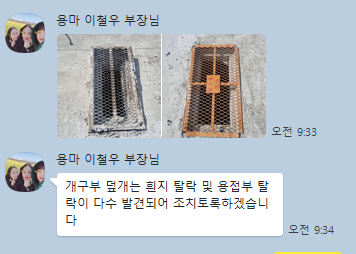 조치필요
개구부 덮개 전수확인 조사필요
*동일적발사항이 수차례 등재되고 있는데도 불구하고 미 조치방치.
 동 상판작업 시  발생하는 넘어짐사고의 기인물
 전수검사 실시 후 빠른조치 필요,위험을 인지하였으니 조치해야됨
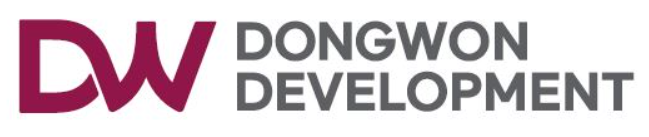 4.주간 위험성평가&피드백
3) 턴버클 원복불량으로 인한  _추락위험(고층에서 발생하는 추락사고)
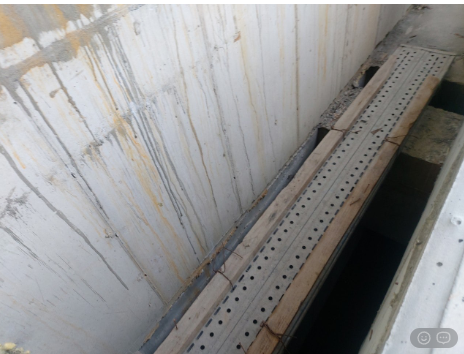 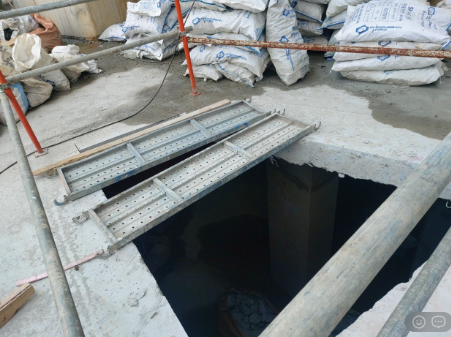 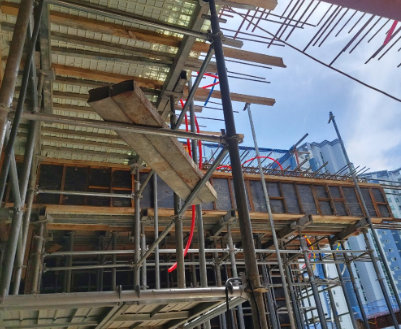 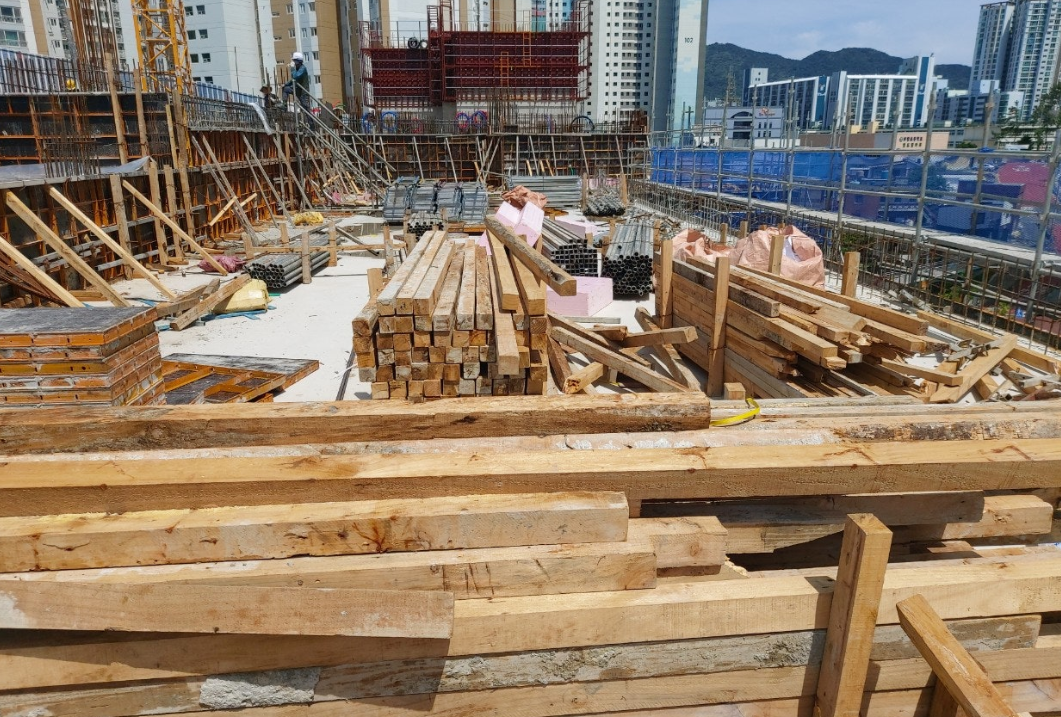 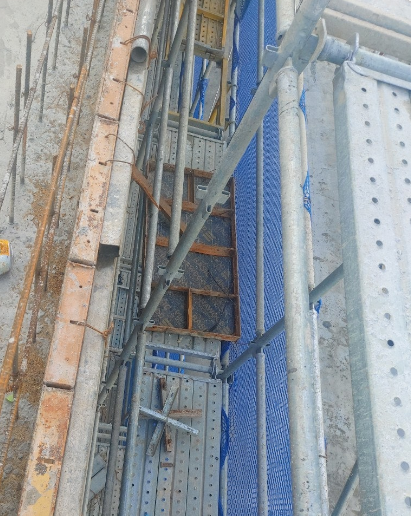 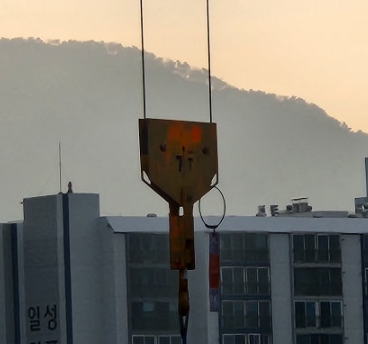 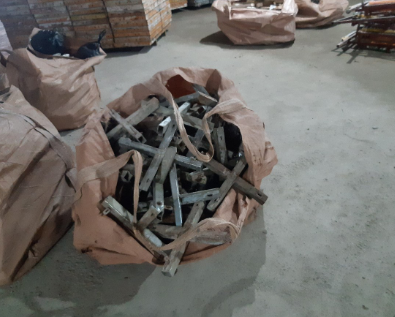 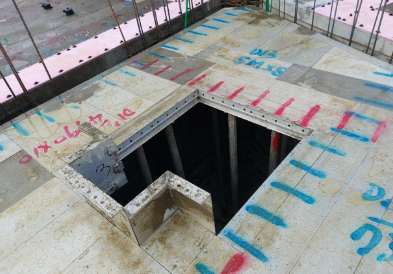 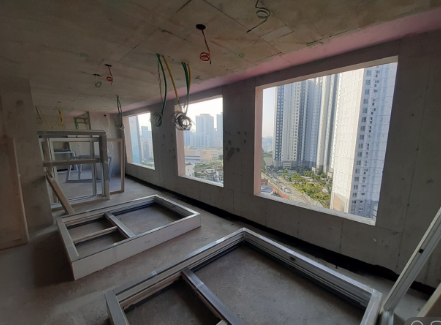 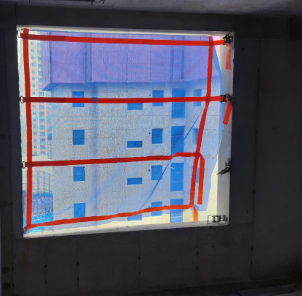 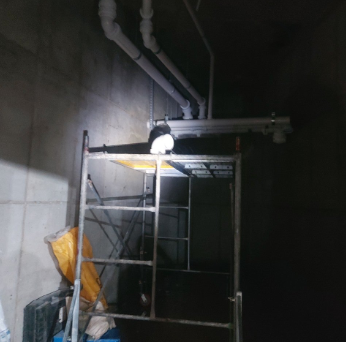 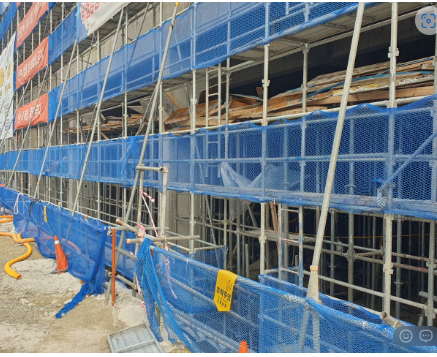 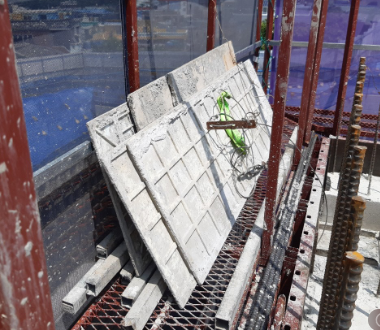 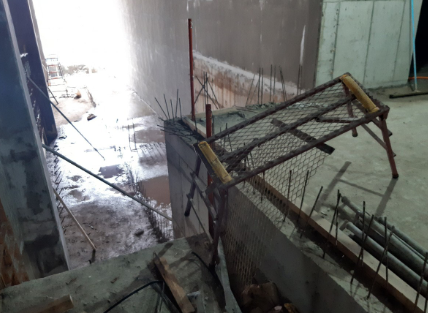 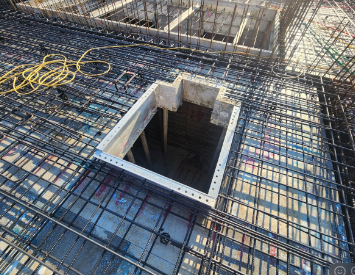 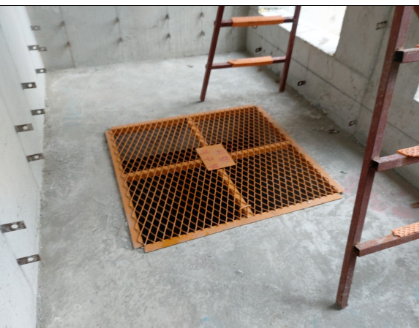 전수검사 실시 중
내부 이중안전시설이 아님
*상기사항으로 인한 추락사고 발생이 굉장히 많이 발생한 재래식 재해유형…
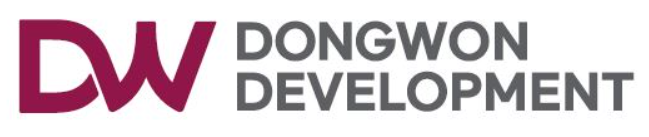 4.주간 위험성평가&피드백
2) 타 공종 근로자  _추락위험
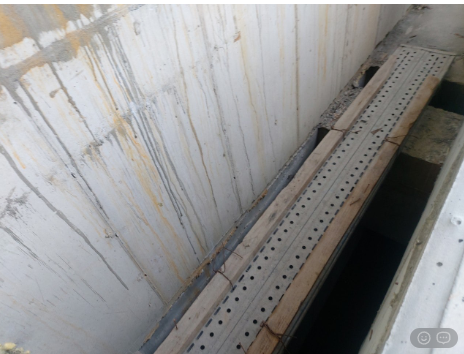 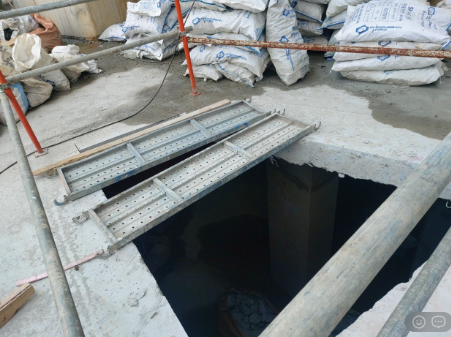 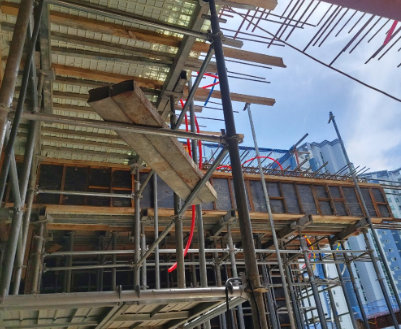 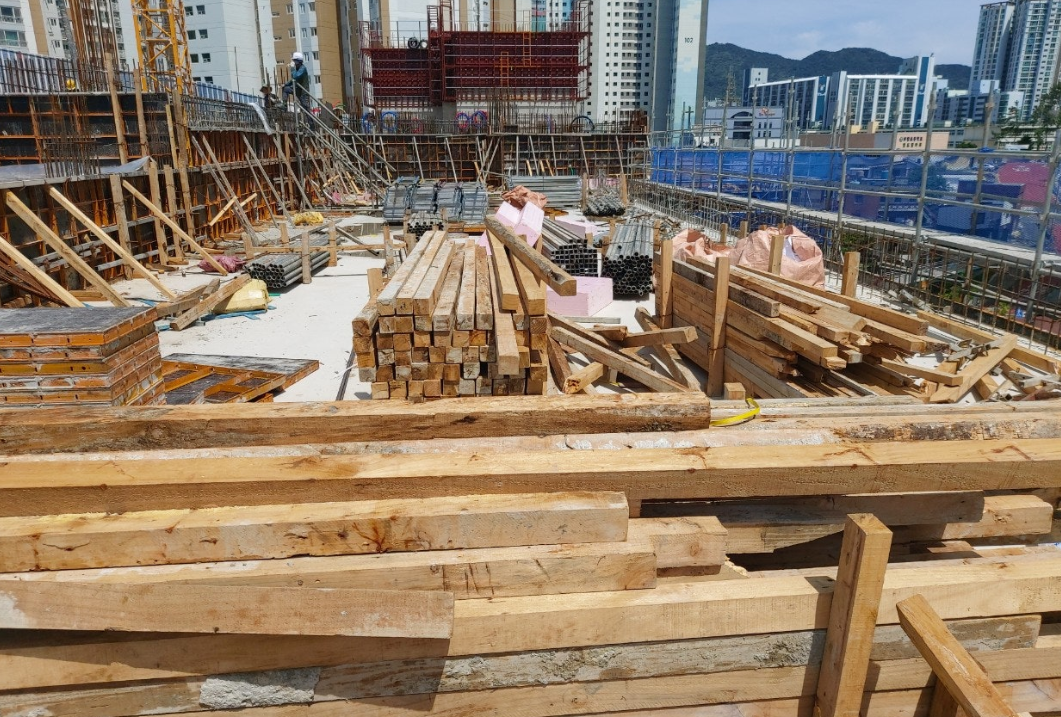 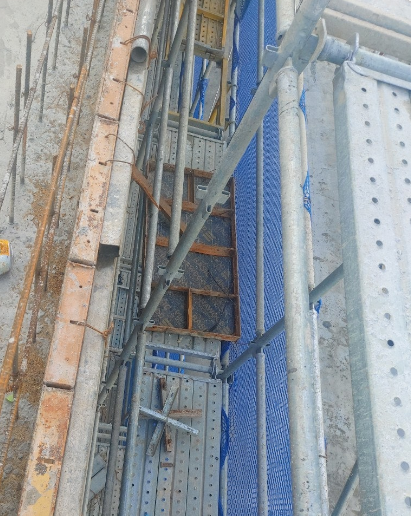 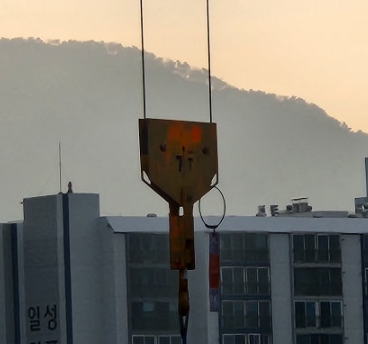 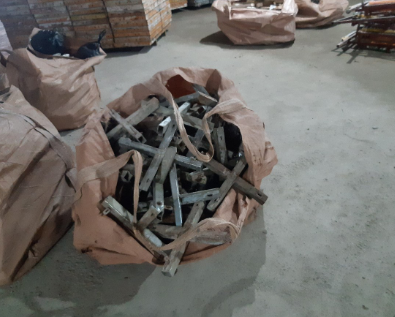 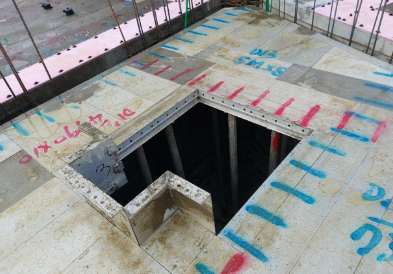 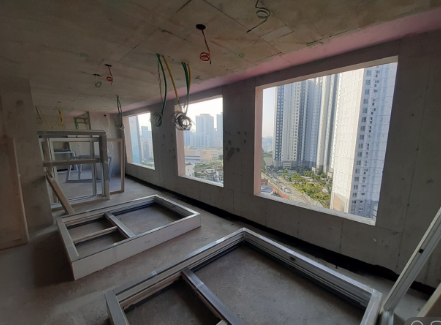 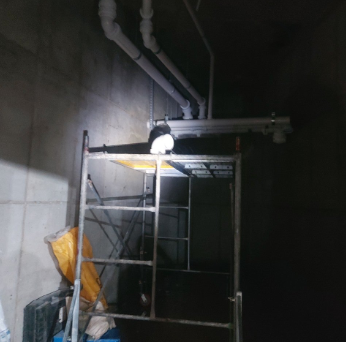 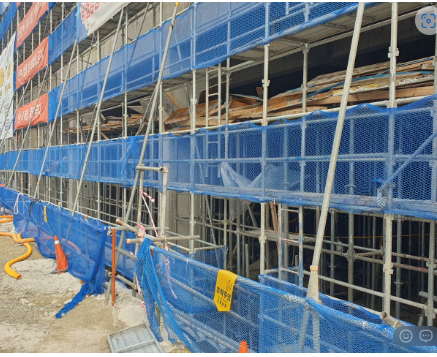 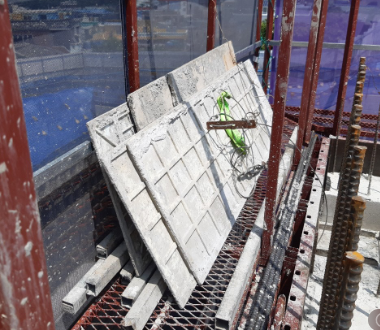 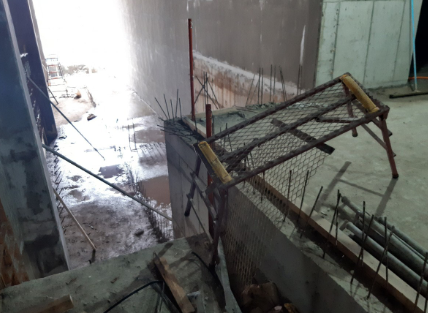 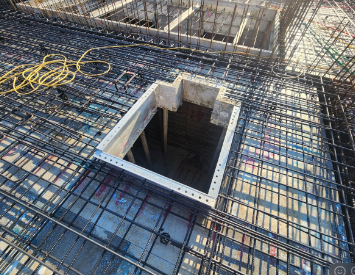 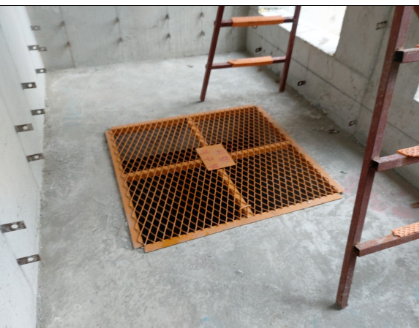 재발방지대책?
차후 작업팀 투입시 특별교육 예정
바로 설치가 안되는데 불구하고 해체 시 에는 감시자 비치 하든지
*작업순서 미 준수. 해당공종근로자 자재와 부딪혀 추락사고위험 .
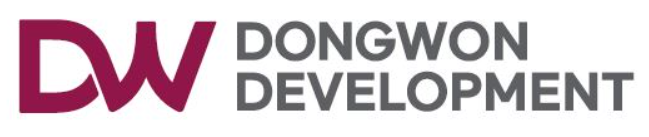 4.주간 위험성평가&피드백
5) 과상승방지봉 미 사용  _협착,끼임사고위험
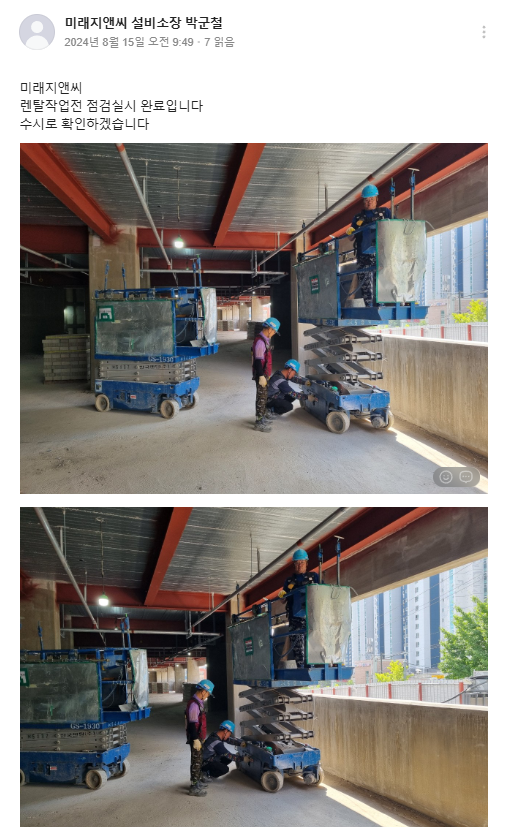 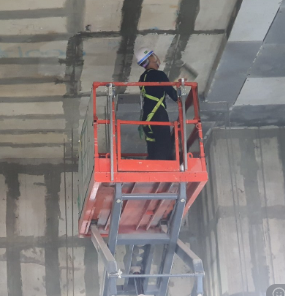 재발방지대책?
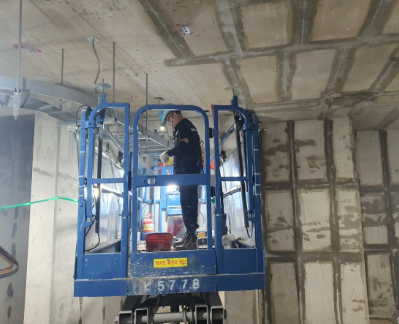 협착사고의 80% 이상의 공종으로써 사고발생 시 목격자가 없음
*센서가 작업 시 간섭으로 불편하다면 상부에 60cm 이상의 파이프라도 고정.
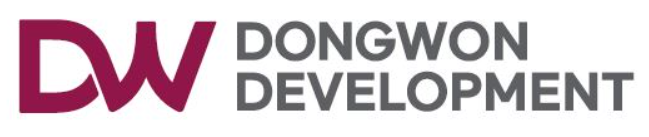 4.주간 위험성평가&피드백
6) 특히 상부 개구부 주변 자재등 적재금지  _낙하위험
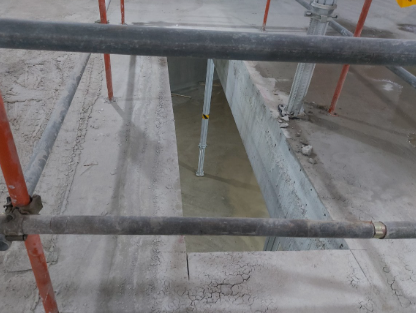 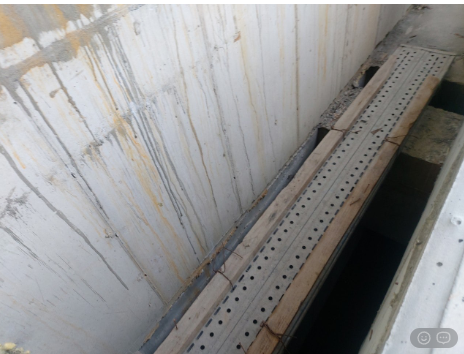 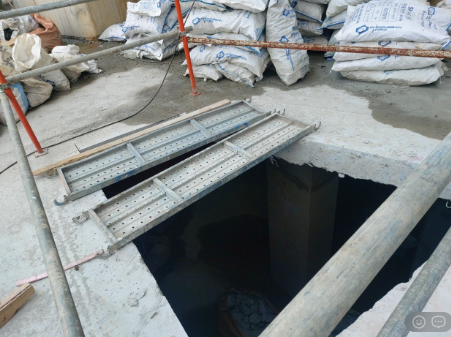 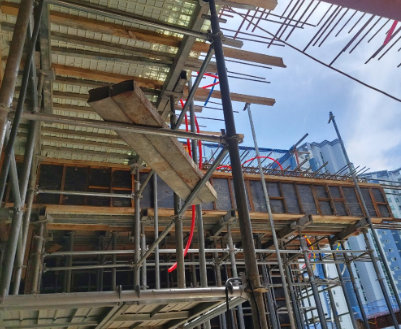 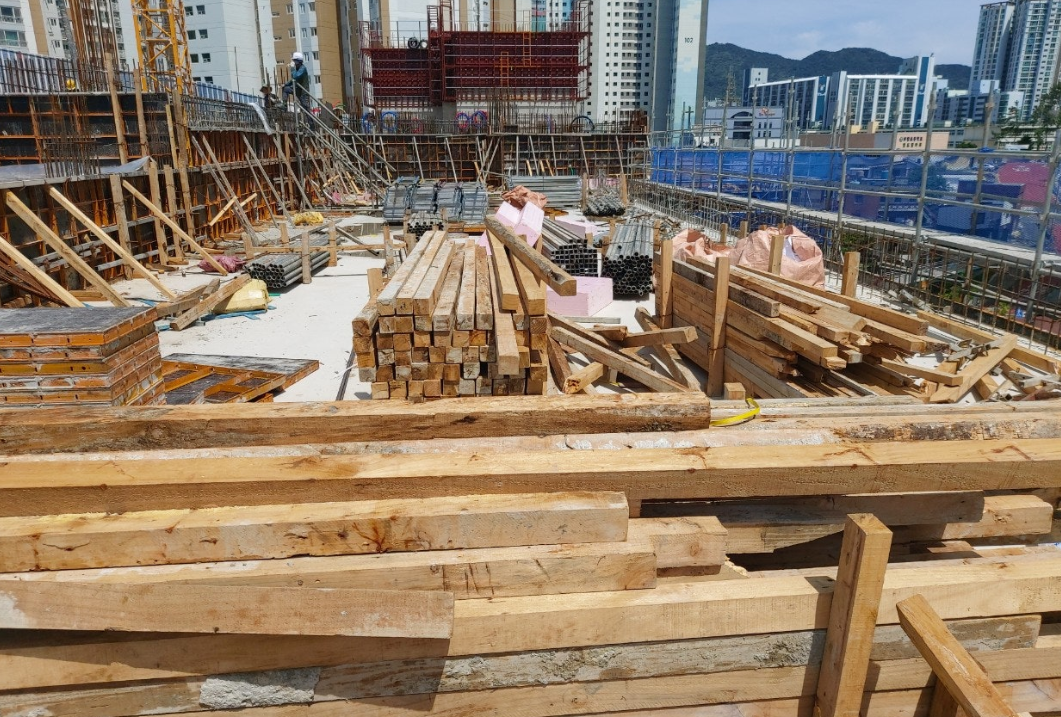 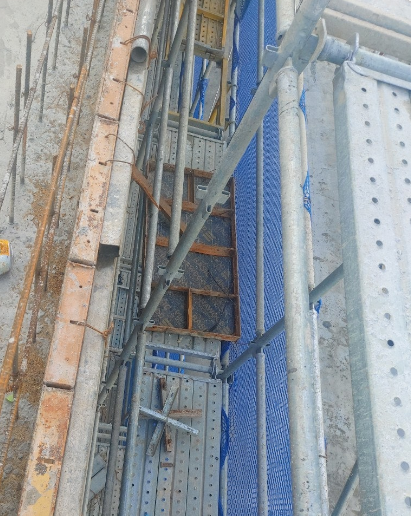 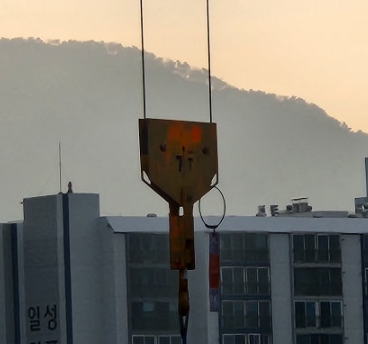 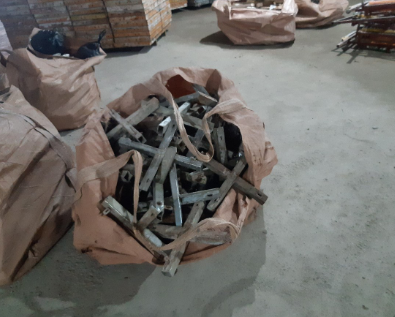 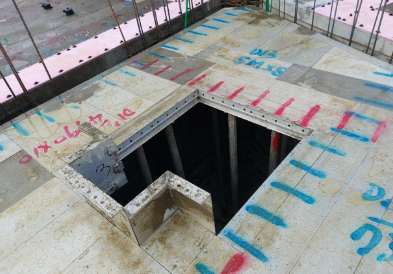 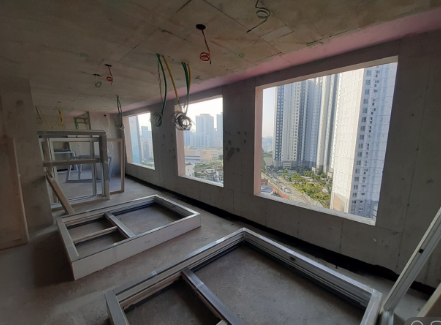 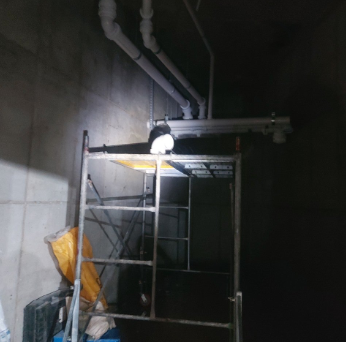 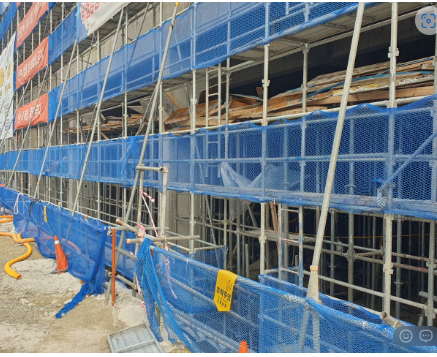 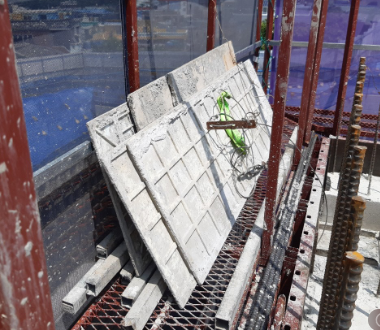 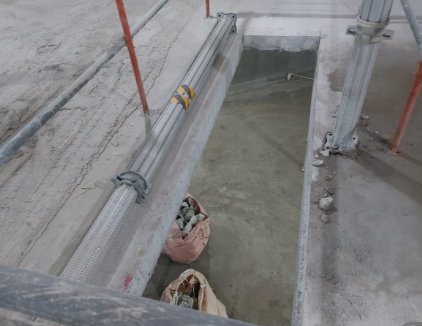 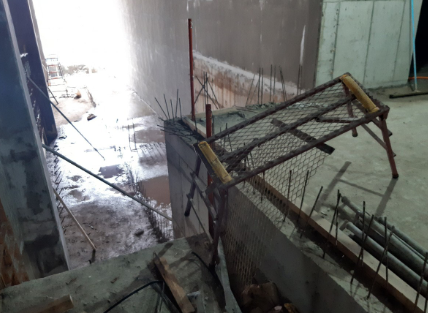 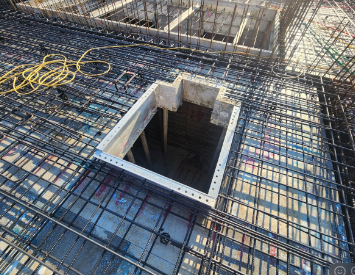 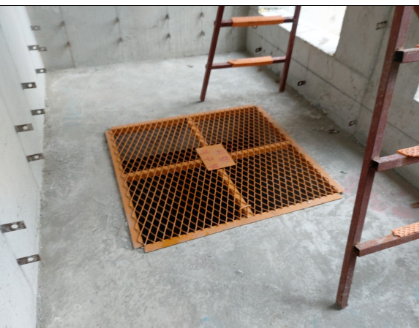 재발방지대책?
개구부 상부 자재적재금지
*기존처럼 하부 개구부주의 안저표지판이 전부 해체되었을때 집중관리
    개구부 주변에 자재등을 적재하는 행위는 일체금지.
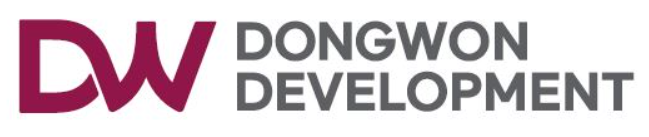 4.주간 위험성평가&피드백
기타불량 사례(불안전한 상태 및 환경)
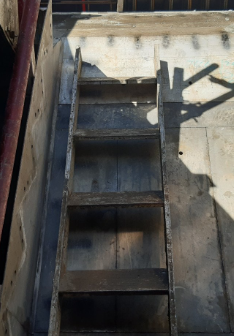 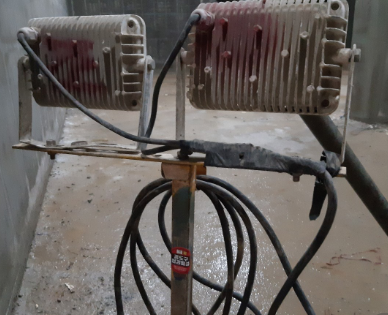 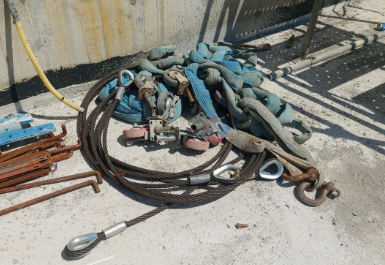 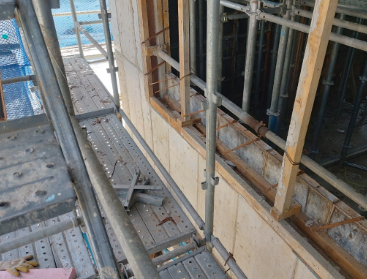 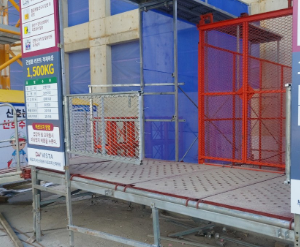 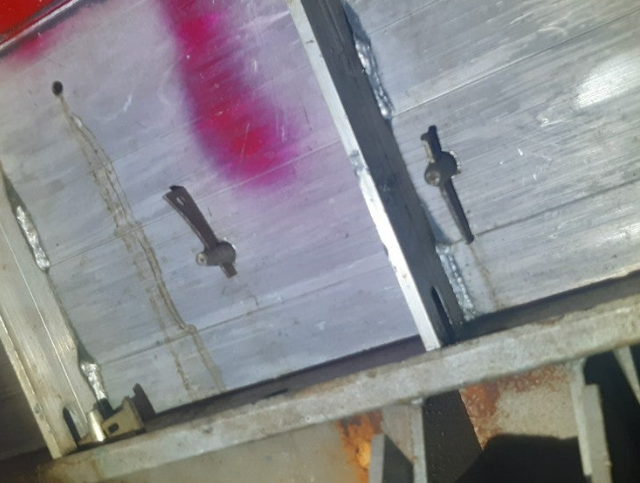 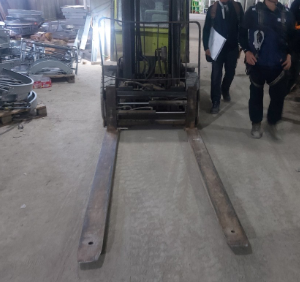 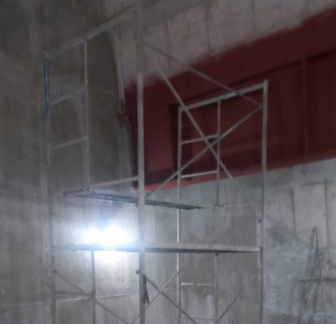 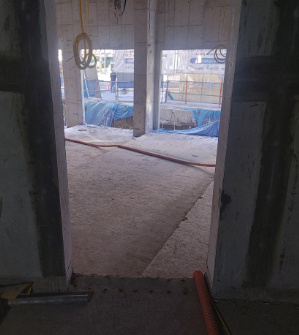 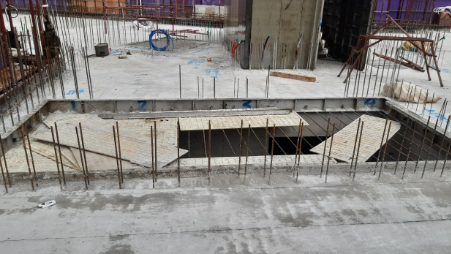 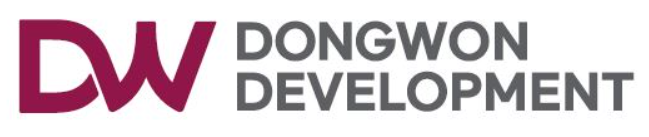 4.주간 위험성평가&피드백
맥주박스, 소주박스, 막걸리박스
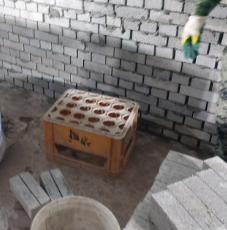 일부 건설사에서 일부 사용허가 중
 사용조건
1.하부 4군데 고무를 설치하여 미끄러지지 않은 구조로 변경
2.2단 이상 겹쳐서 사용금지
3.계단에서 사용금지
4.발판상부에서 사용금지(말비계, 틀비계 등 전부)
5.파손된 부위 확인 시 사용금지(내,외부) 
6.박스상부 스트로폼을 부착하여 사용금지
7.내부 목재로 교차부 하부보강하여 사용을 하기도 함
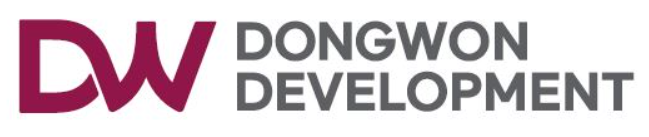 3. 사고사례
24년 8월 현재까지 중대재해로 인한 사망자 13명
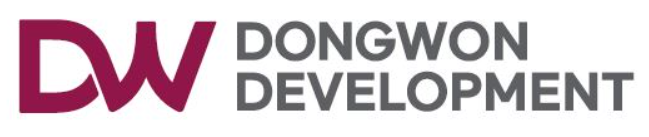 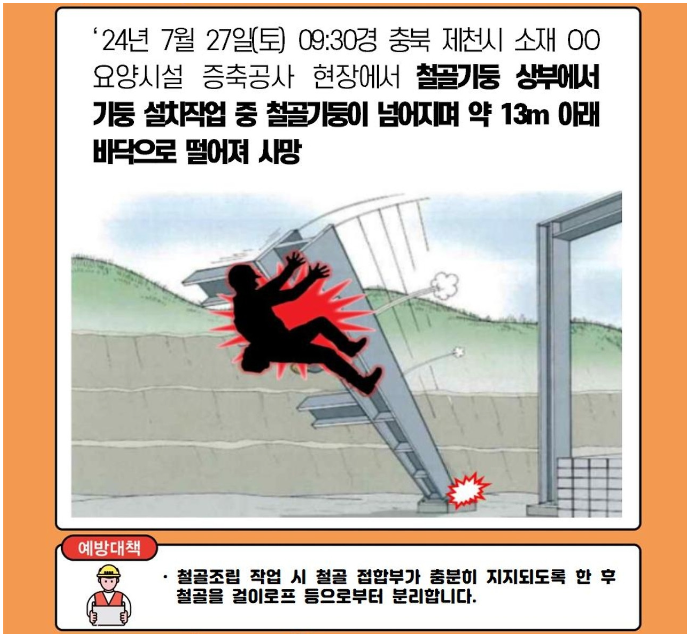 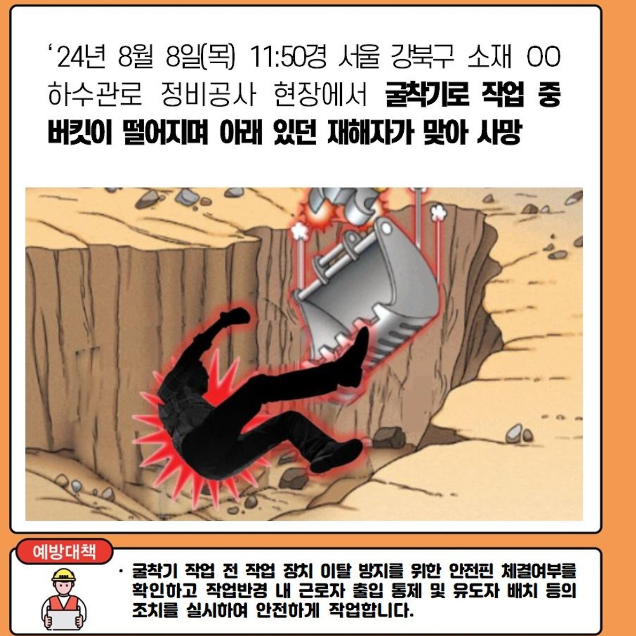 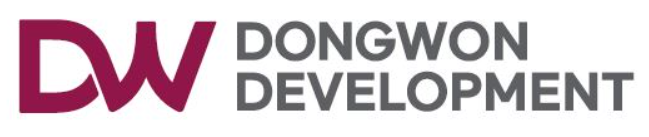 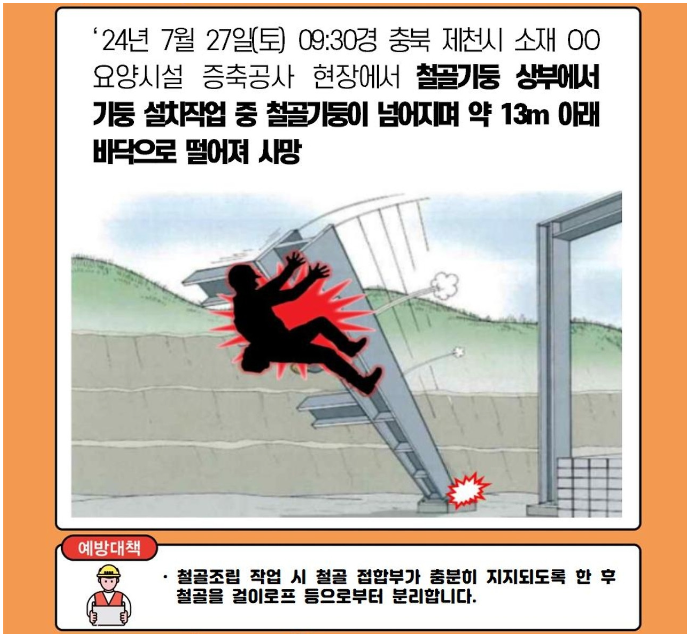 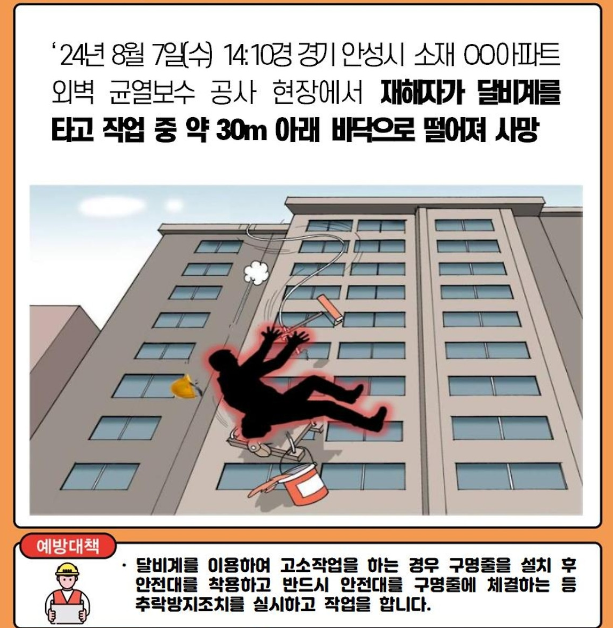 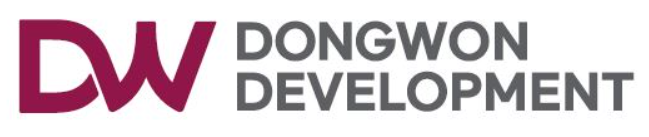 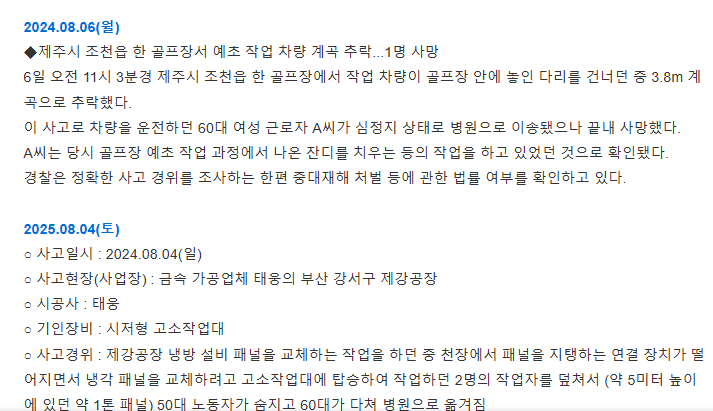 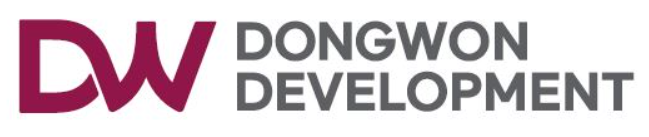 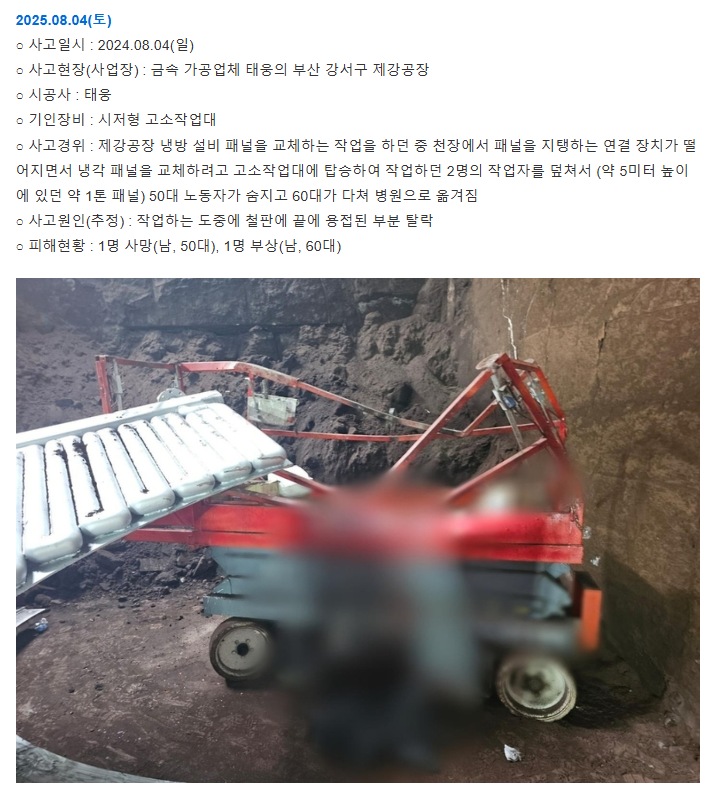 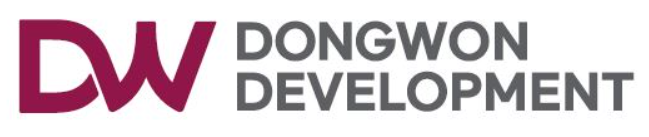 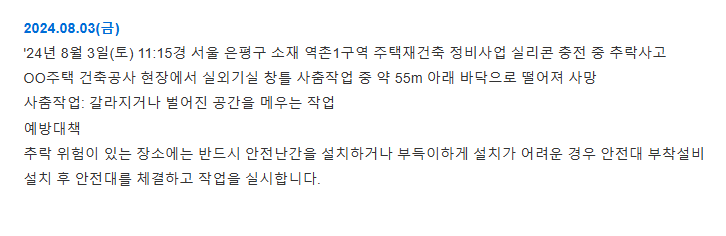 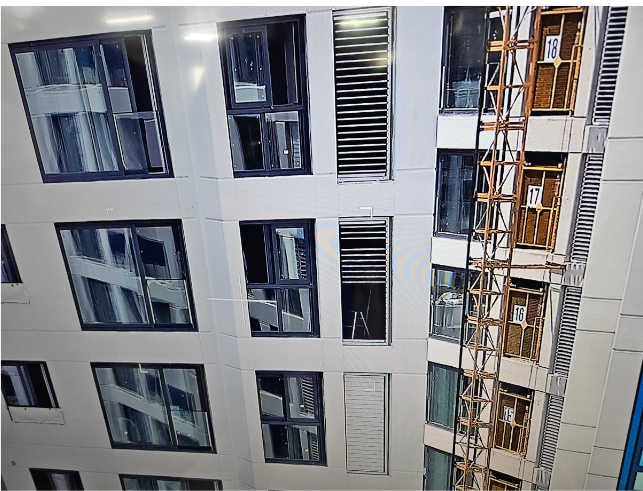 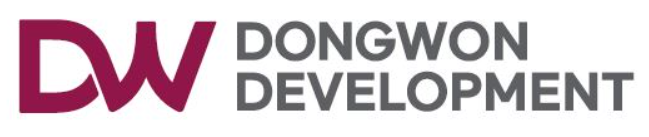 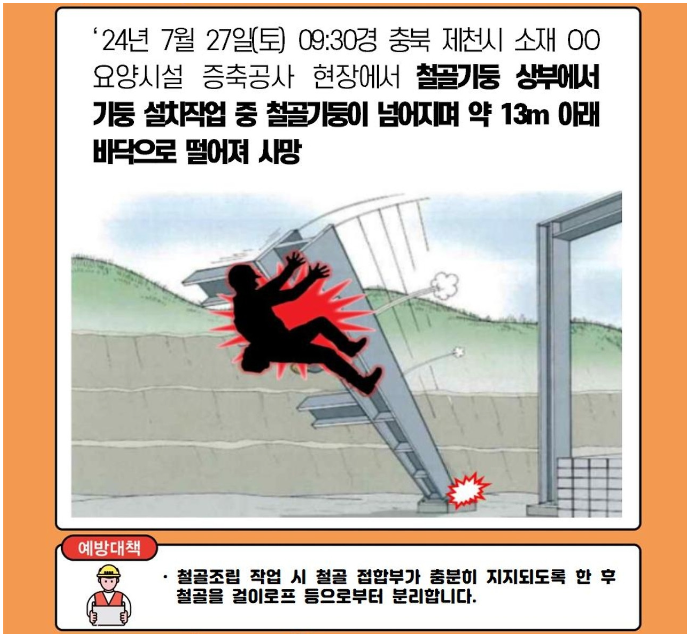 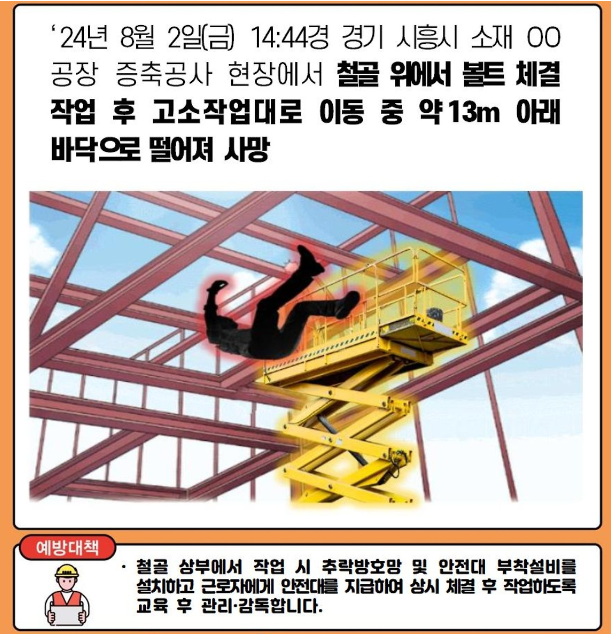 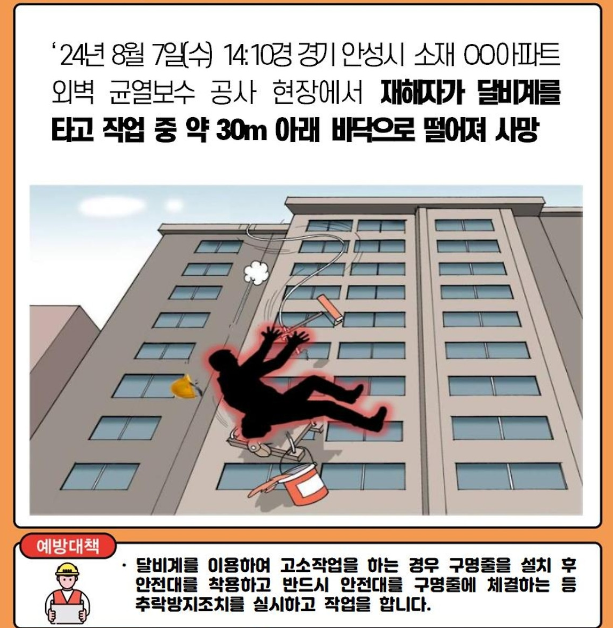 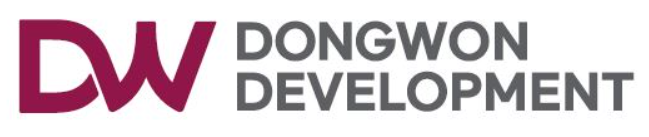 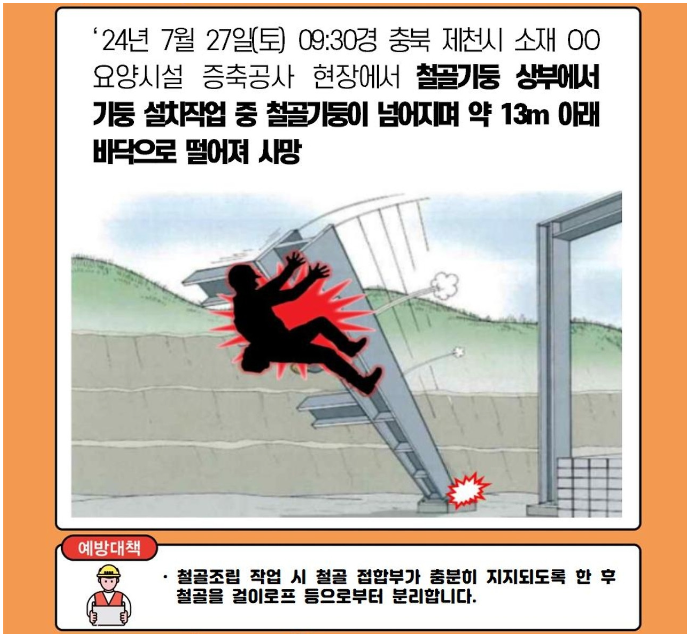 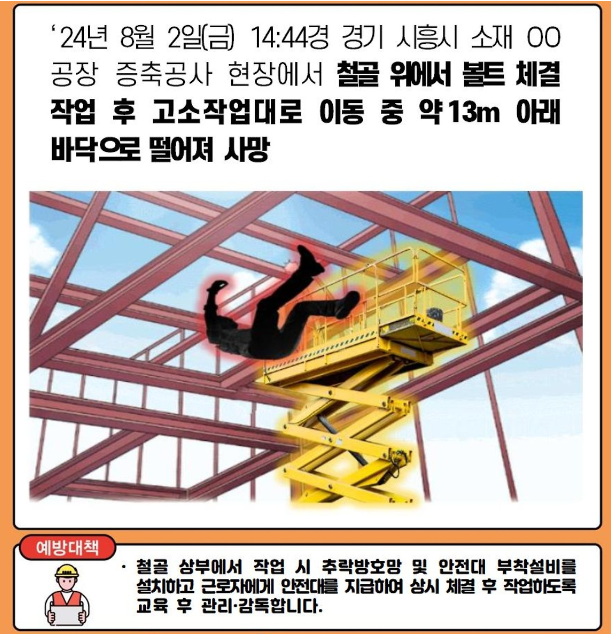 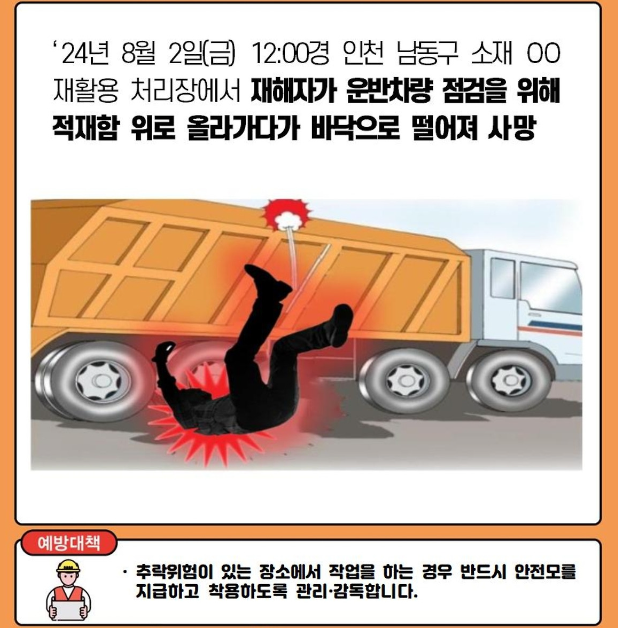 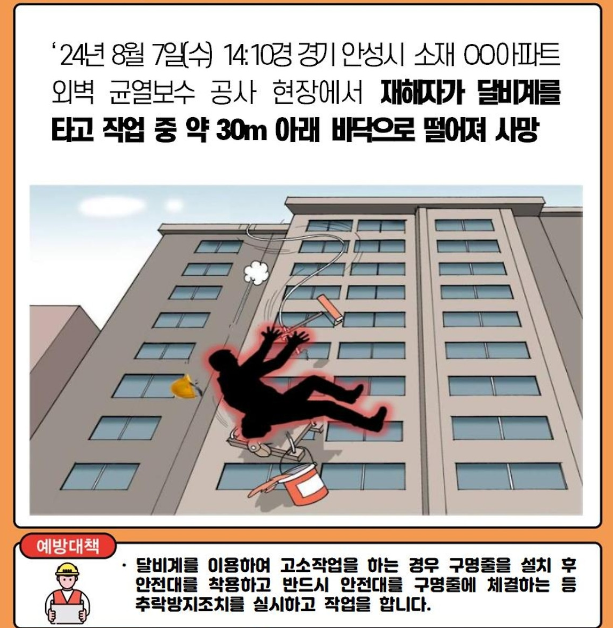 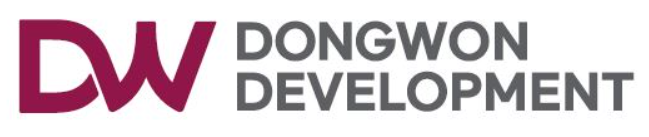 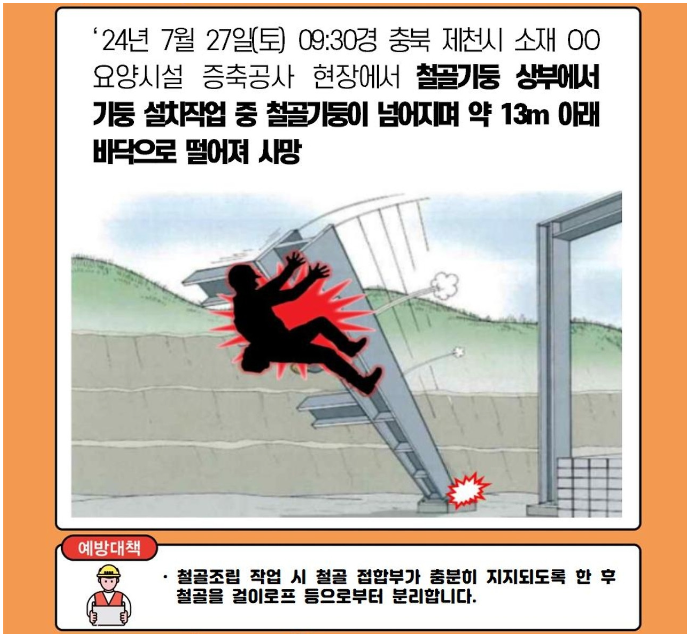 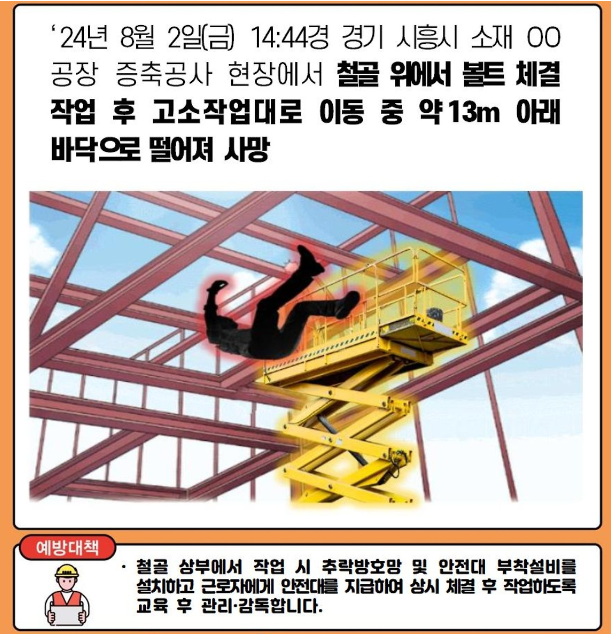 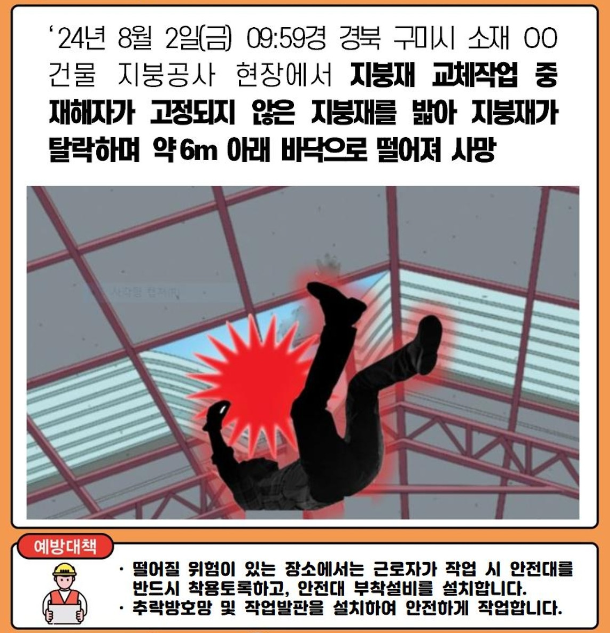 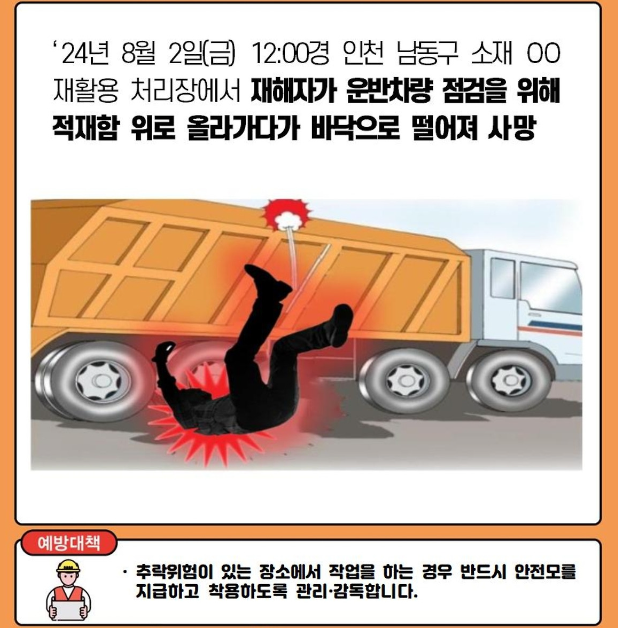 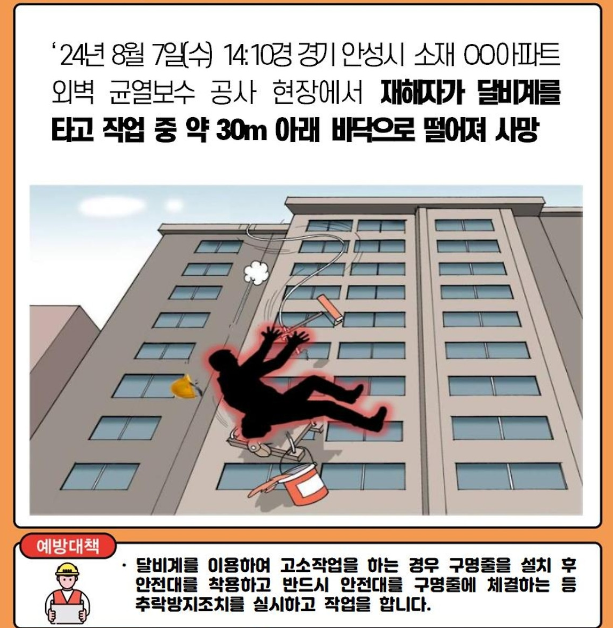 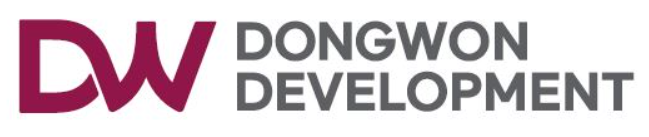 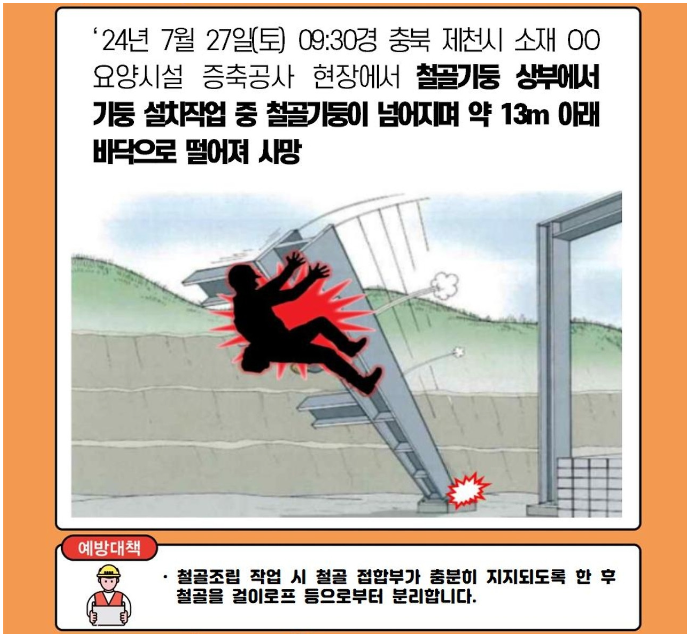 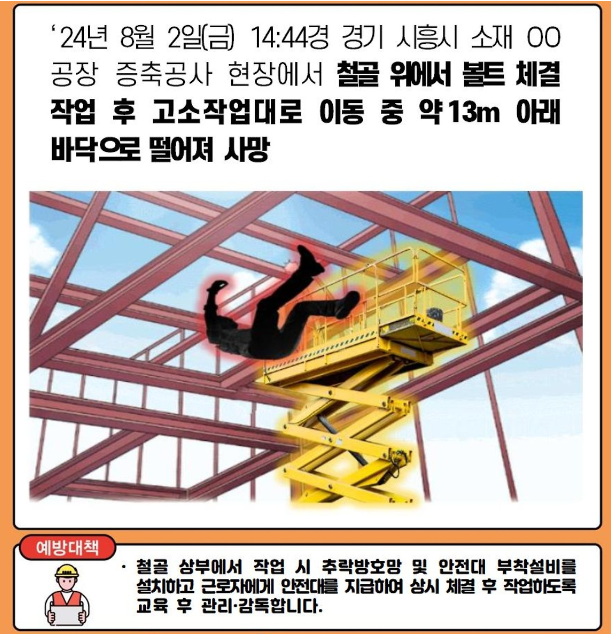 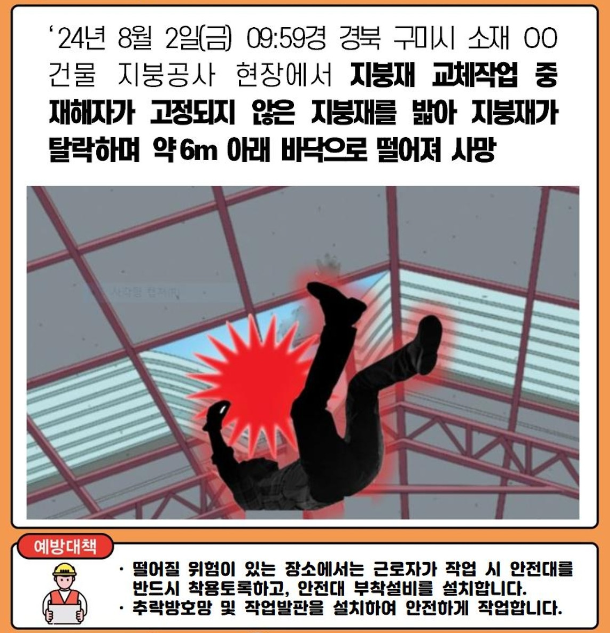 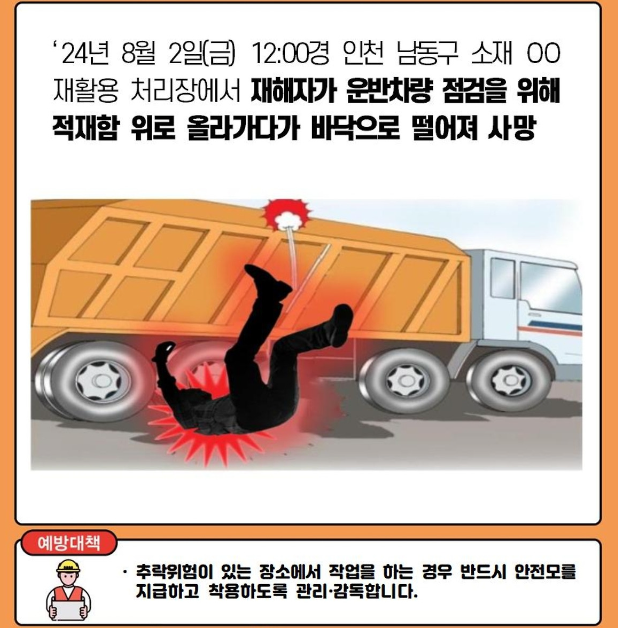 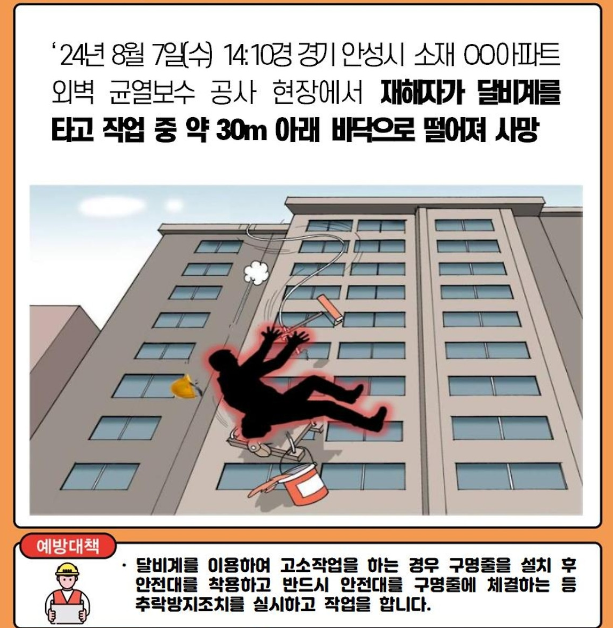 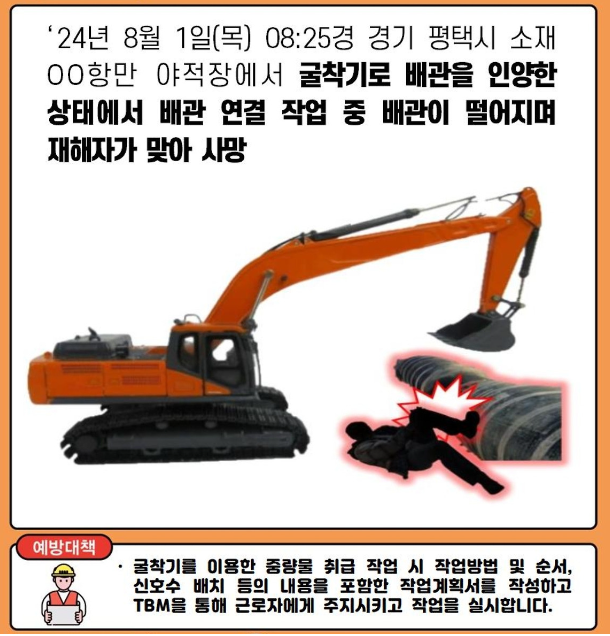 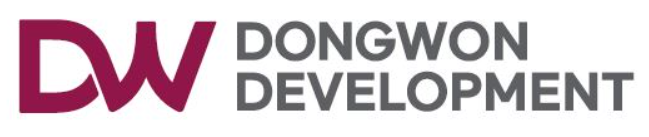 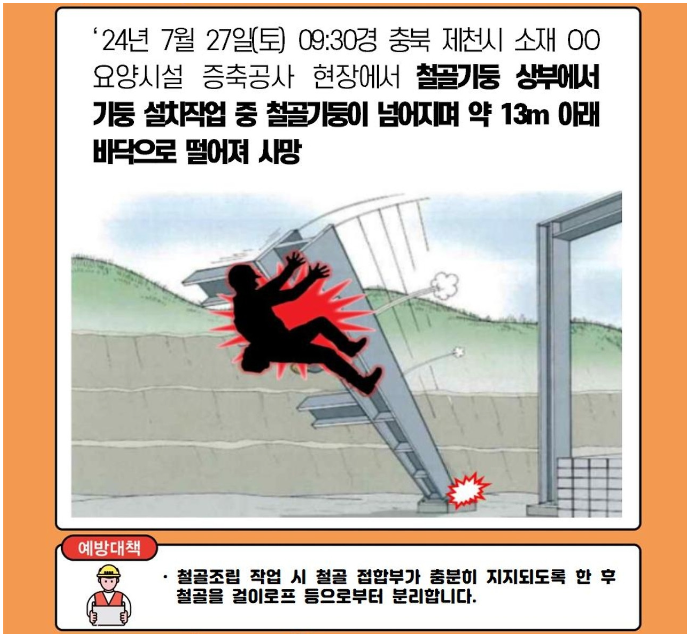 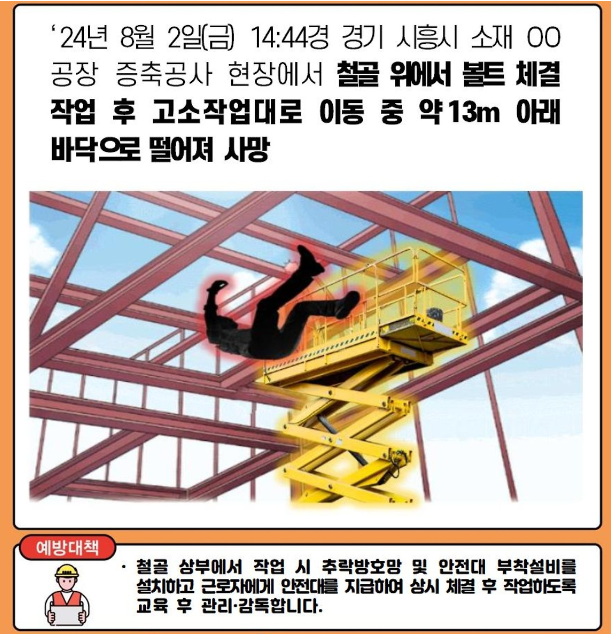 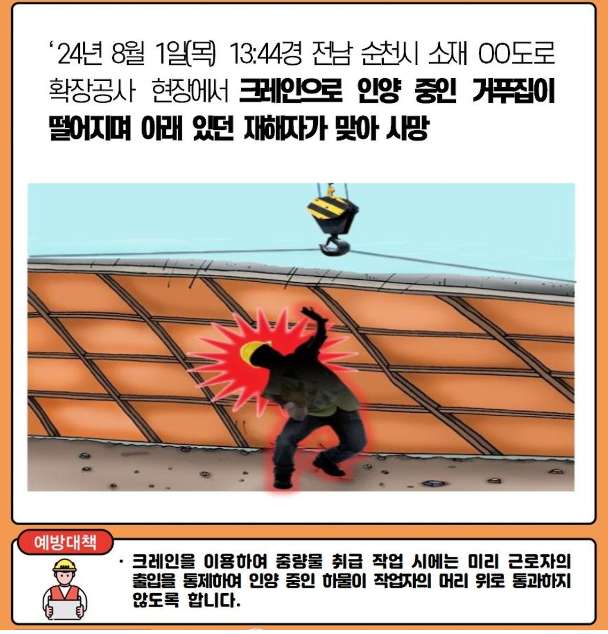 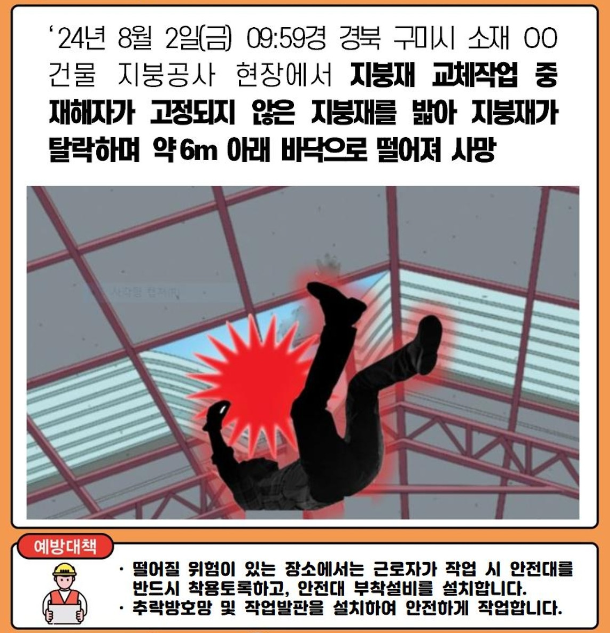 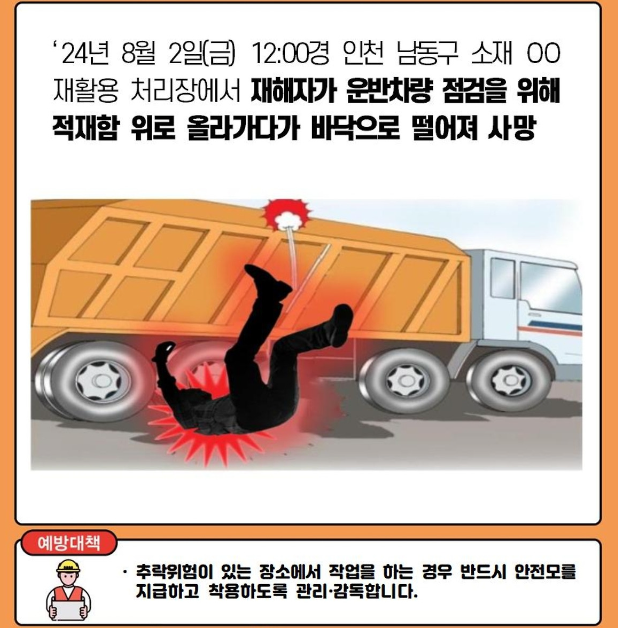 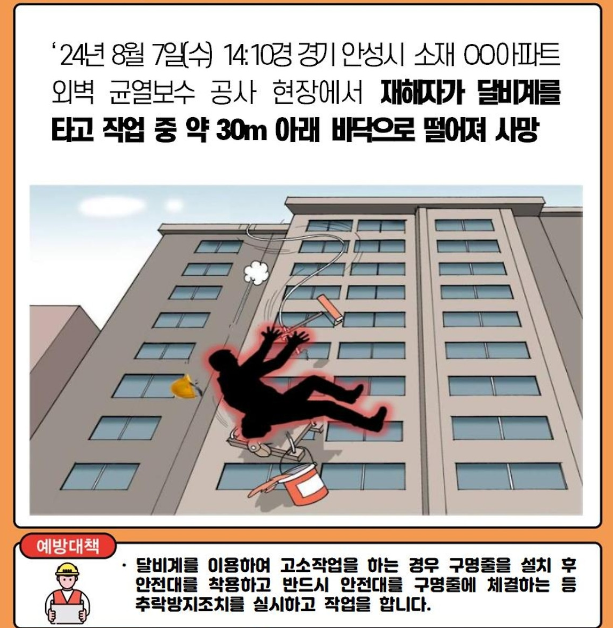 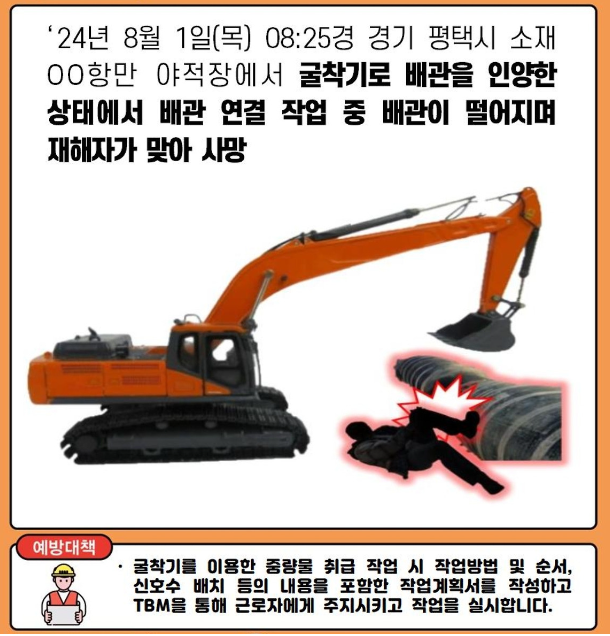 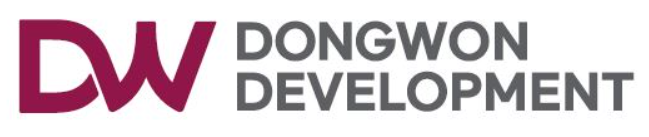 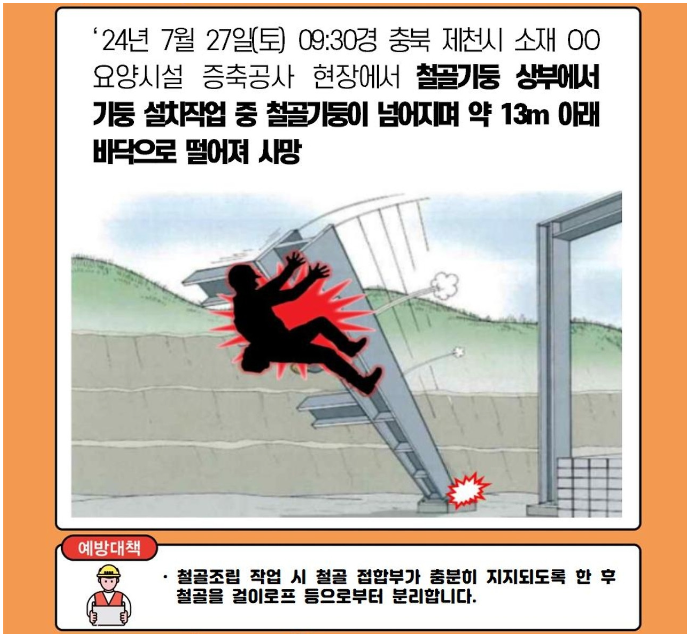 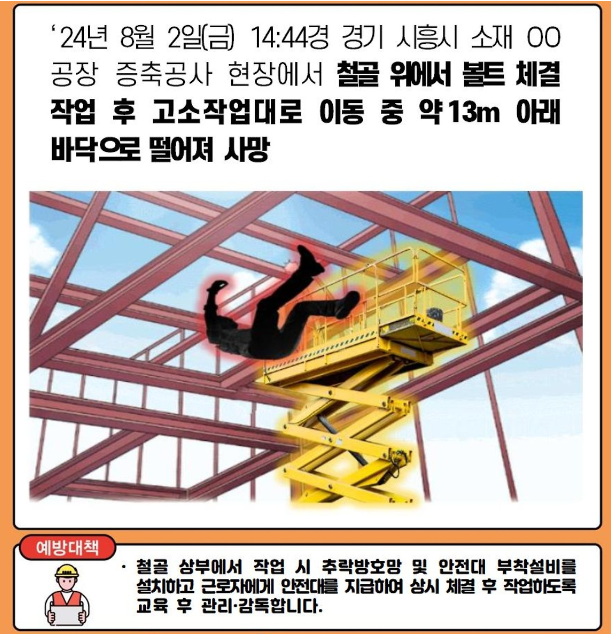 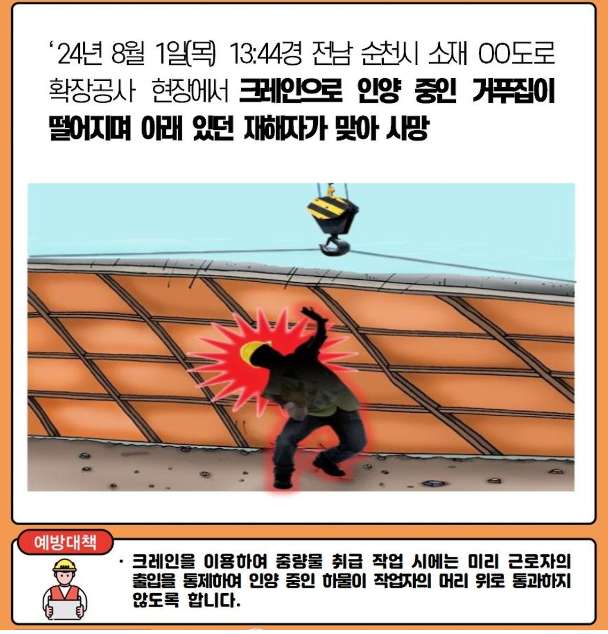 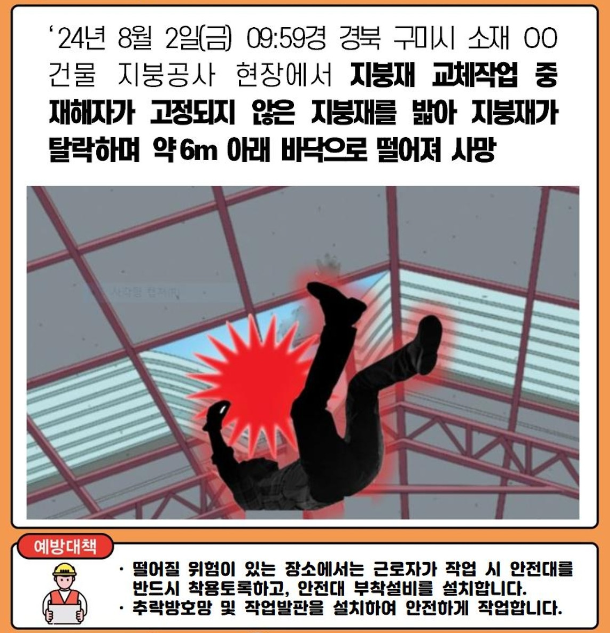 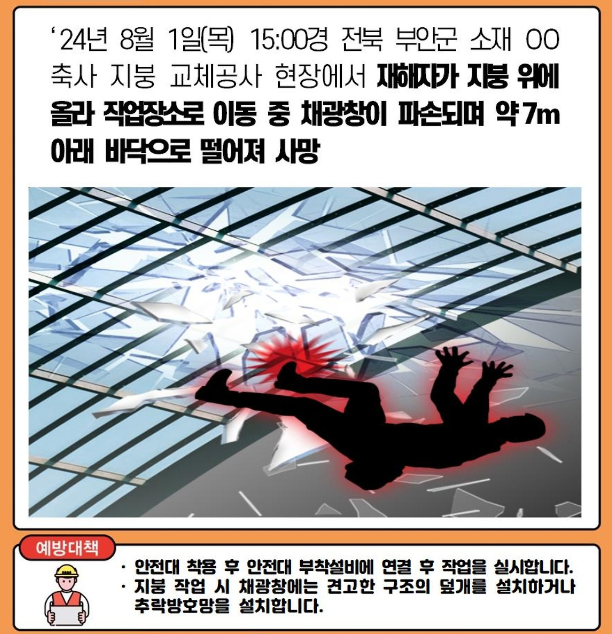 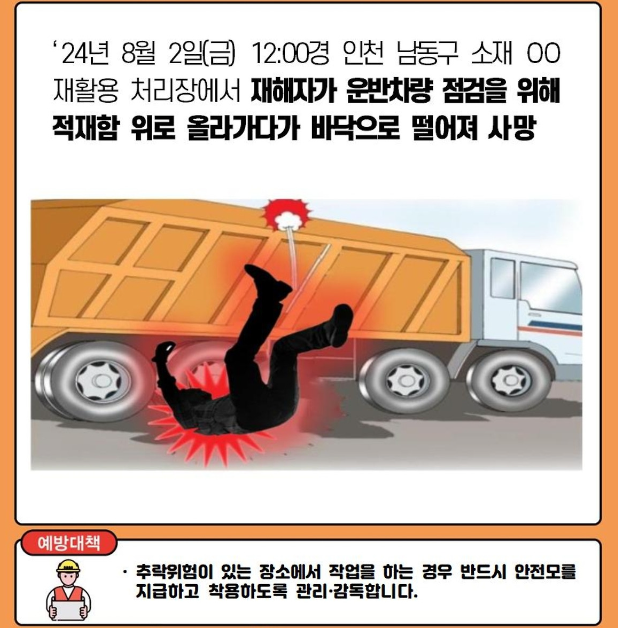 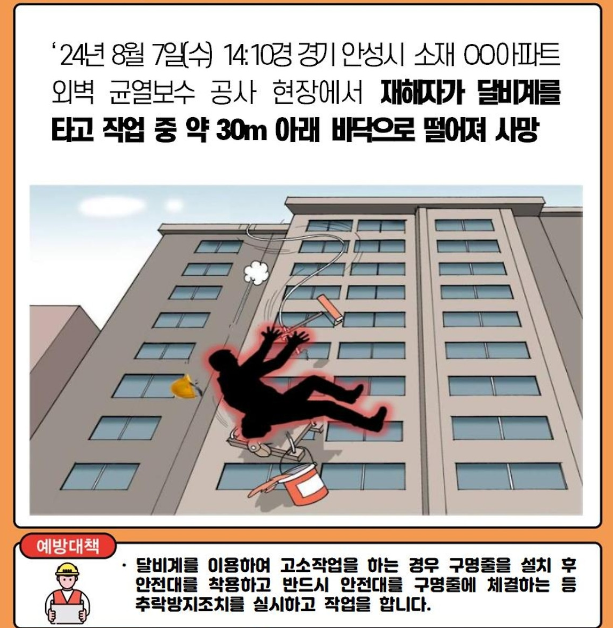 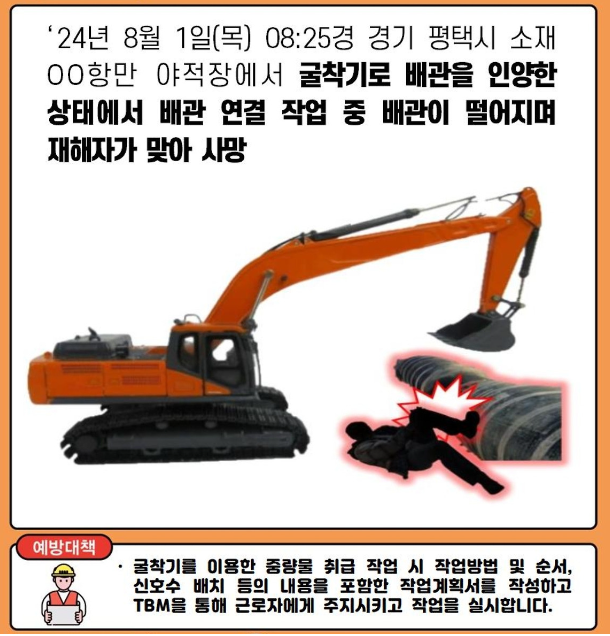 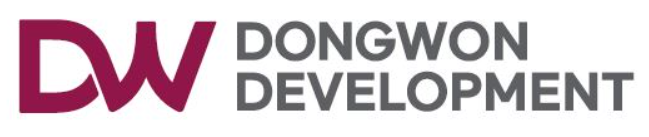 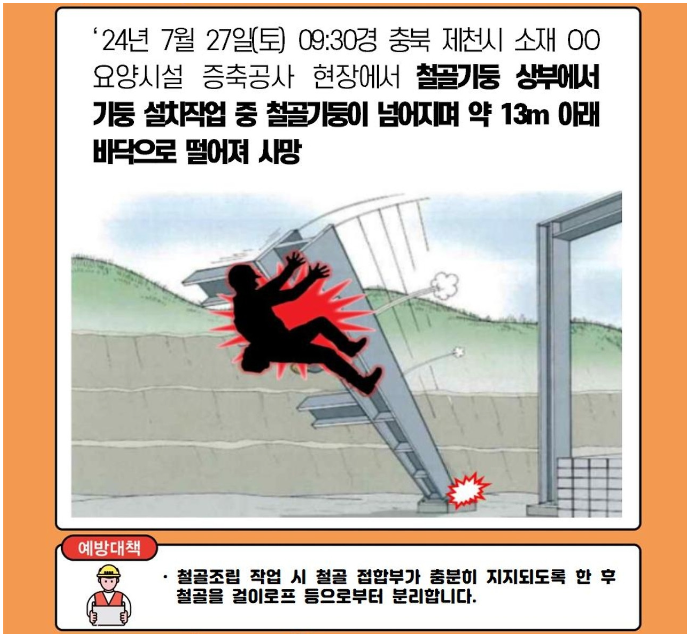 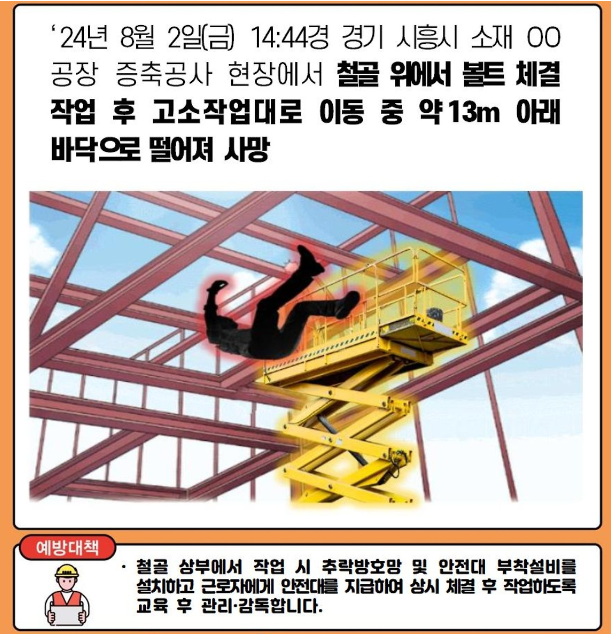 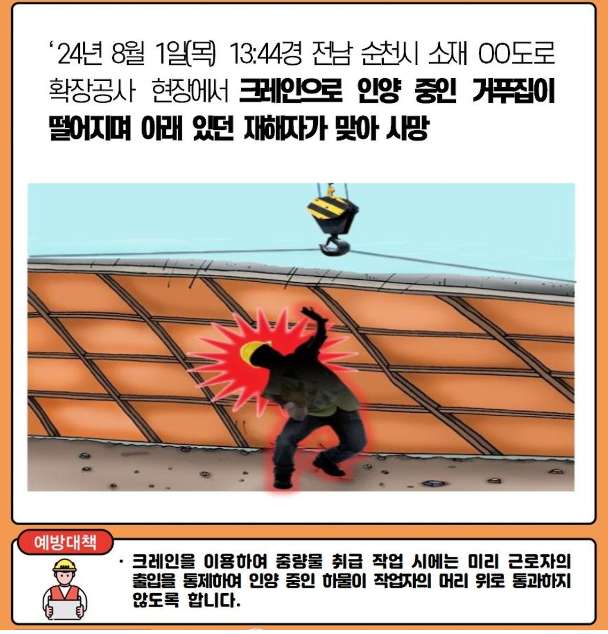 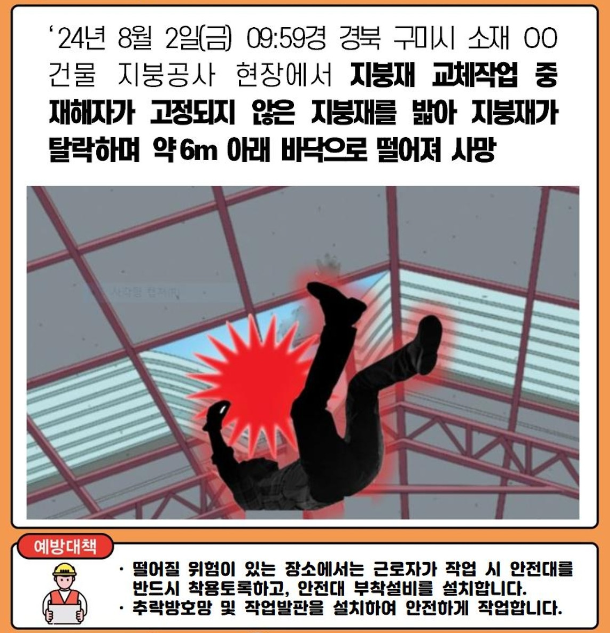 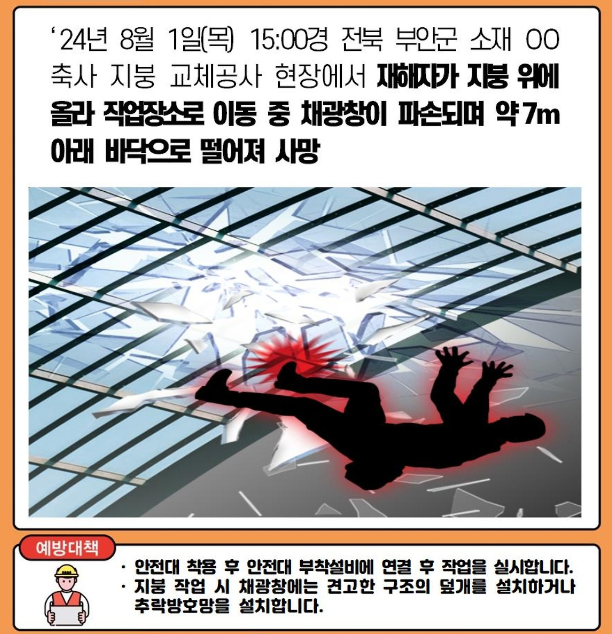 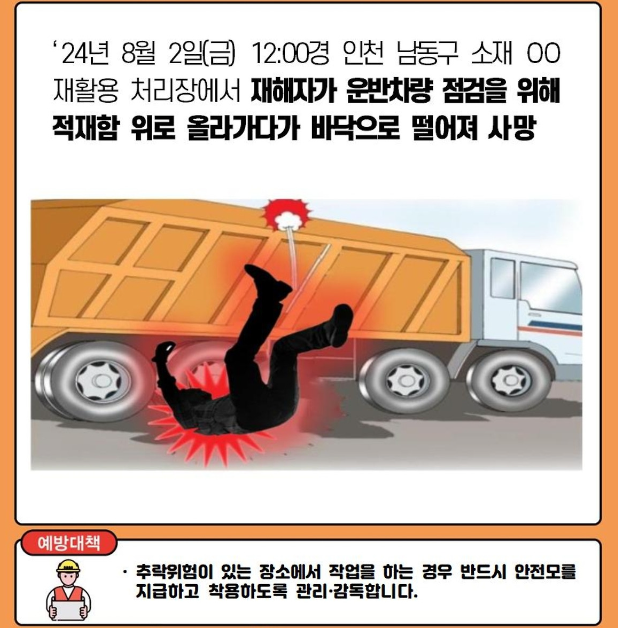 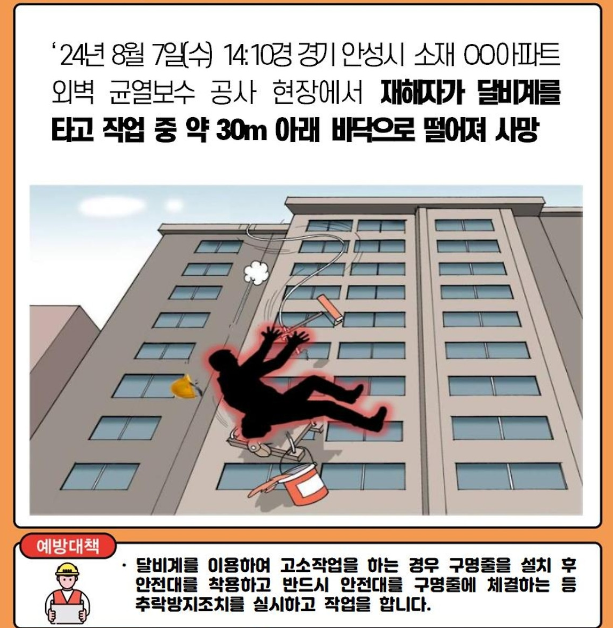 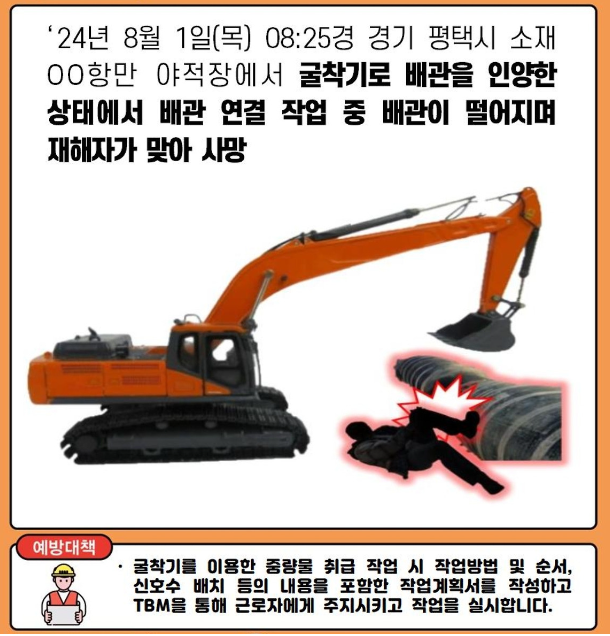 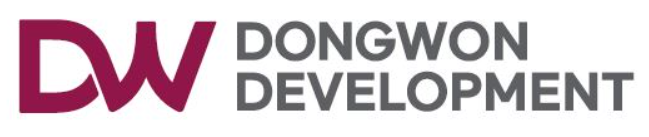 4. 공지사항
1. 온열질환 발생시 즉시 작업 중단 후 병원으로 가도록 조치.
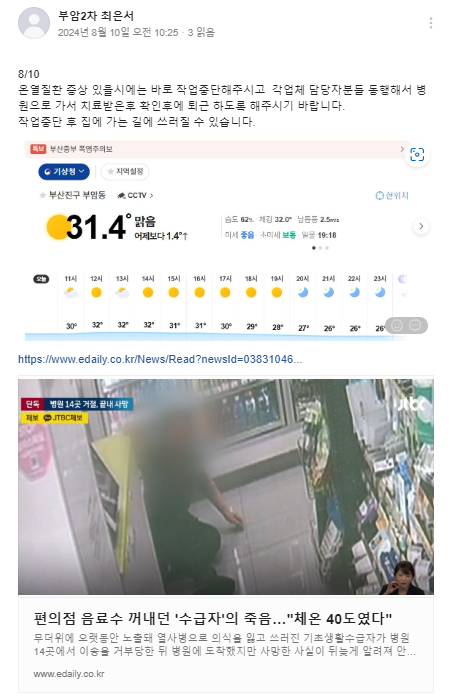 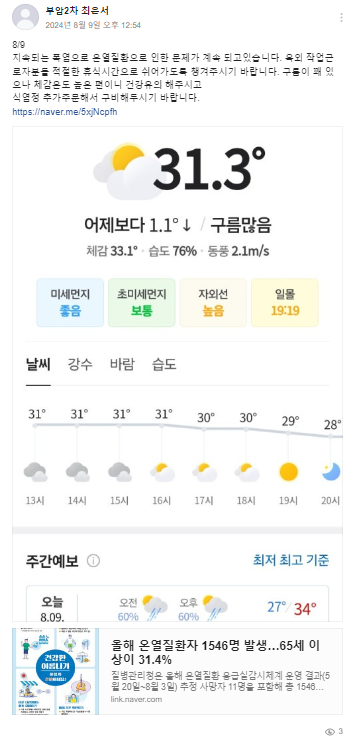 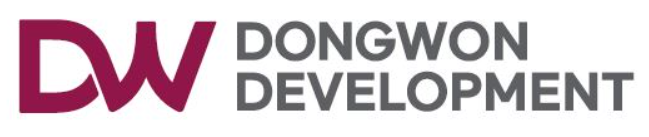 4. 공지사항
2. 신규업체 서류 및 교육 관련 사항
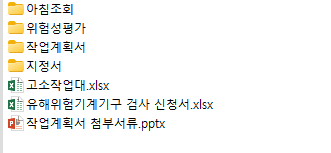 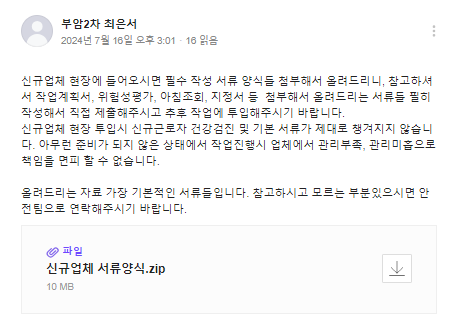 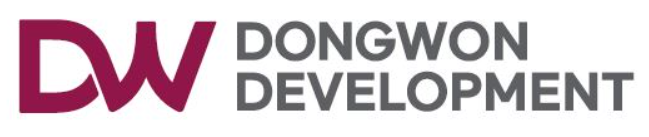 4. 공지사항
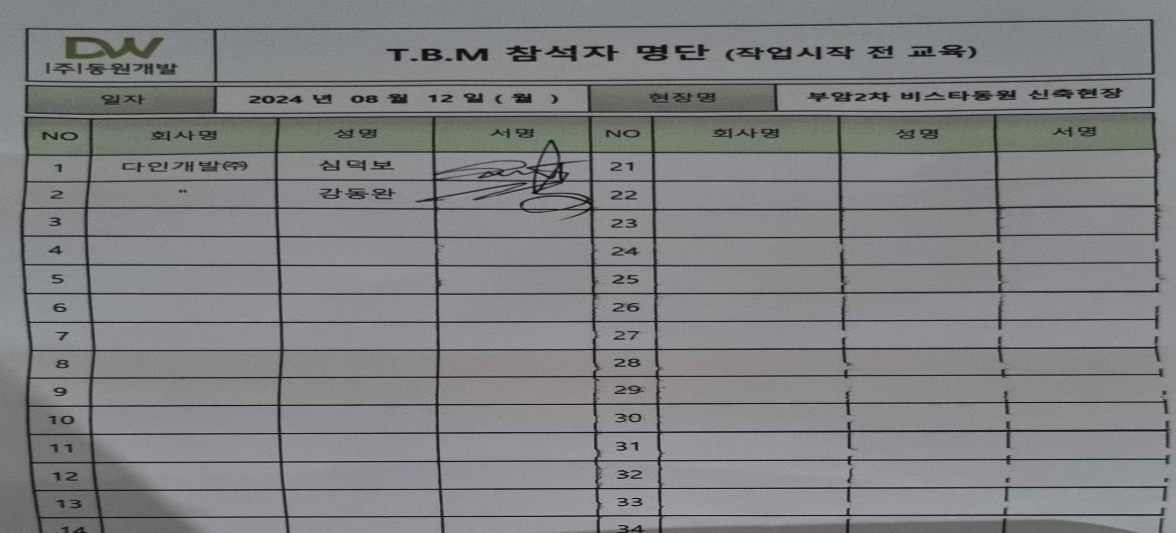 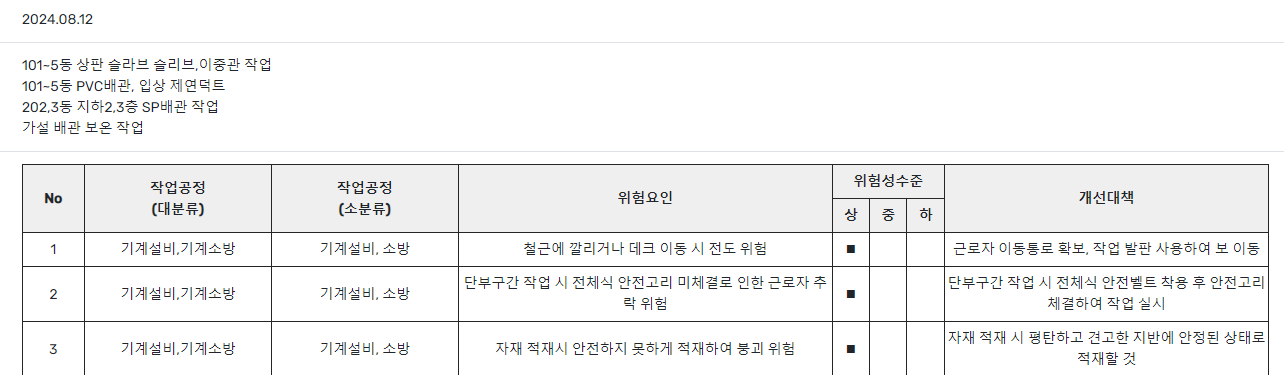 매일 제출
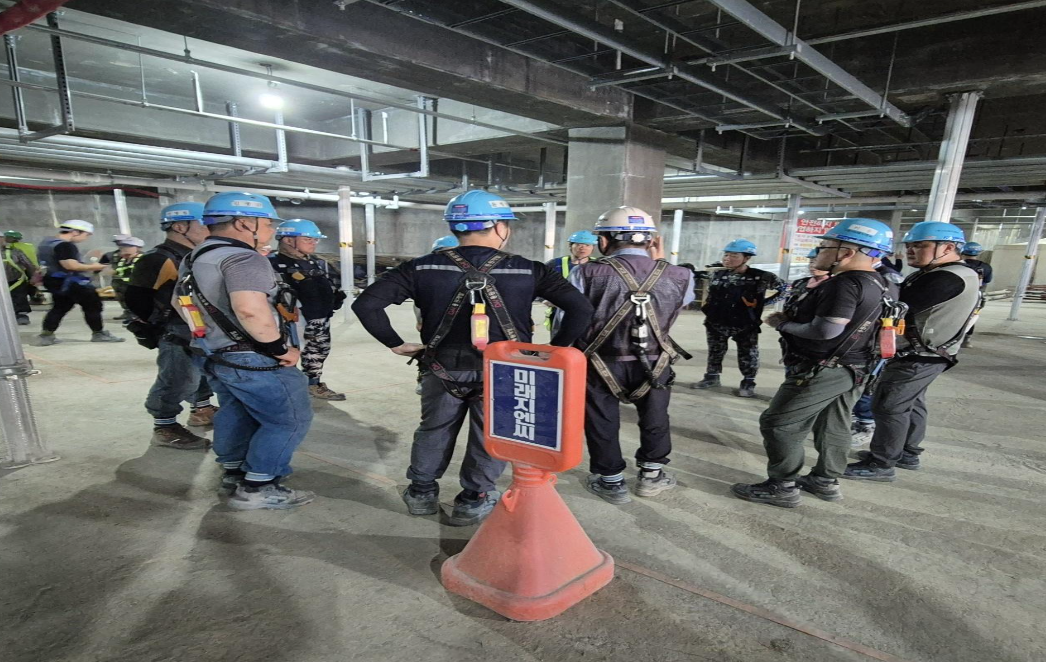 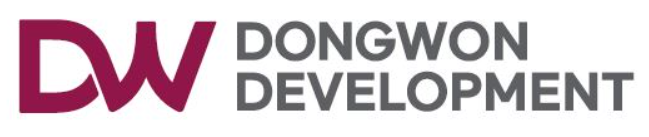 4. 공지사항
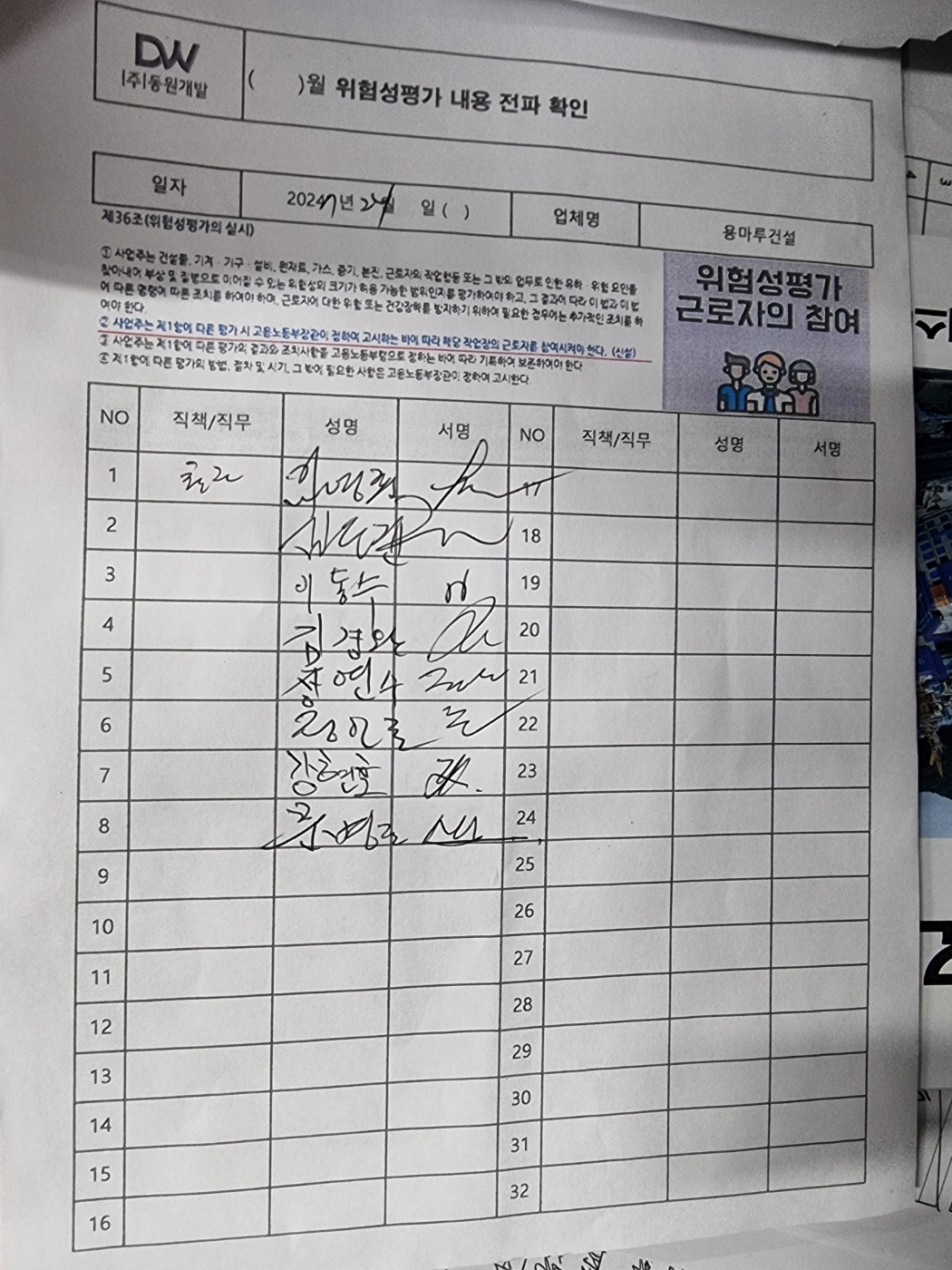 매주 목요일마다 제출
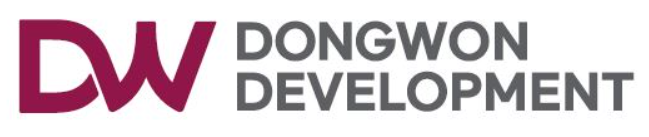 4. 공지사항
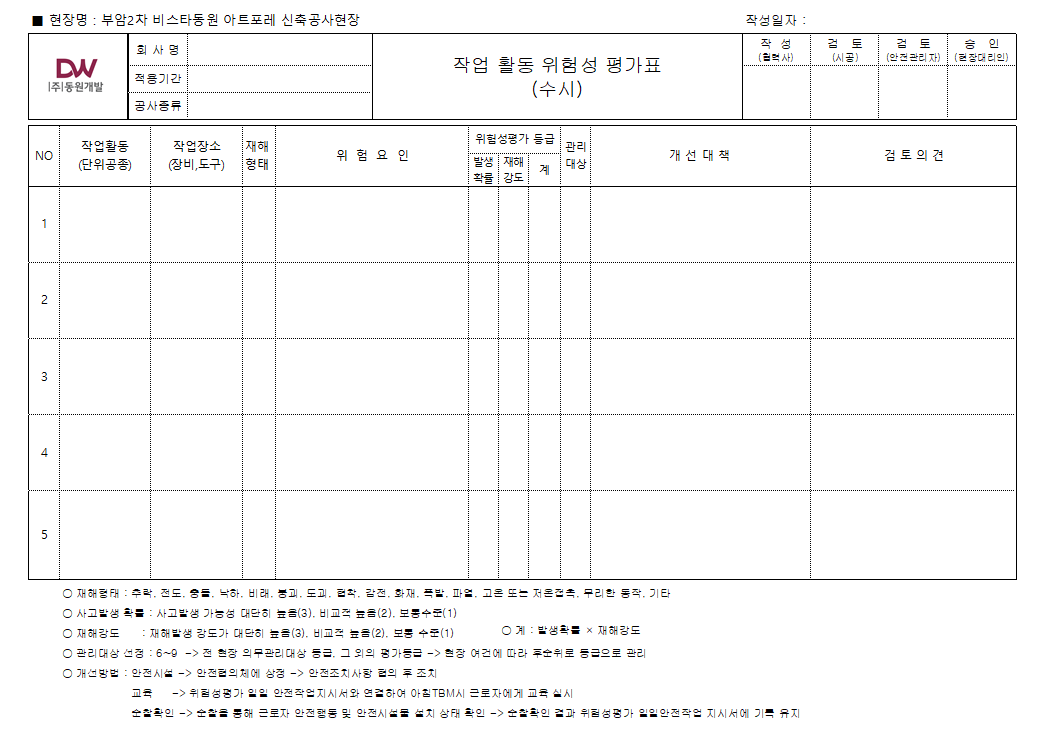 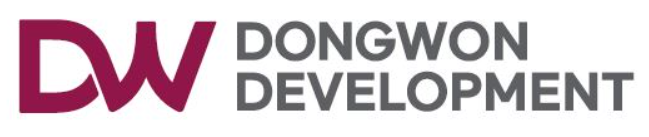 5. 건의사항
1.특이사항 없음
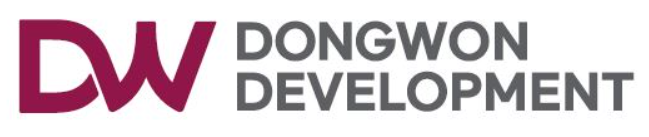 6. 현장소장님 당부사항
1.반복적인 불안전한 상태가 발생하지 않도록 재발방지를 철저히 이행하도록 할것.

2.사고사례를 참조하여 당 현장에 해당하는 공종은 사고예방을 위한 철저한 점검을 실시하도록 할것.
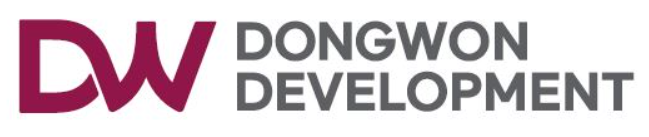 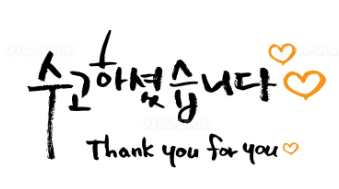 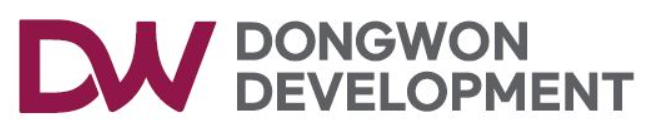 월간 품질정기교육
24.08.14
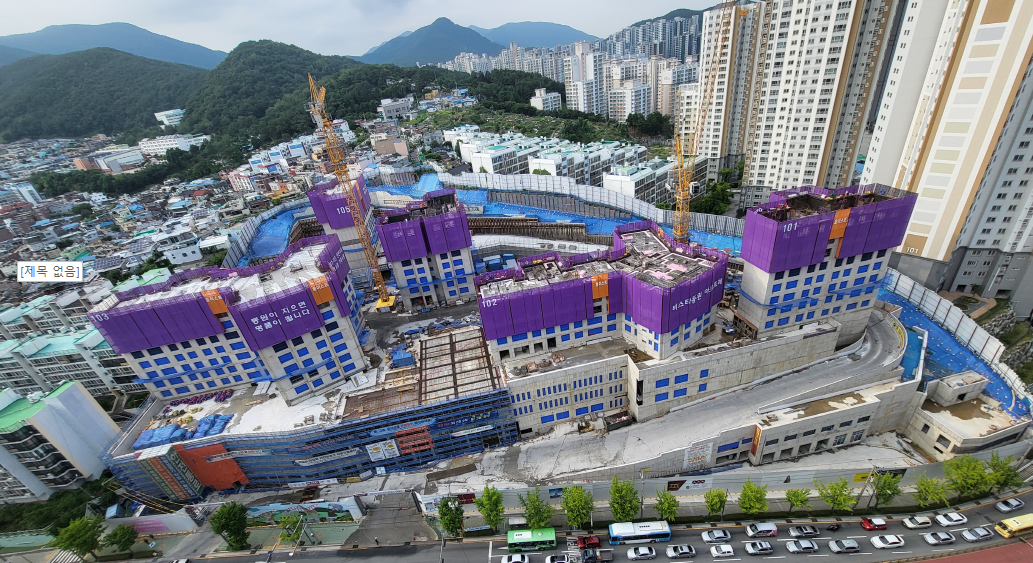 부암2차 비스타동원 아트포레 신축공사현장
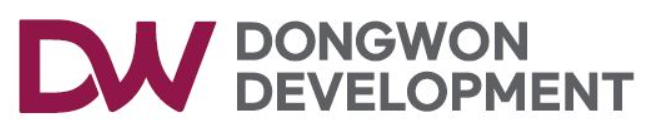 위험성평가 및 점검회의록(월간)
24. 07. 01. ~ 24. 07. 28. (4주간)
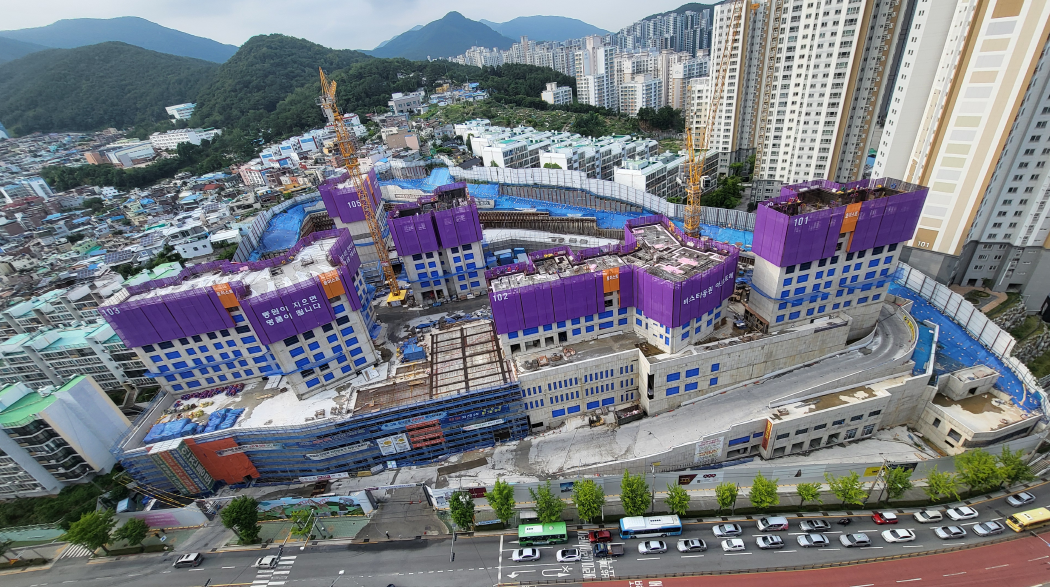 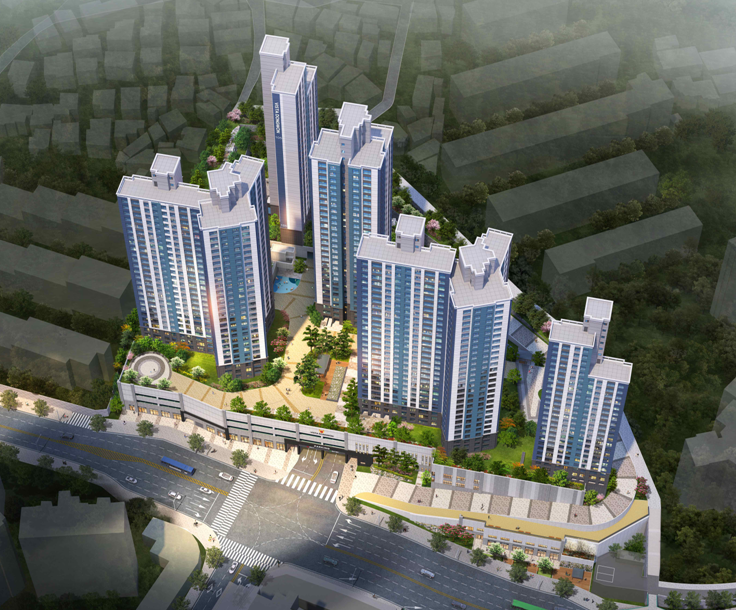 부암2차 비스타동원 아트포레 신축공사현장
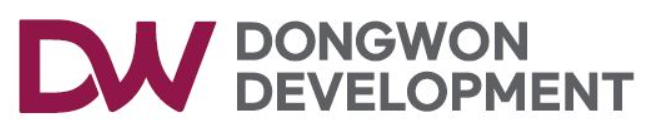 위험성평가 사진대지 (24.07)
부암2차 7월 위험성평가 회의   (근로자 참여)
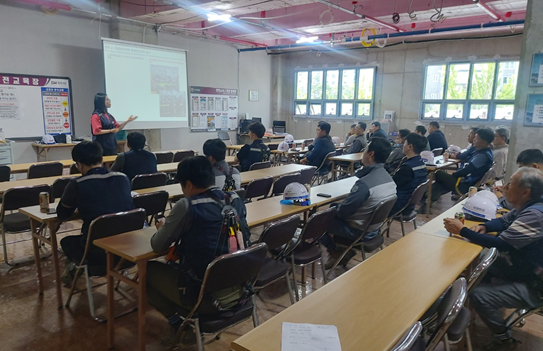 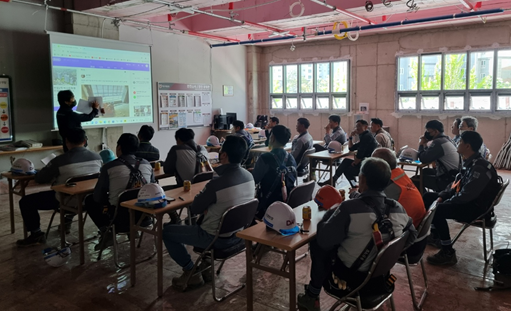 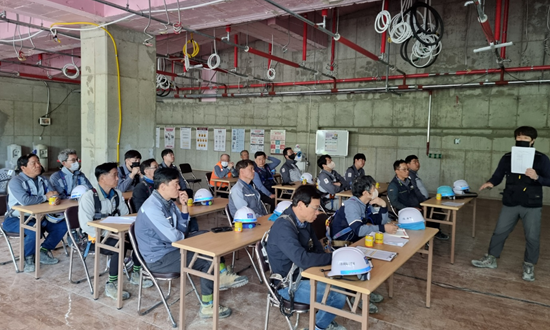 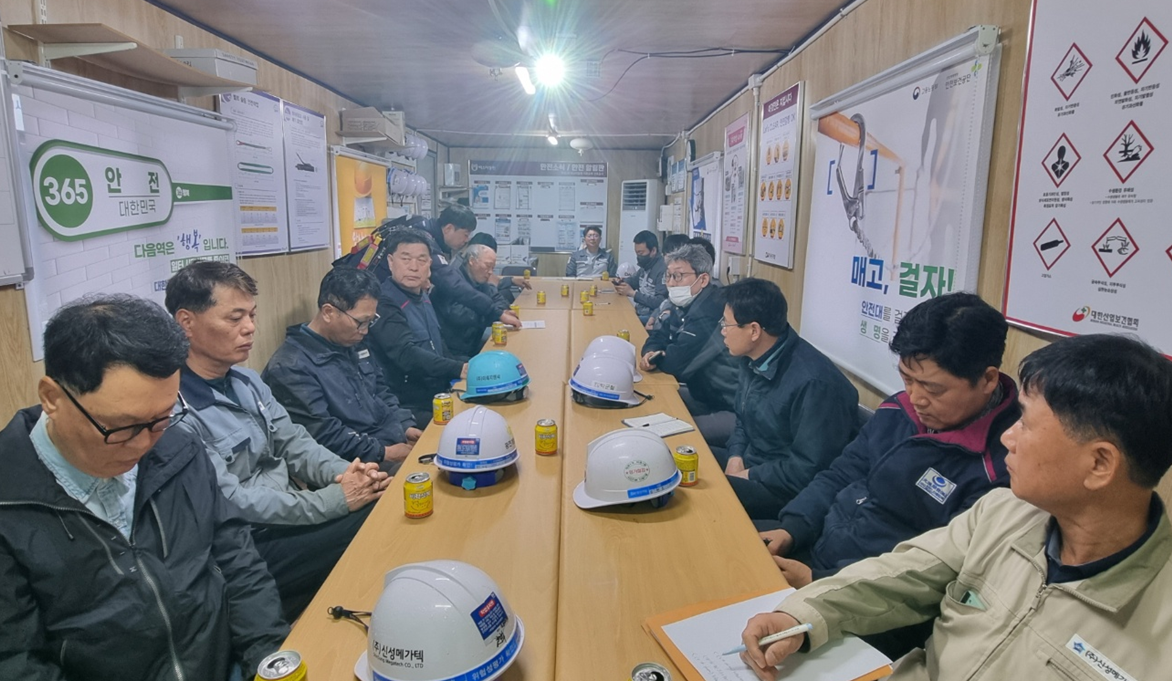 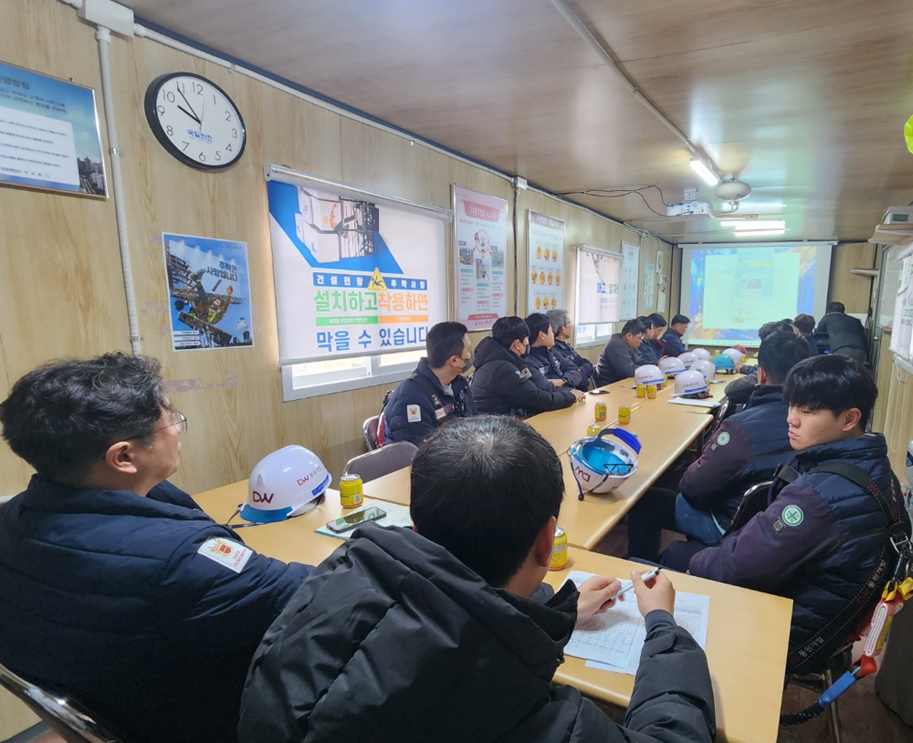 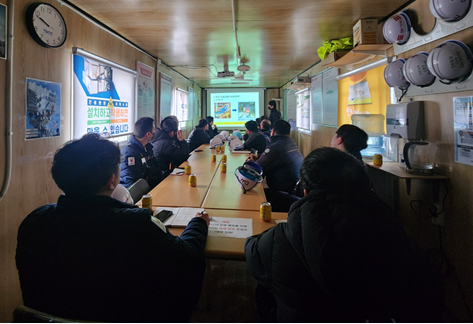 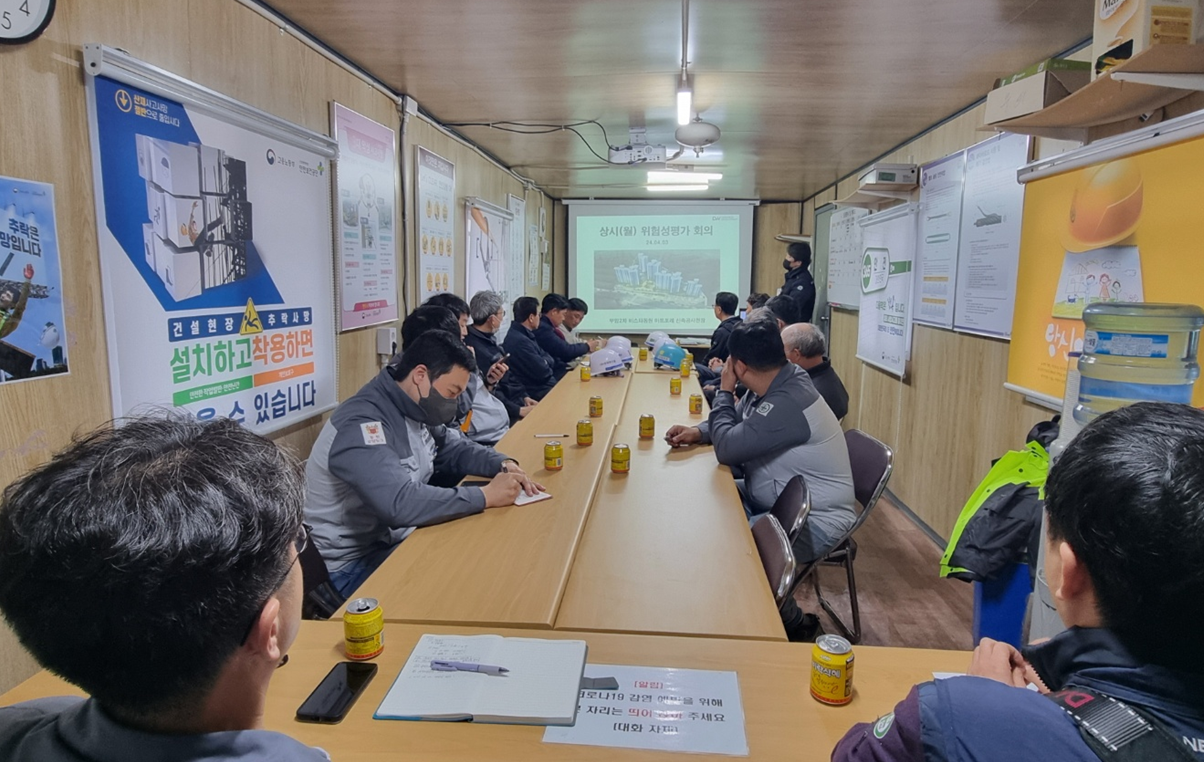 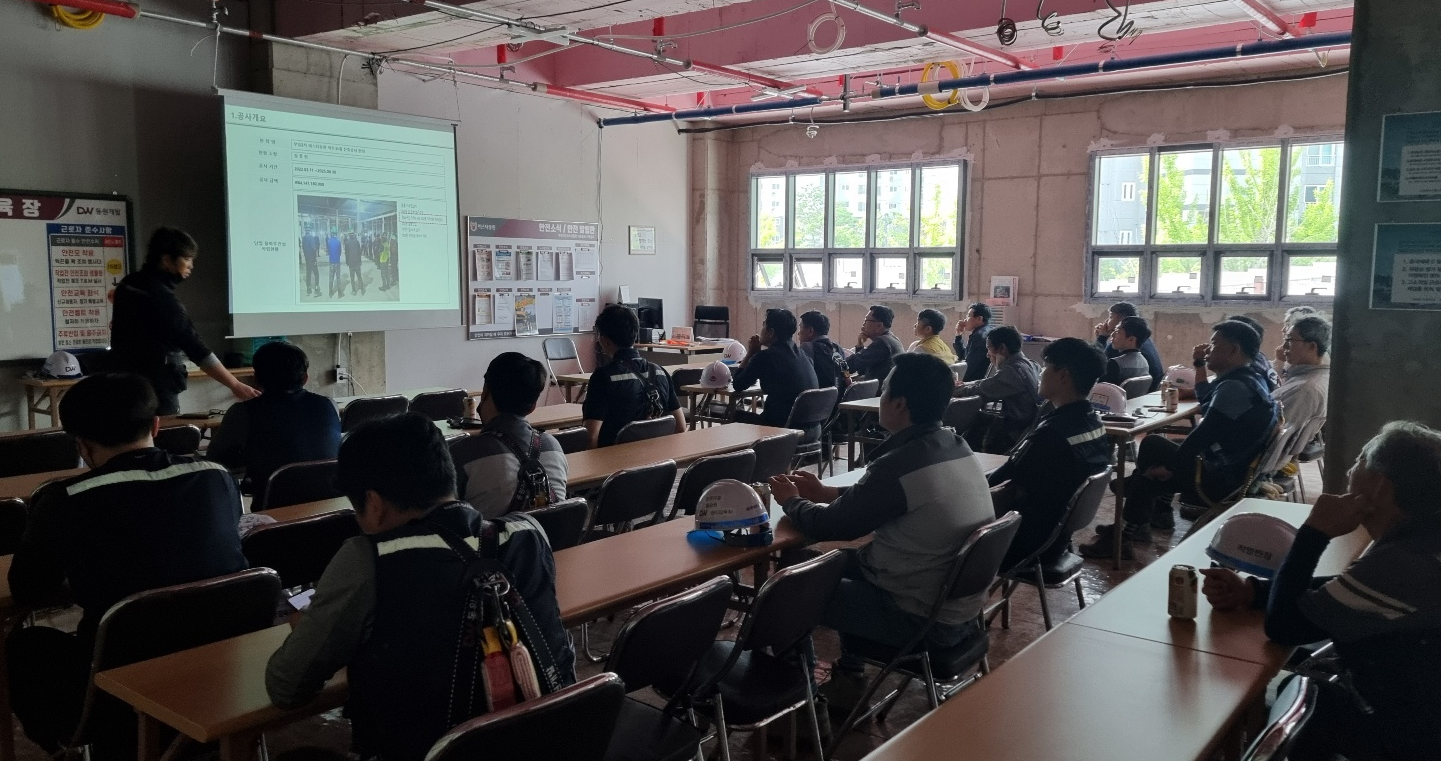 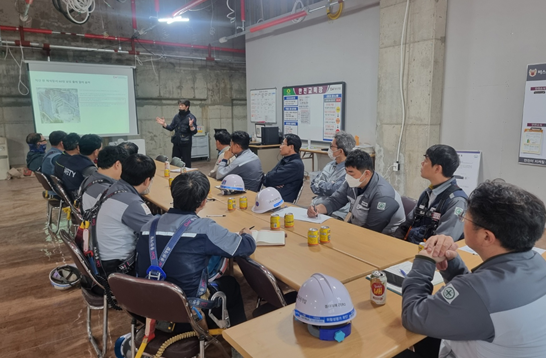 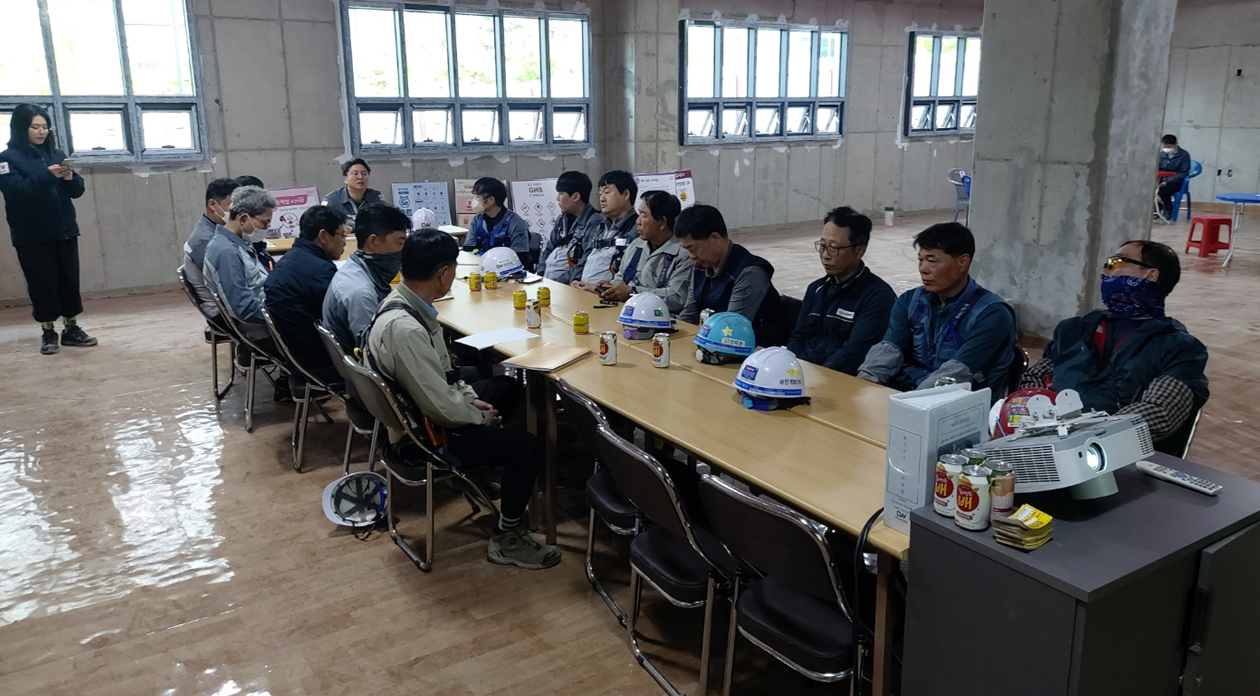 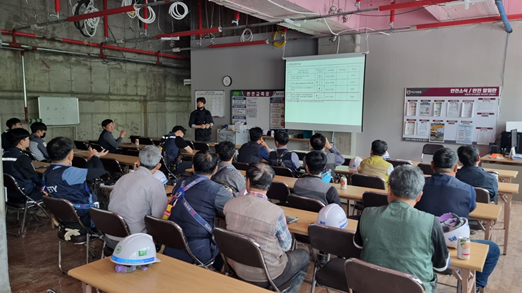 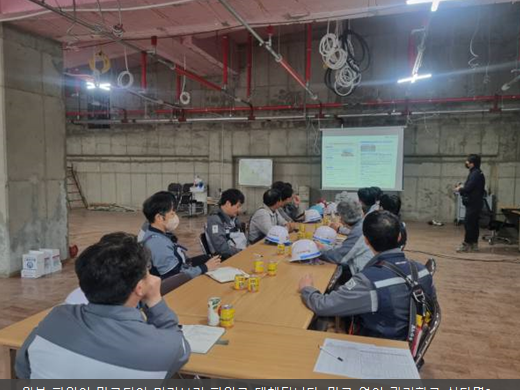 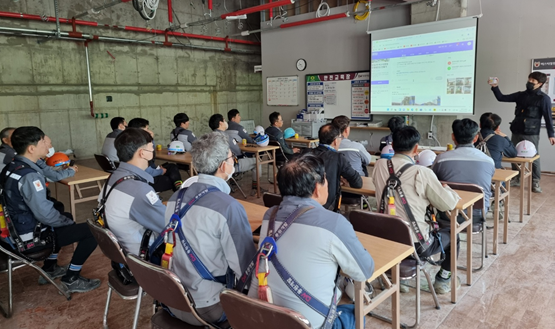 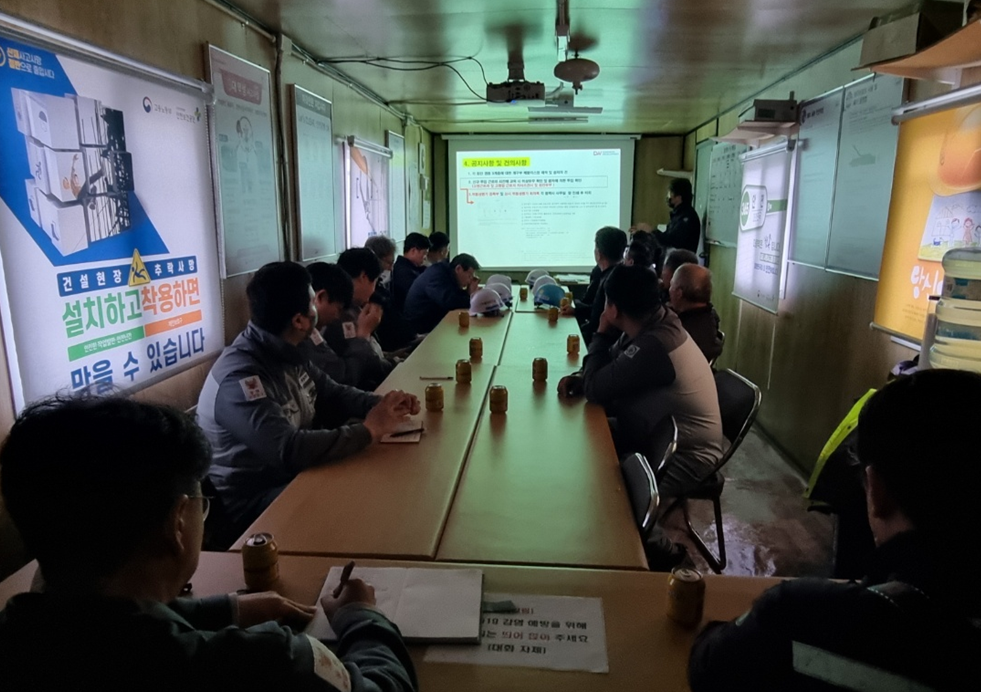 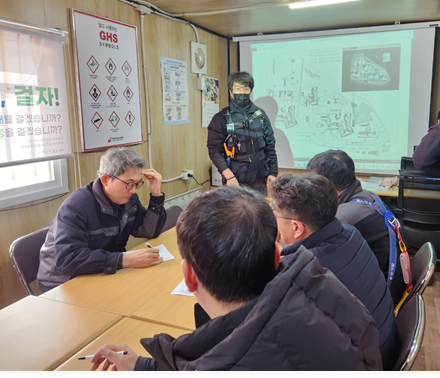